Revitalizace Rokytky a Říčanského potoka v rámci zakládání krajinného parku Lítožnice
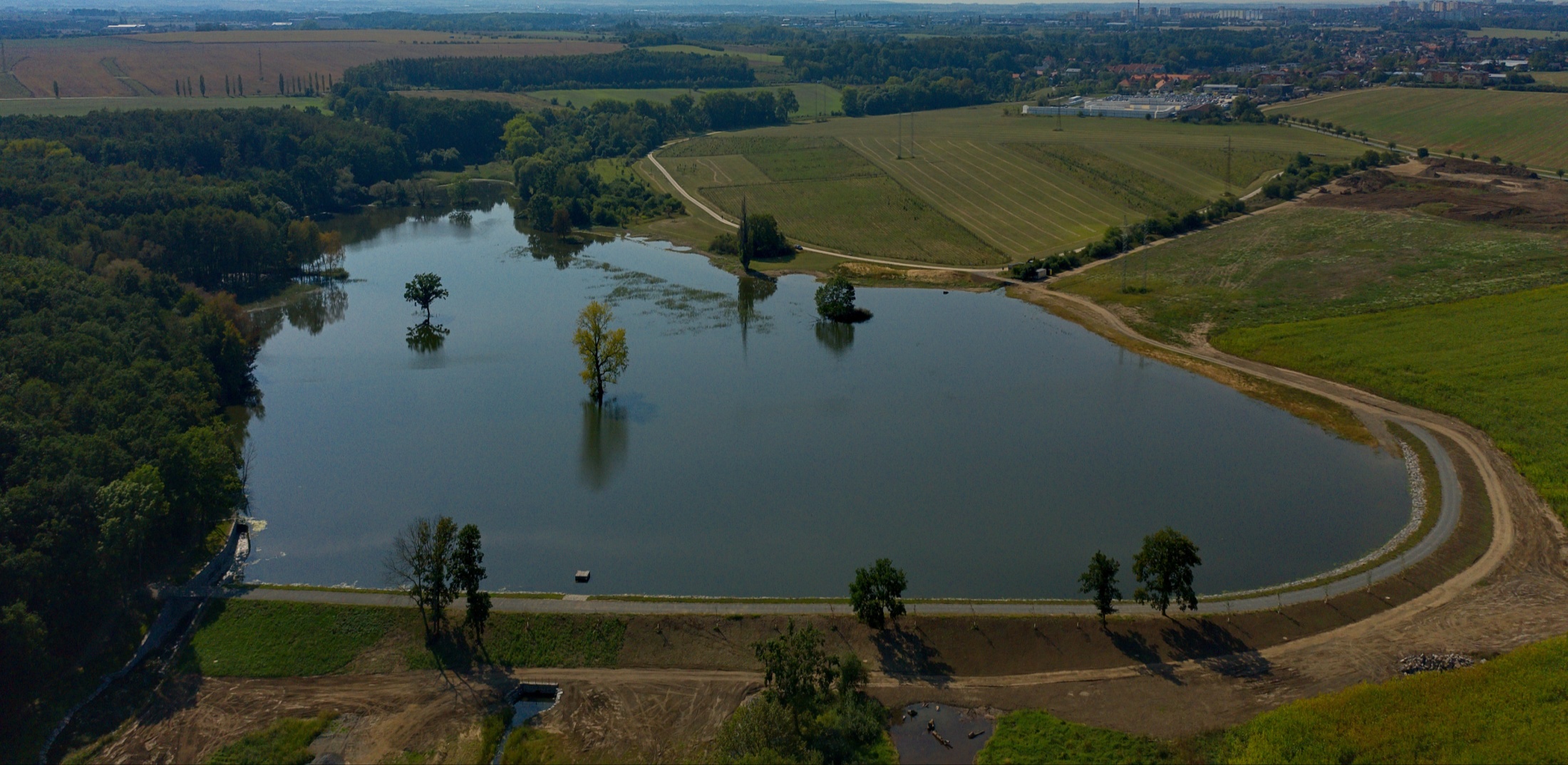 Odbor ochrany prostředí
Magistrát hl. m. Prahy
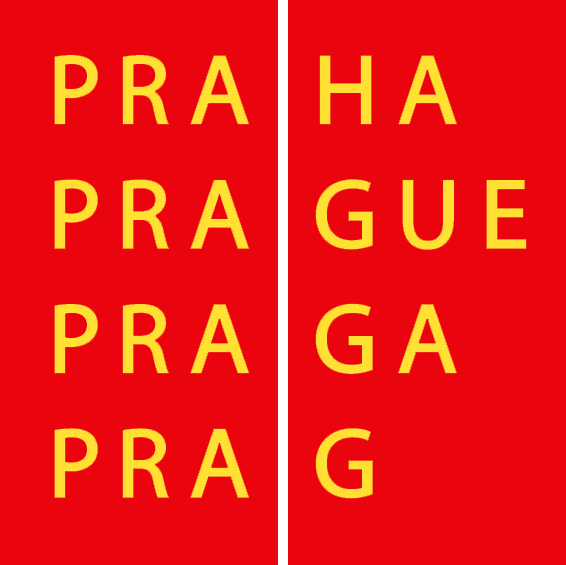 Ing. Jiří Karnecki
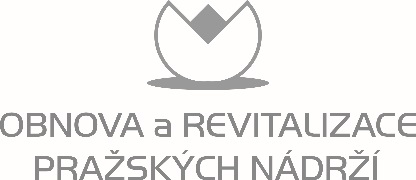 Odbor ochrany prostředí
Magistrát hl. m. Prahy
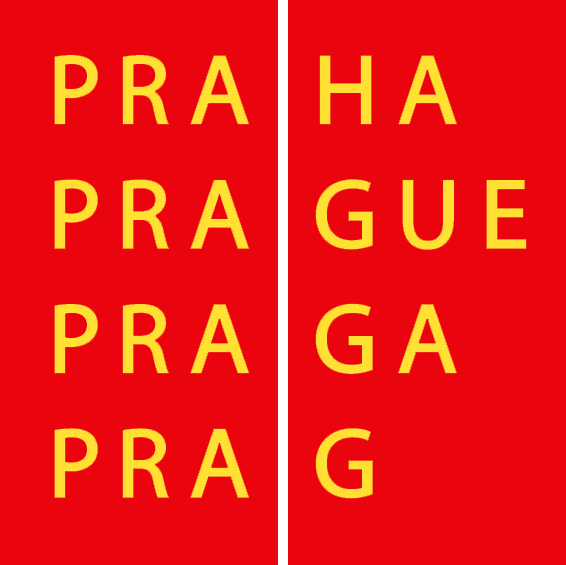 Základní charakteristiky:

 Celková rozloha 137,3 ha

 Nově založené lesy 21,8 ha
 Stávající lesní porosty 20,6ha
 Louky 47,8
 Vodní plochy 11,5 ha
 Ochrana přírody ‒ Přírodní památka Lítožnice
 Nejvíce zastoupené dřeviny ‒ dub zimní, buk lesní, lípa srdčitá
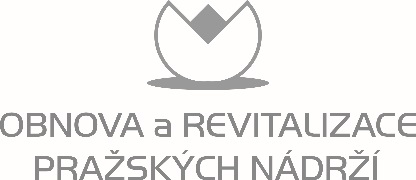 Odbor ochrany prostředí
Magistrát hl. m. Prahy
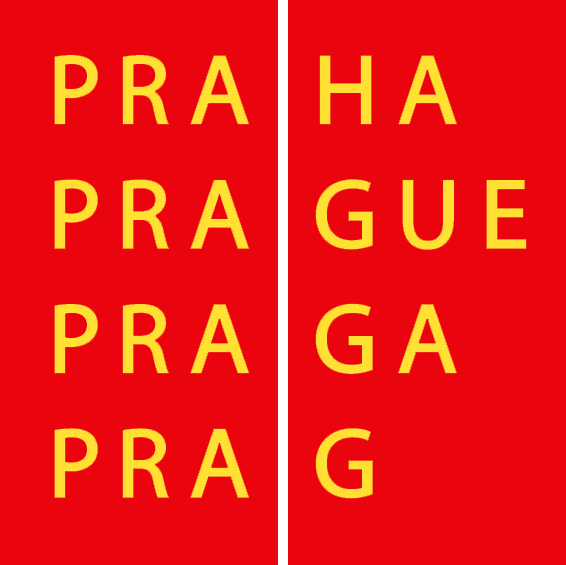 Realizační tým:

Investor: Odbor ochrany prostředí MHMP 
Projektant: Envicons s. r. o., Ing. Jiří Hybášek
TDI: Ing. Jiří Jílek
Inženýring: SINPPS s. r. o.
Dodavatelé: 	Lesy hl. m. Prahy
		Nowastav a. s.
		Pas Natura s. r. o.
		Stavby rybníků s. r. o.
		Antonín Fabián ‒ zemní práce
		Aquasys s. r. o. 
Archeologický průzkum: Archeologický ústav AV ČR v. v. i.
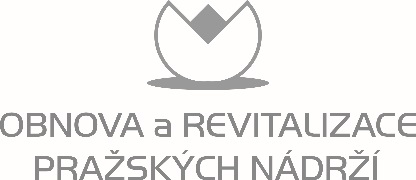 Odbor ochrany prostředí
Magistrát hl. m. Prahy
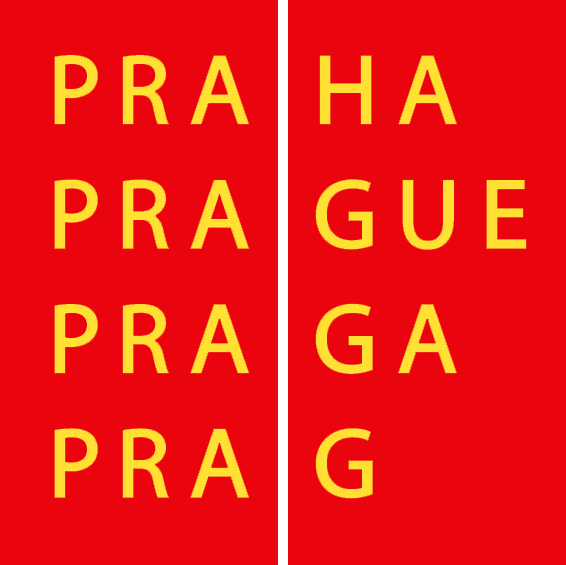 První vojenské mapování 1764 ‒1768
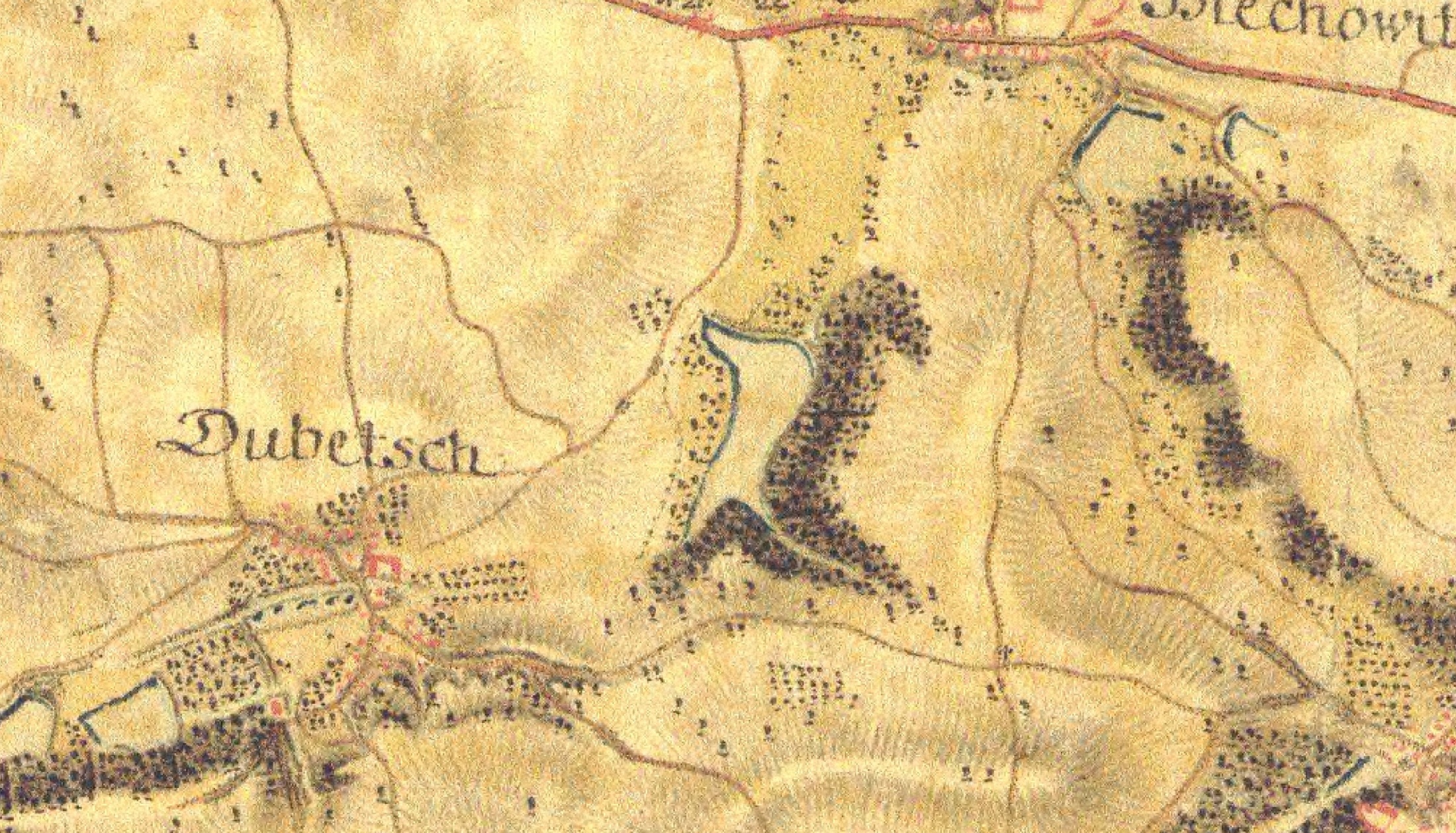 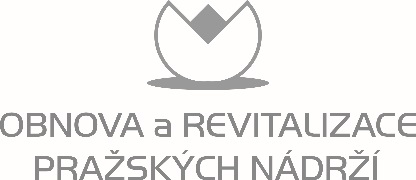 Odbor ochrany prostředí
Magistrát hl. m. Prahy
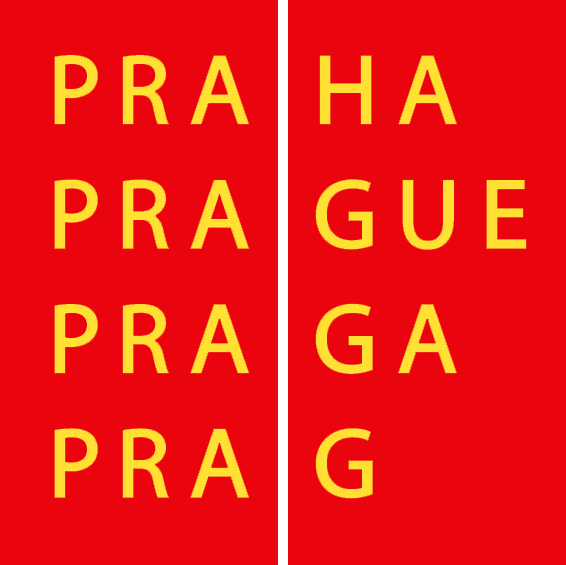 Lítožnice 1848
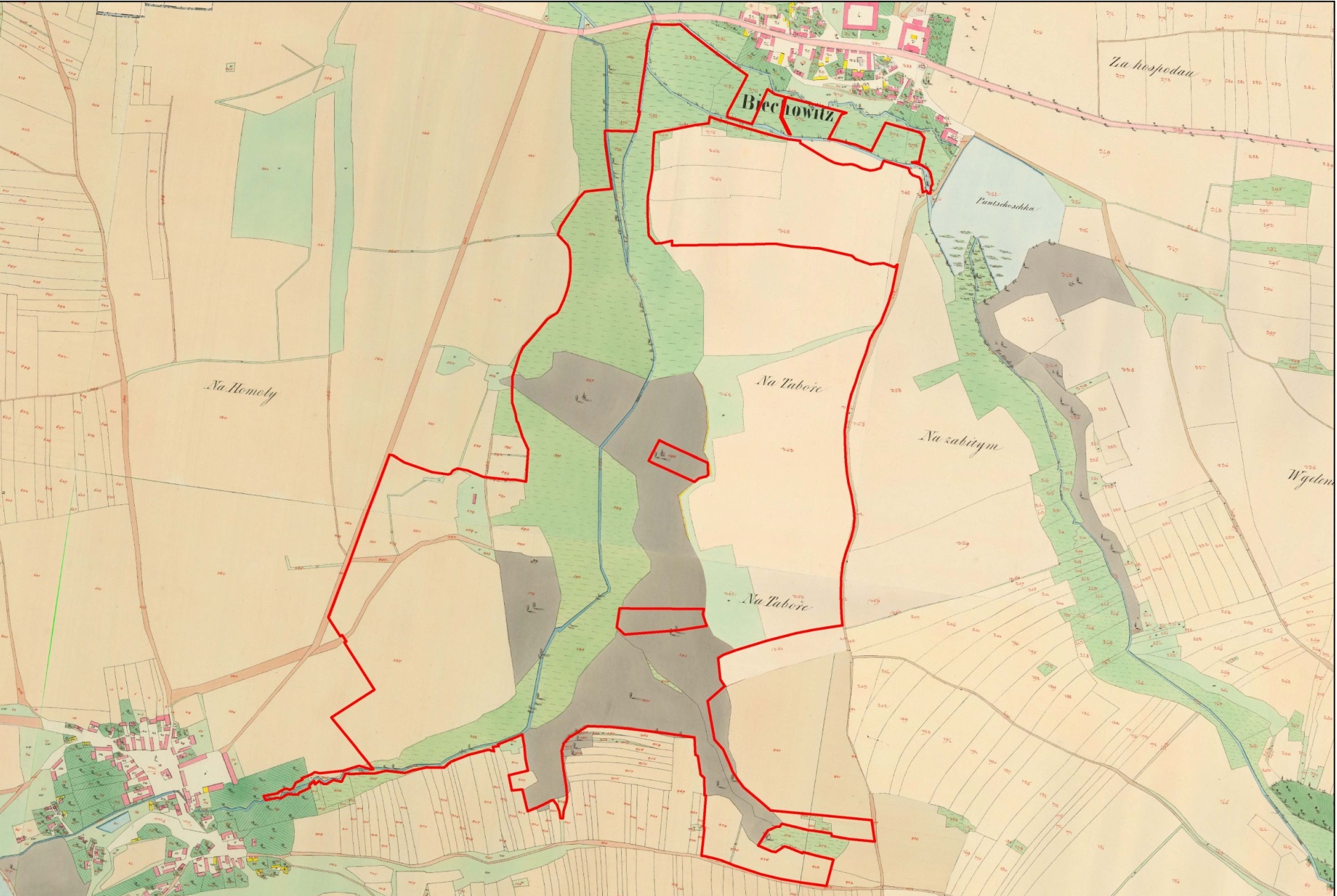 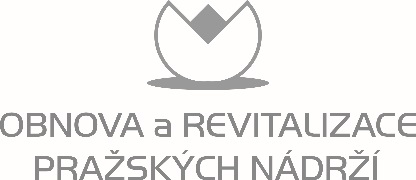 Odbor ochrany prostředí
Magistrát hl. m. Prahy
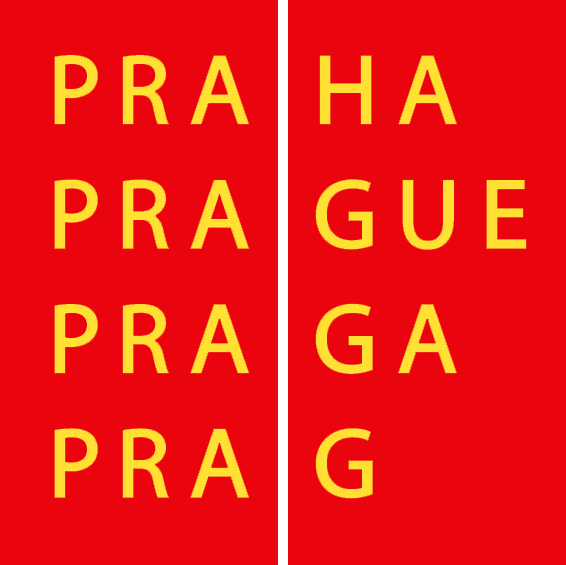 Lítožnice 2015
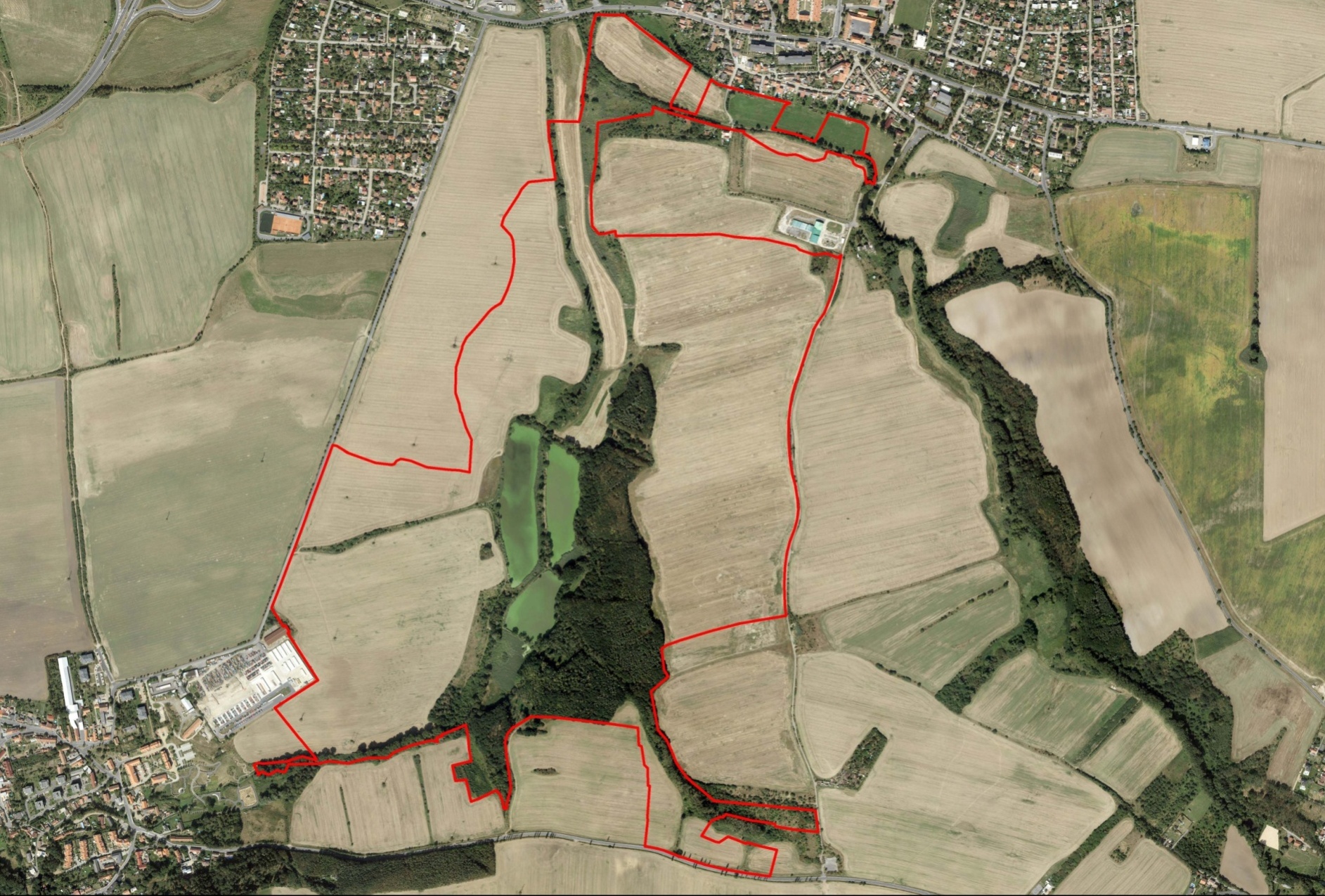 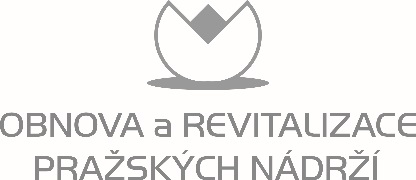 Odbor ochrany prostředí
Magistrát hl. m. Prahy
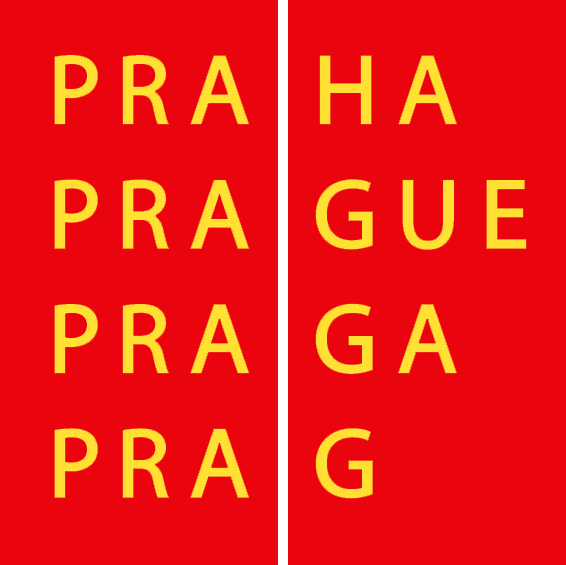 Krajinný park Lítožnice
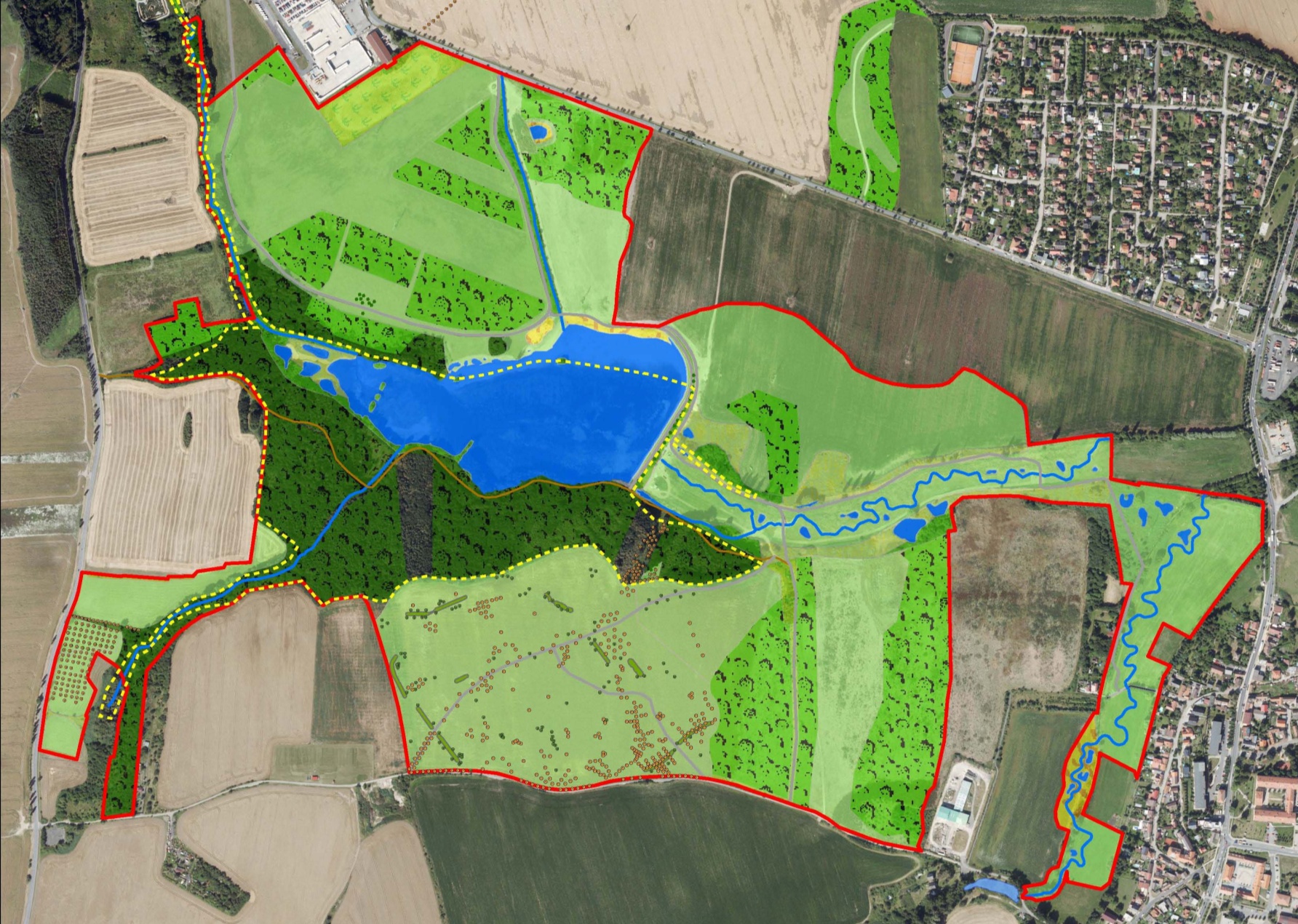 Nově založený les
S
Bývalý zemník
Obnova rybníka
Obnova luk
Revitalizace Říčanky
Genofondový sad
Nově založený les
Revitalizace Rokytky
Sad Republika
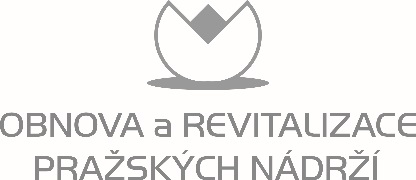 Odbor ochrany prostředí
Magistrát hl. m. Prahy
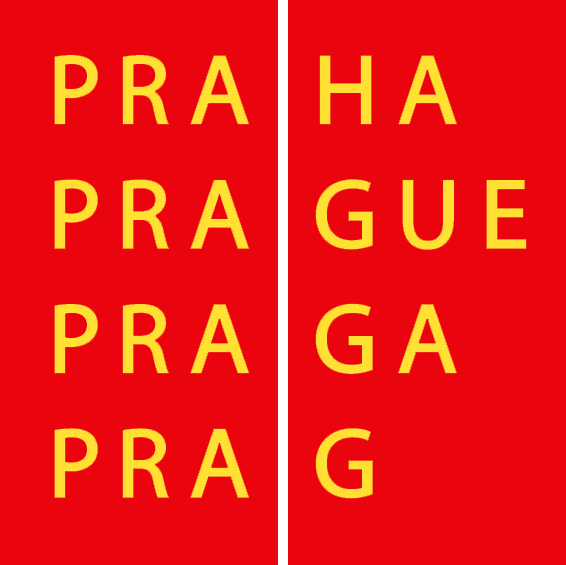 Obnova Lítožnického rybníka
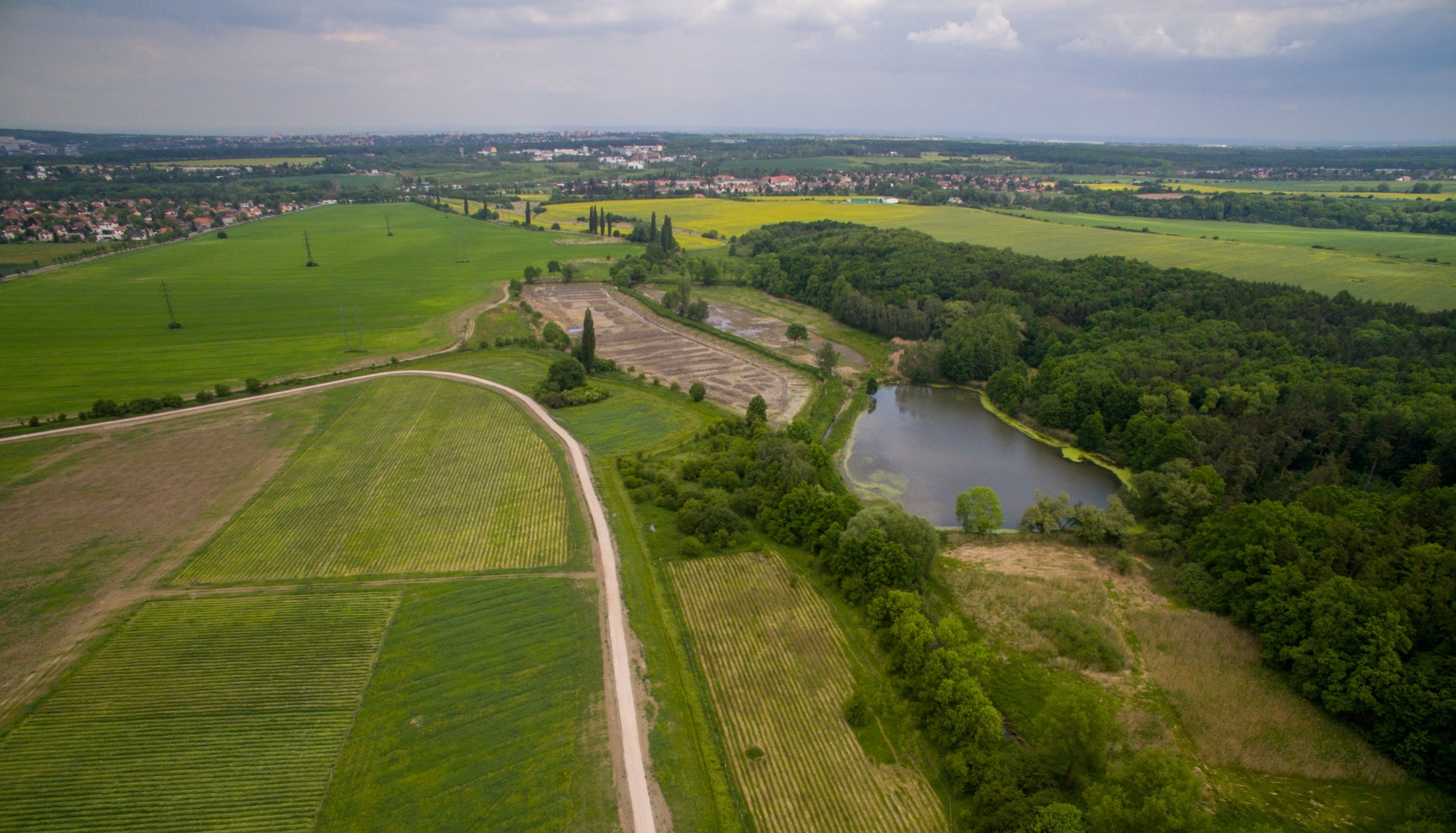 2018-2019 oprava a rozšíření hráze
2016 odbahnění rybníka V Mejtě
Zemník
2018 rozšíření rybníka
2019 odbahnění Mysliveckého rybníka
2017 odbahnění Nového rybníka
2020 Výstavba tůní
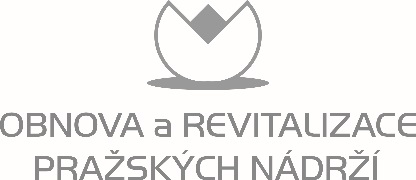 Odbor ochrany prostředí
Magistrát hl. m. Prahy
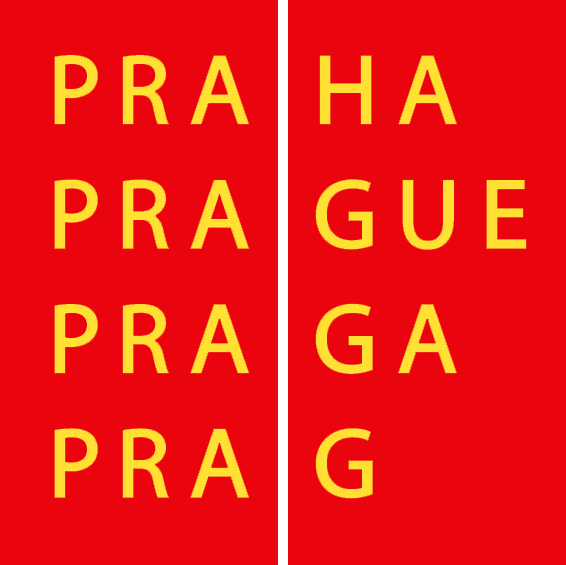 Základní charakteristiky:

 Původní plocha všech tří rybníků 6,4 ha
 Plocha nového rybníka 10,7 ha
 Rozšíření vodní plochy 4,3 ha
 Celkem vytěženo 87 tis. m3 materiálu
 Celková délka hráze je 376 m a v nejvyšším místě je   vysoká 5,2 m
 Celkové stavební náklady 52 mil. Kč
 Náklady na archeologický průzkum 5,6 mil. Kč
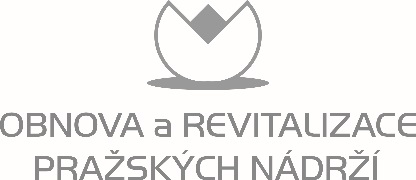 Odbor ochrany prostředí
Magistrát hl. m. Prahy
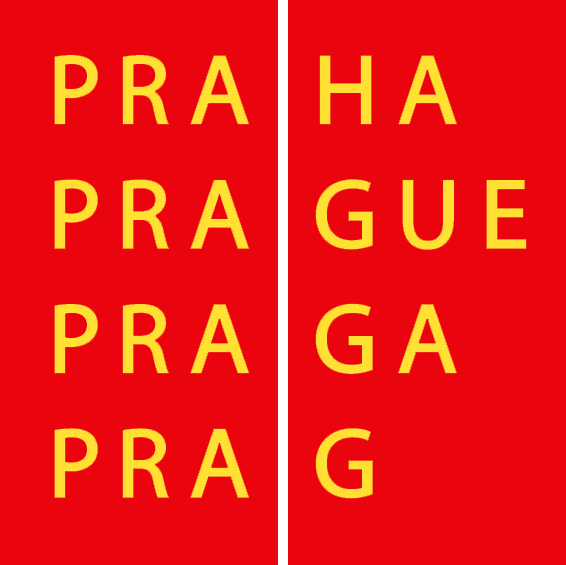 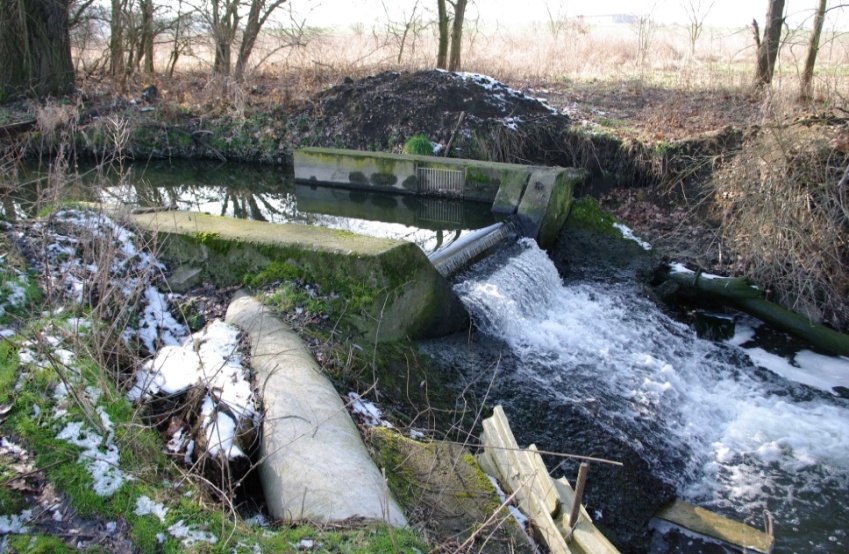 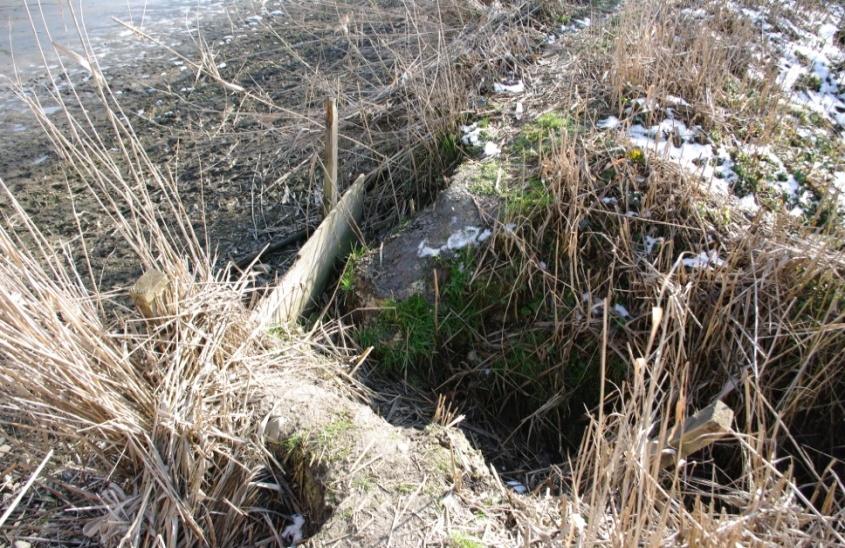 Nátokový objekt
Provizorní oprava hráze
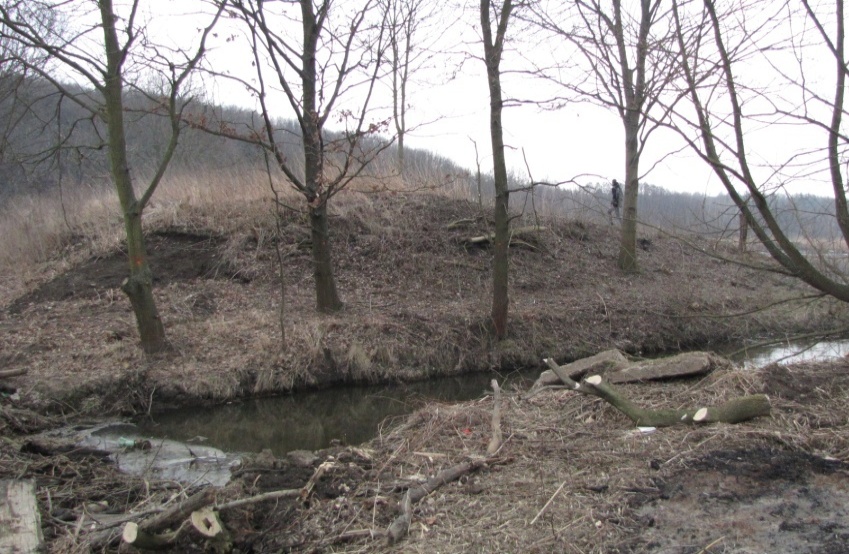 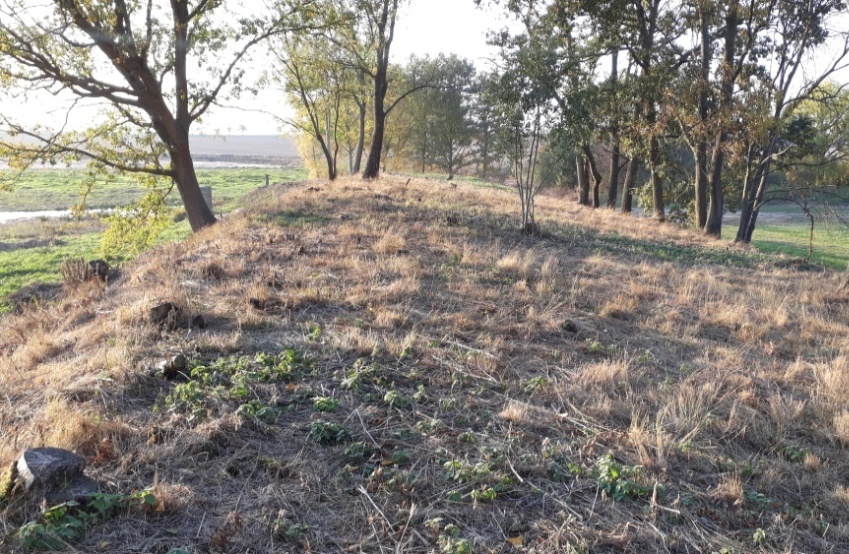 Prokop původní hráze
Původní hráz ze 16. století
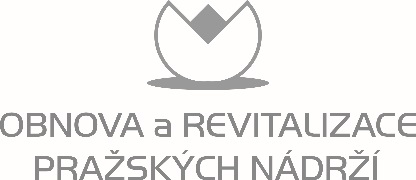 Odbor ochrany prostředí
Magistrát hl. m. Prahy
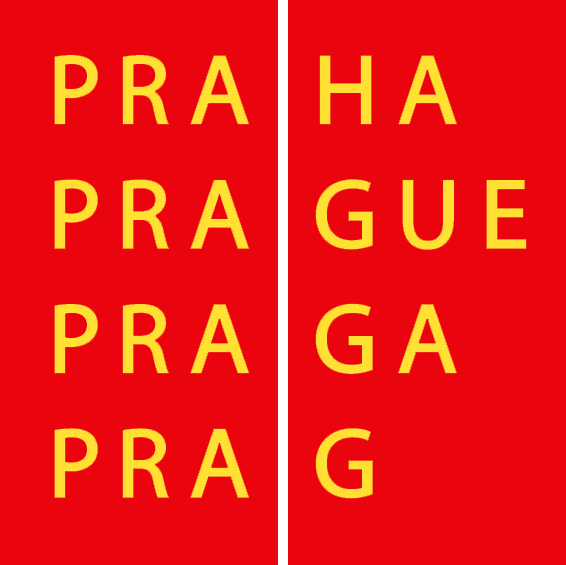 Odbahnění rybníků
 celkem vyvezeno 87 000 m3 materiálu
 odstranění dělících hrází
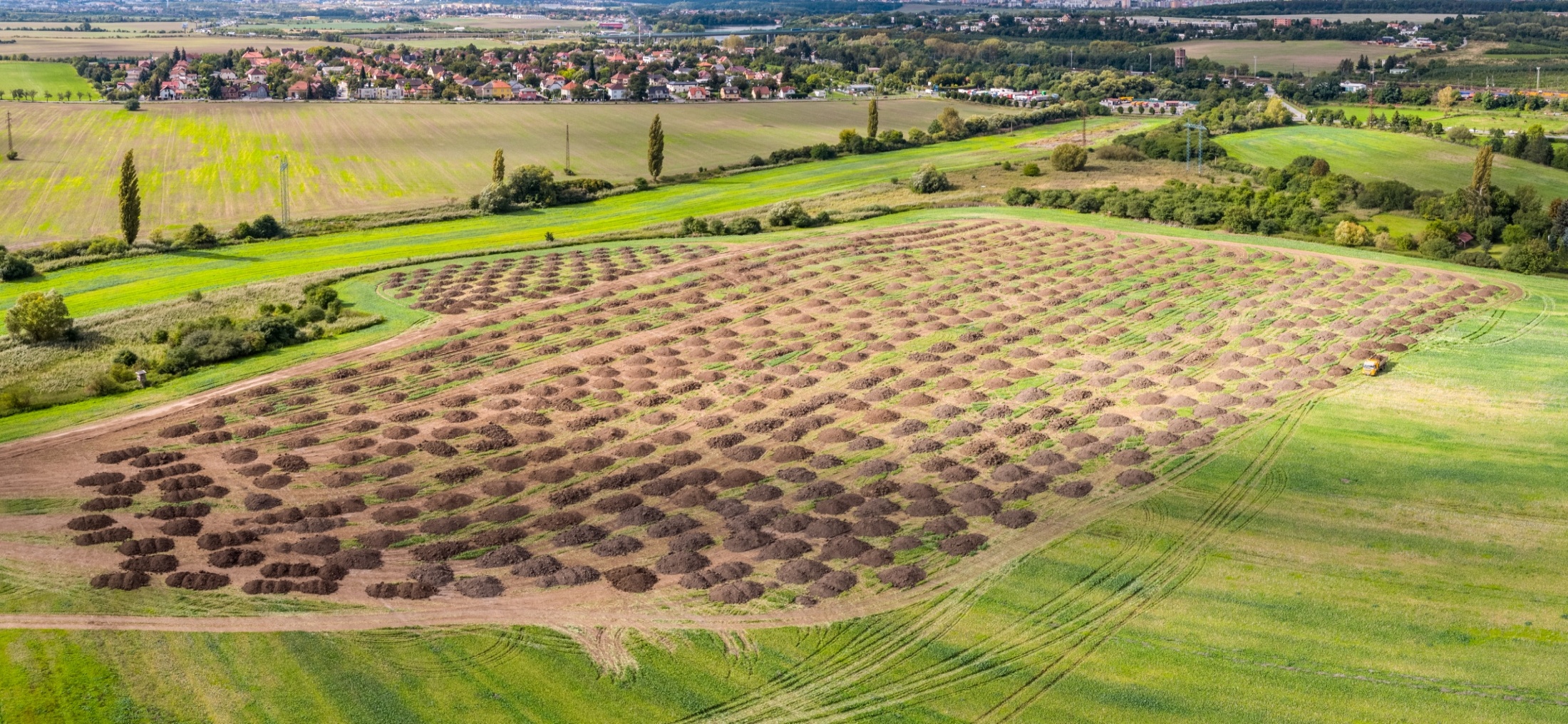 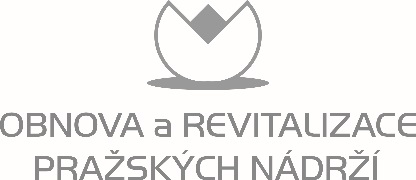 Odbor ochrany prostředí
Magistrát hl. m. Prahy
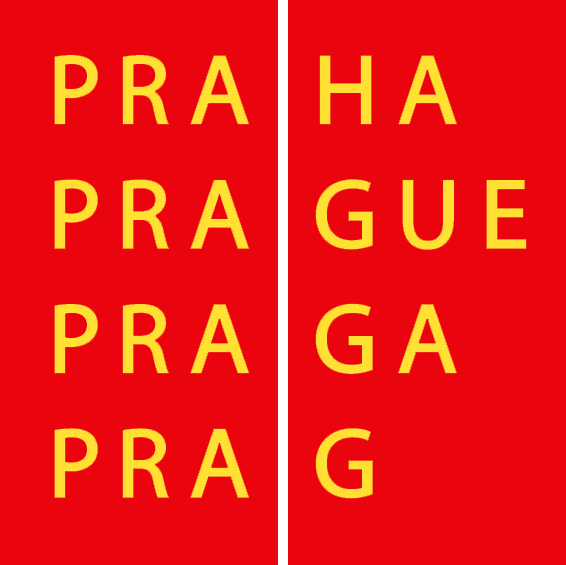 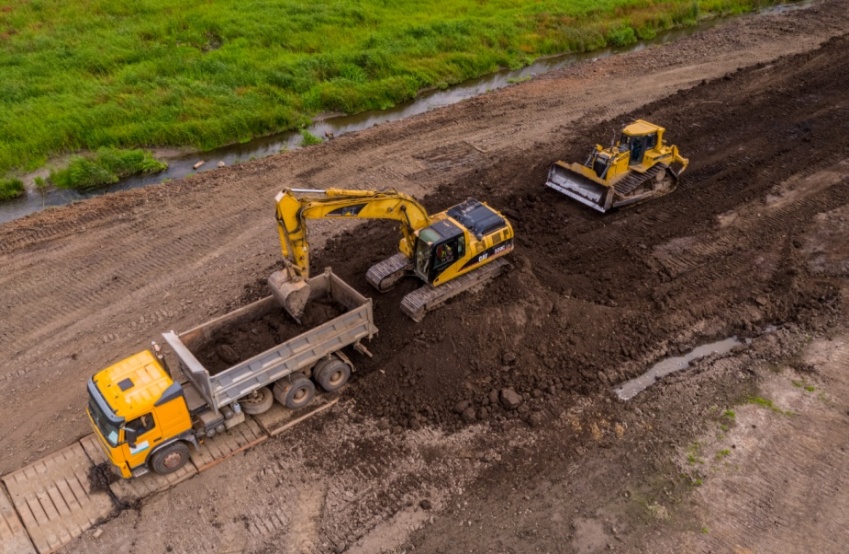 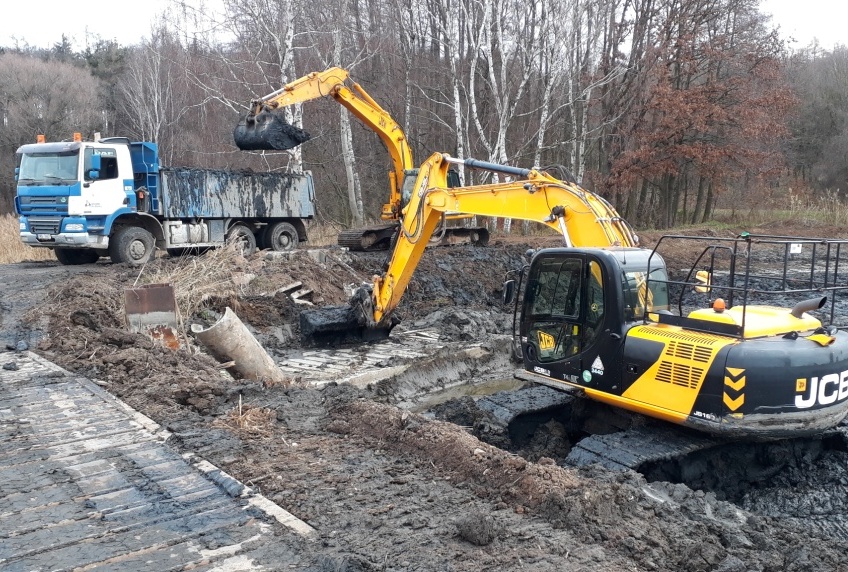 Odstraňování dělících hrází
Odbahnění Mysliveckého rybníka
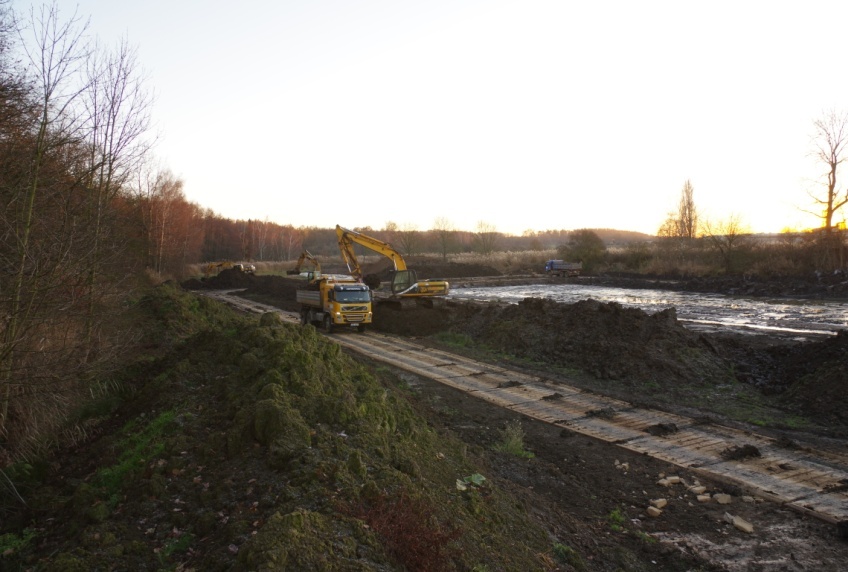 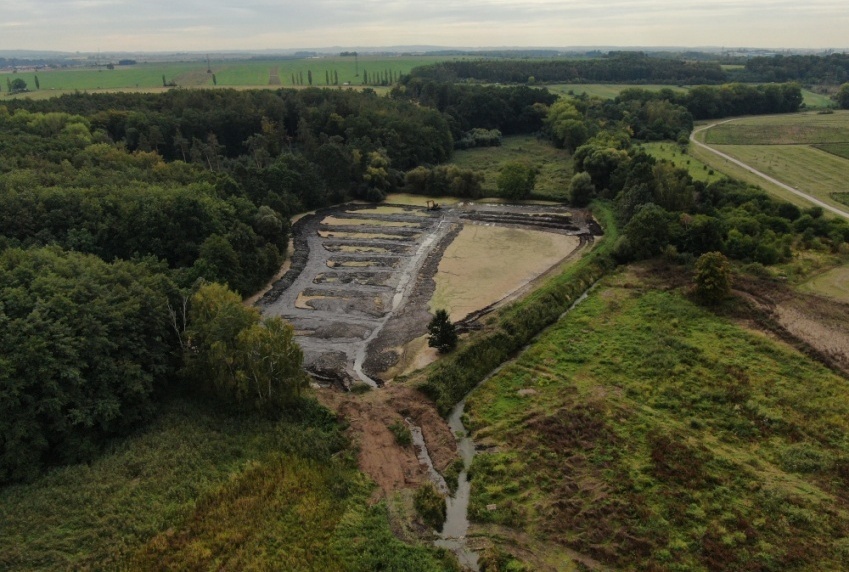 Odbahnění rybníka V Mejtě
Odbahnění Mysliveckého rybníka
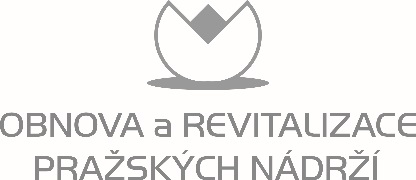 Odbor ochrany prostředí
Magistrát hl. m. Prahy
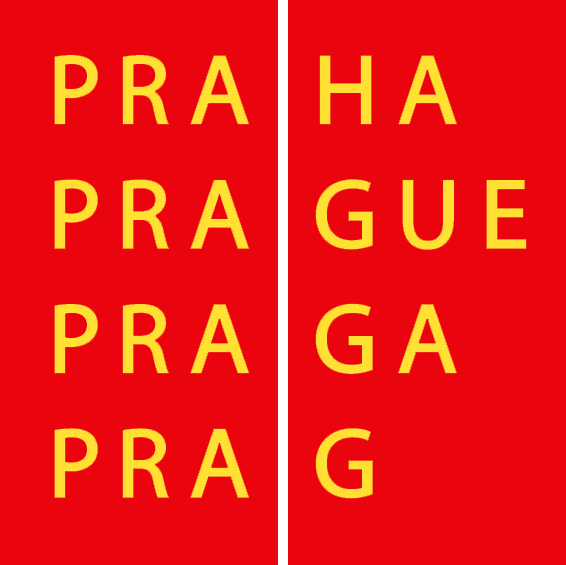 Archeologický výzkum
 germánské osídlení doby římské
 zbytky středověké vesnice Lítožnice
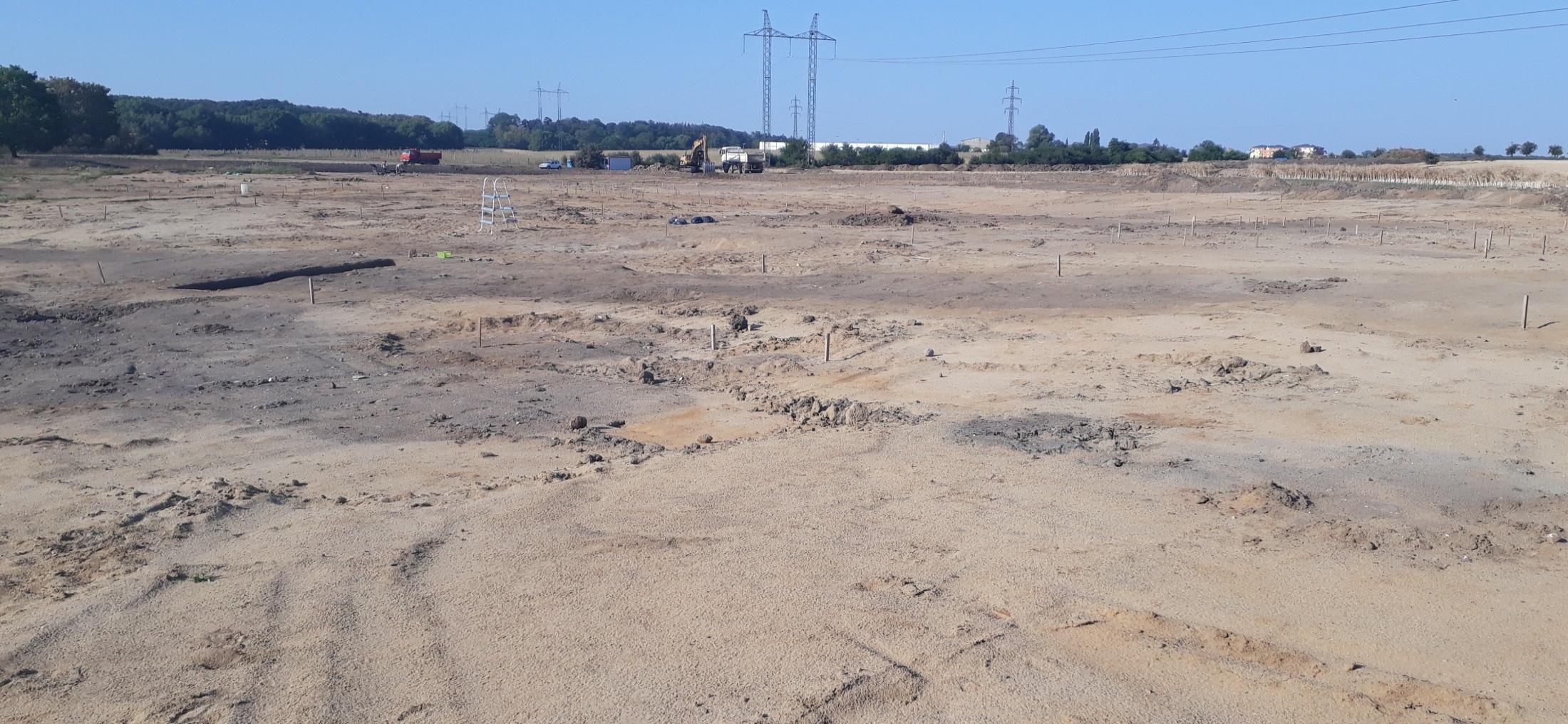 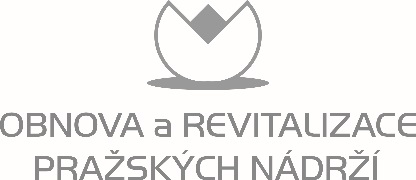 Odbor ochrany prostředí
Magistrát hl. m. Prahy
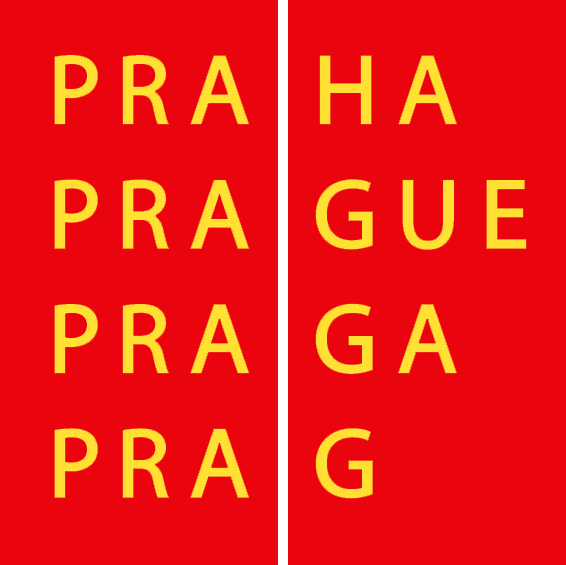 Germánské osídlení
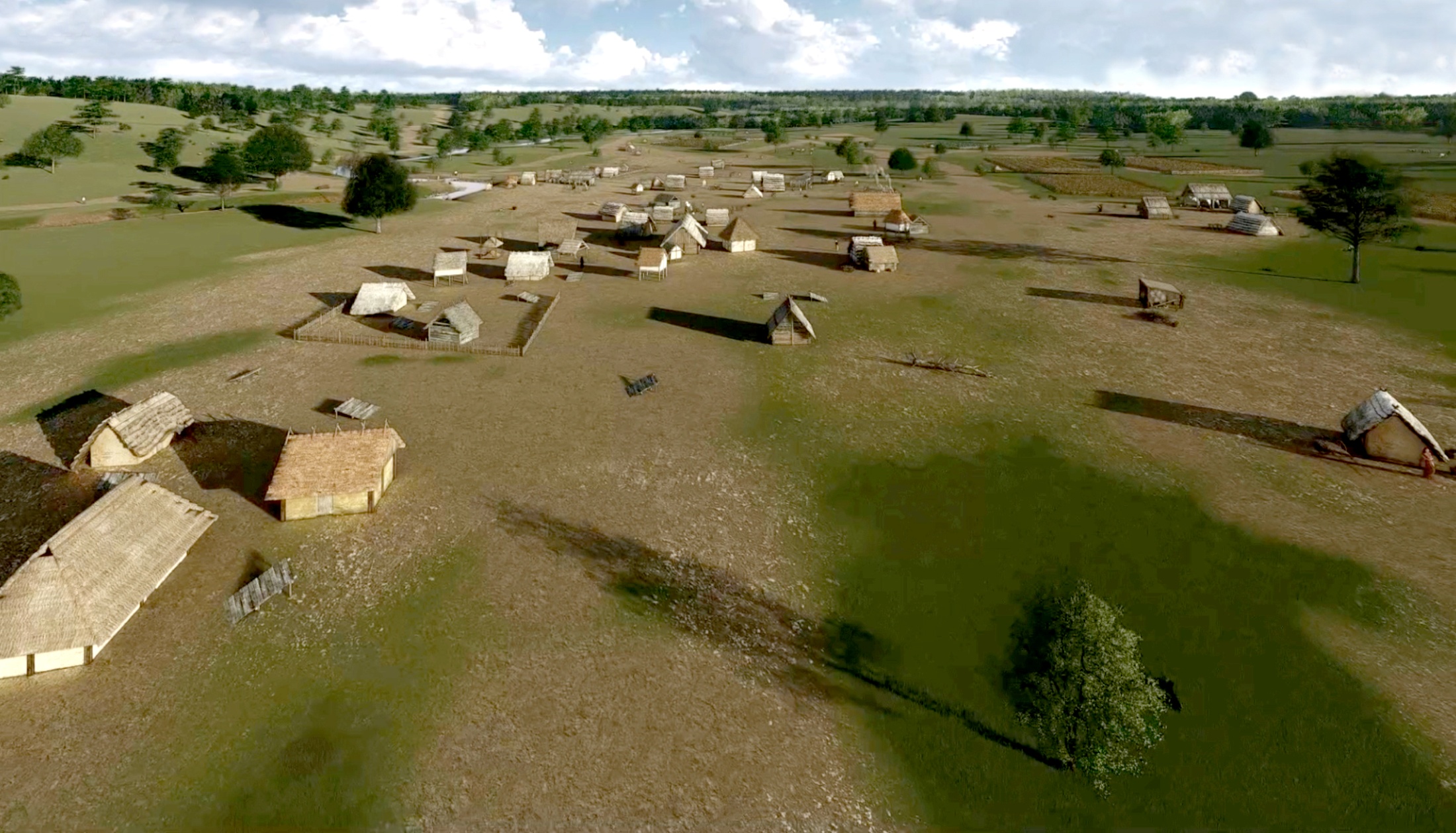 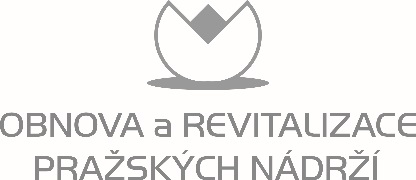 Odbor ochrany prostředí
Magistrát hl. m. Prahy
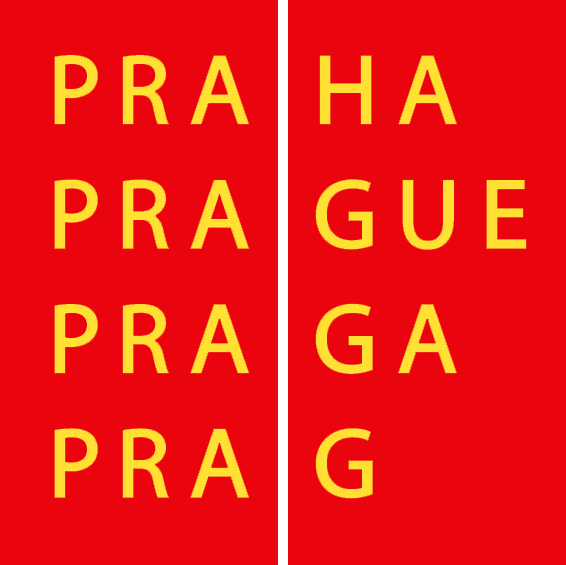 Germánské osídlení
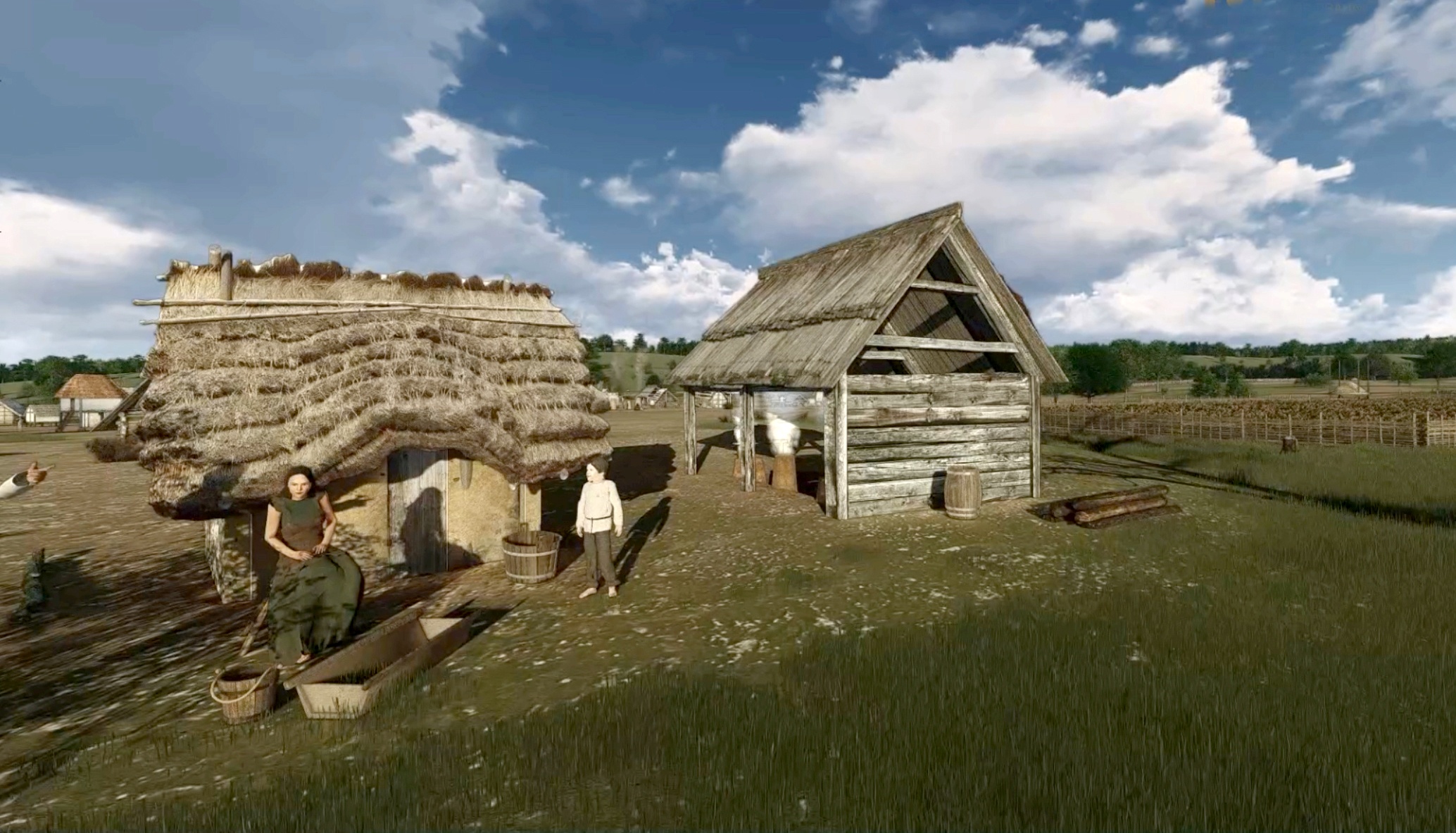 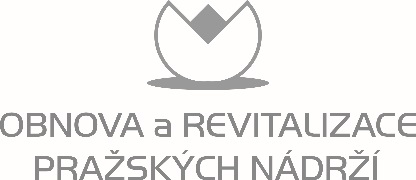 Odbor ochrany prostředí
Magistrát hl. m. Prahy
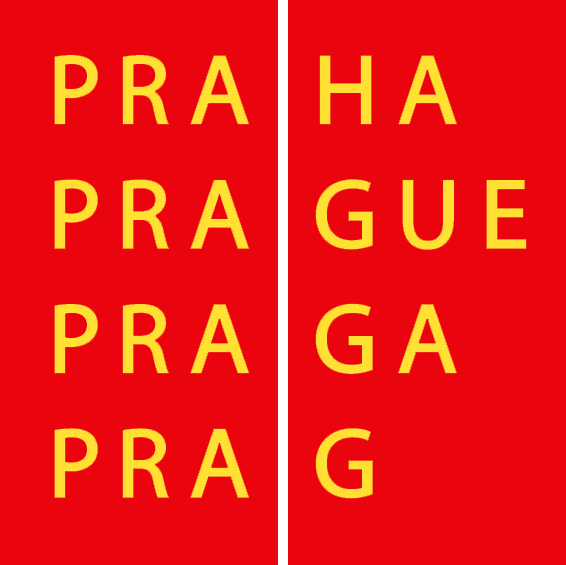 Středověká tvrz Lítožnice
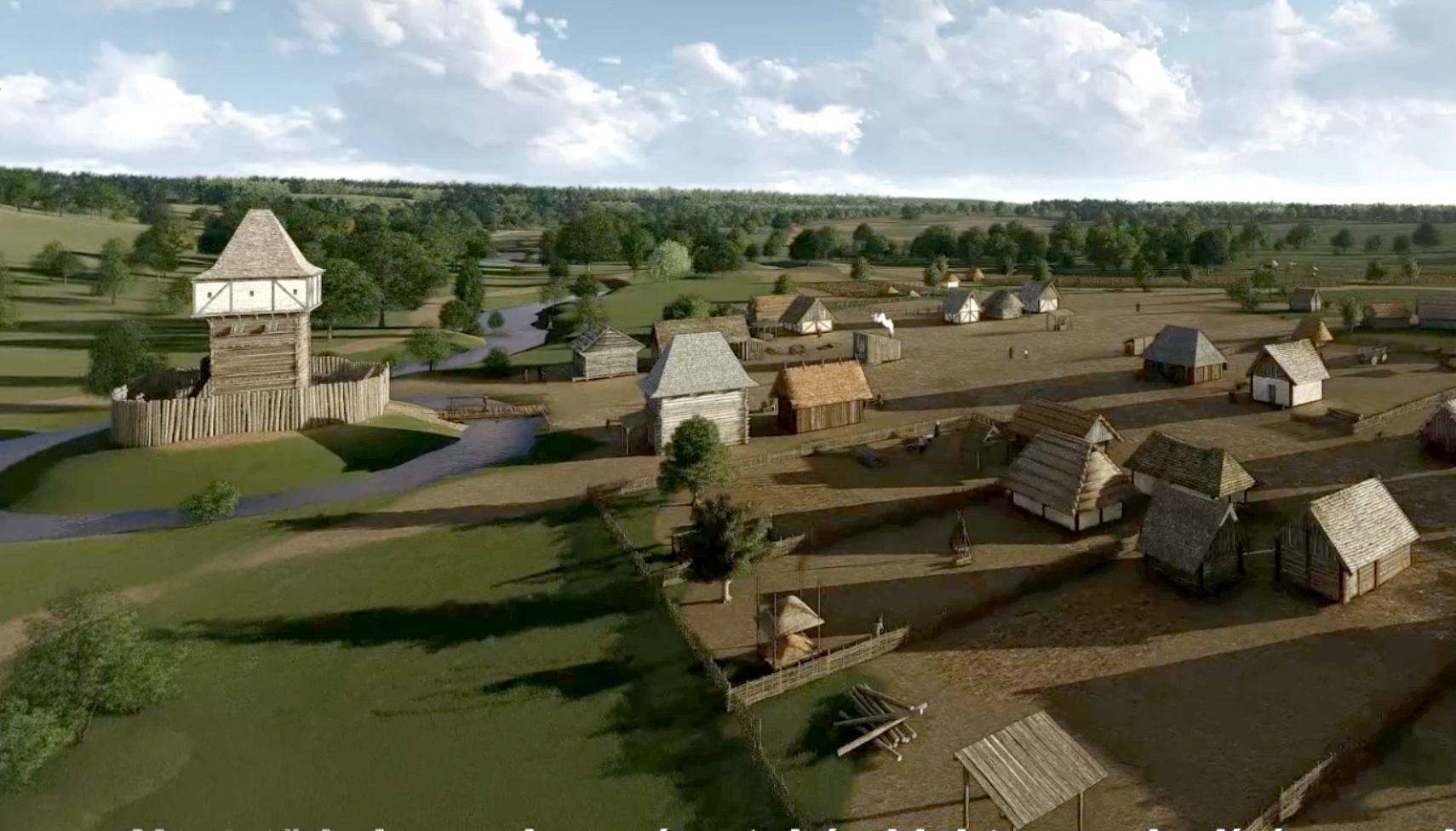 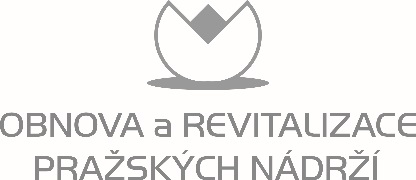 Odbor ochrany prostředí
Magistrát hl. m. Prahy
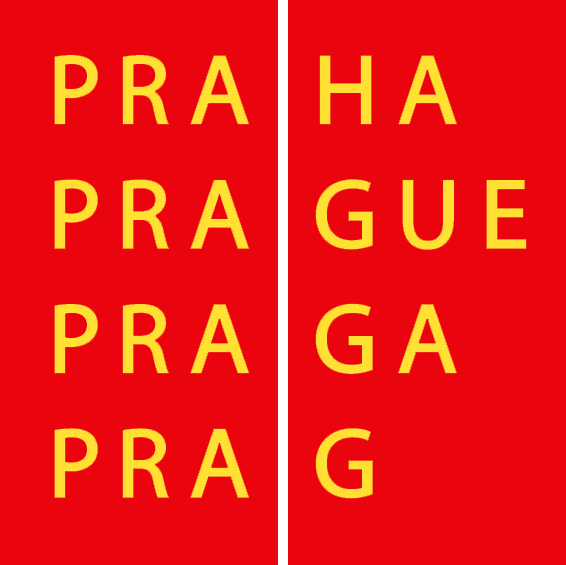 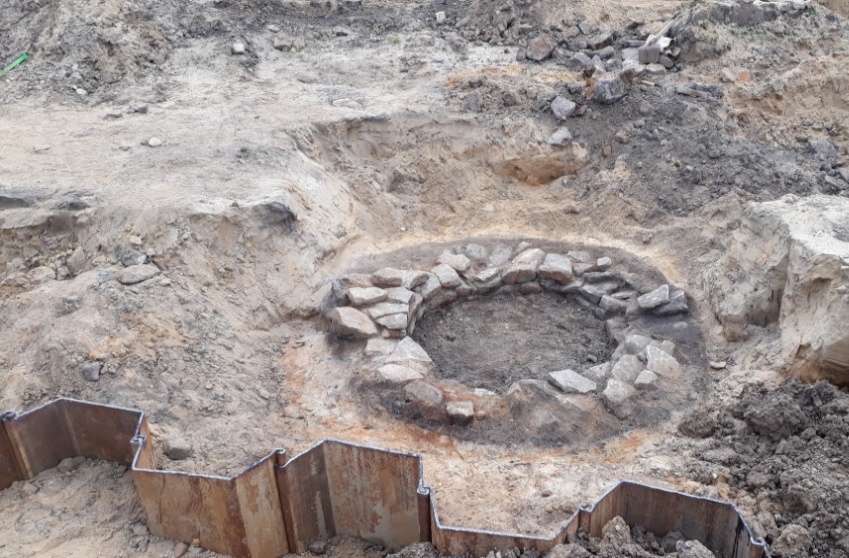 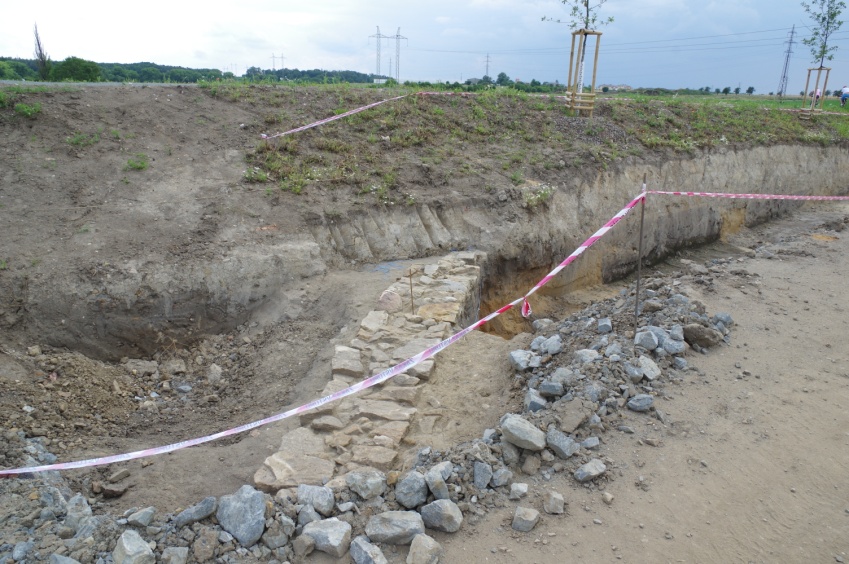 Středověké zdi
Středověká studna
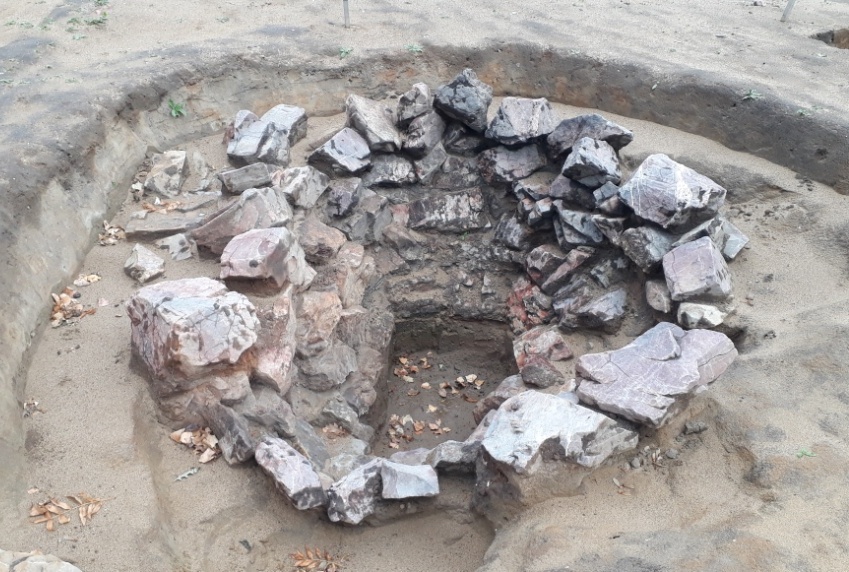 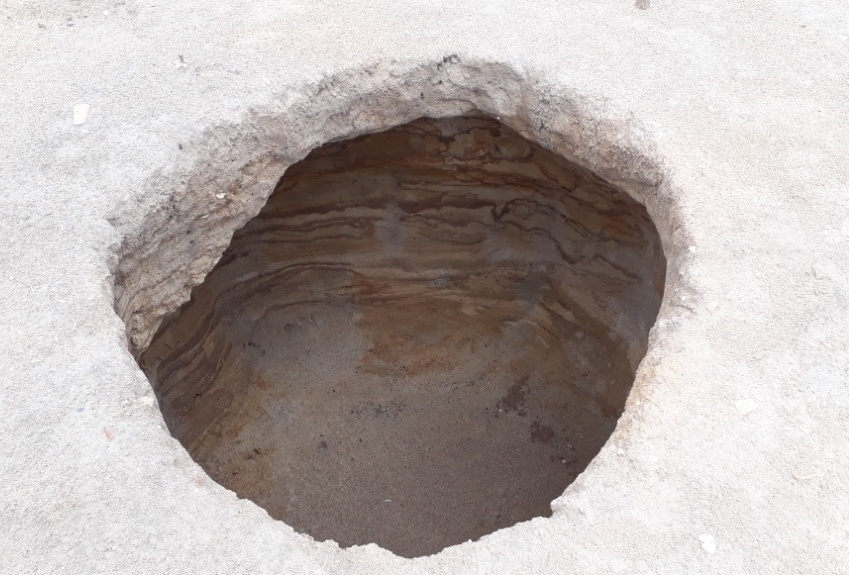 Neznámý germánský objekt
Germánská zásobnice
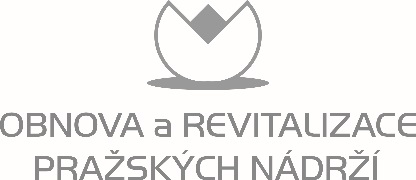 Odbor ochrany prostředí
Magistrát hl. m. Prahy
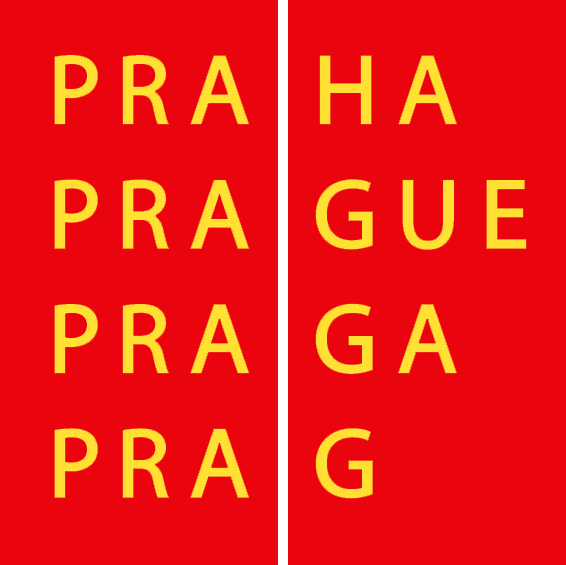 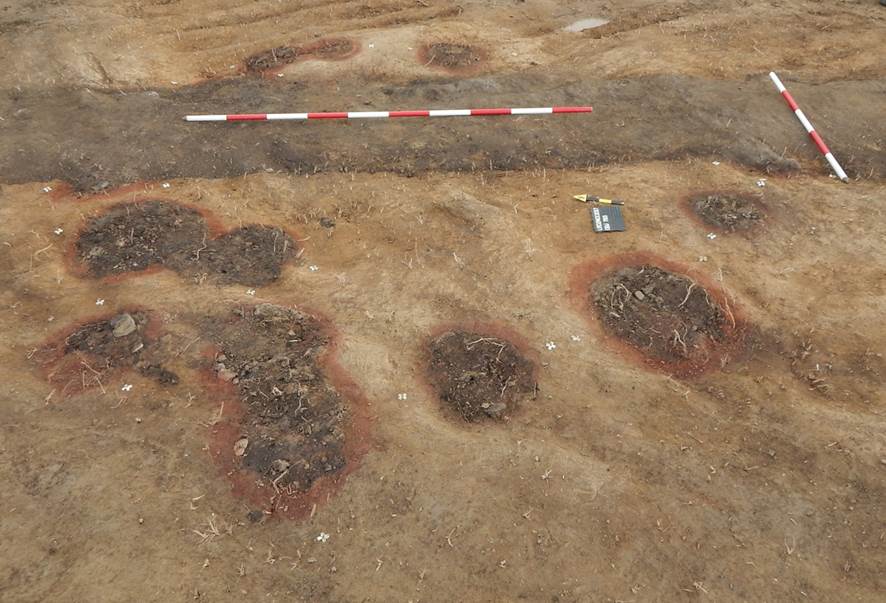 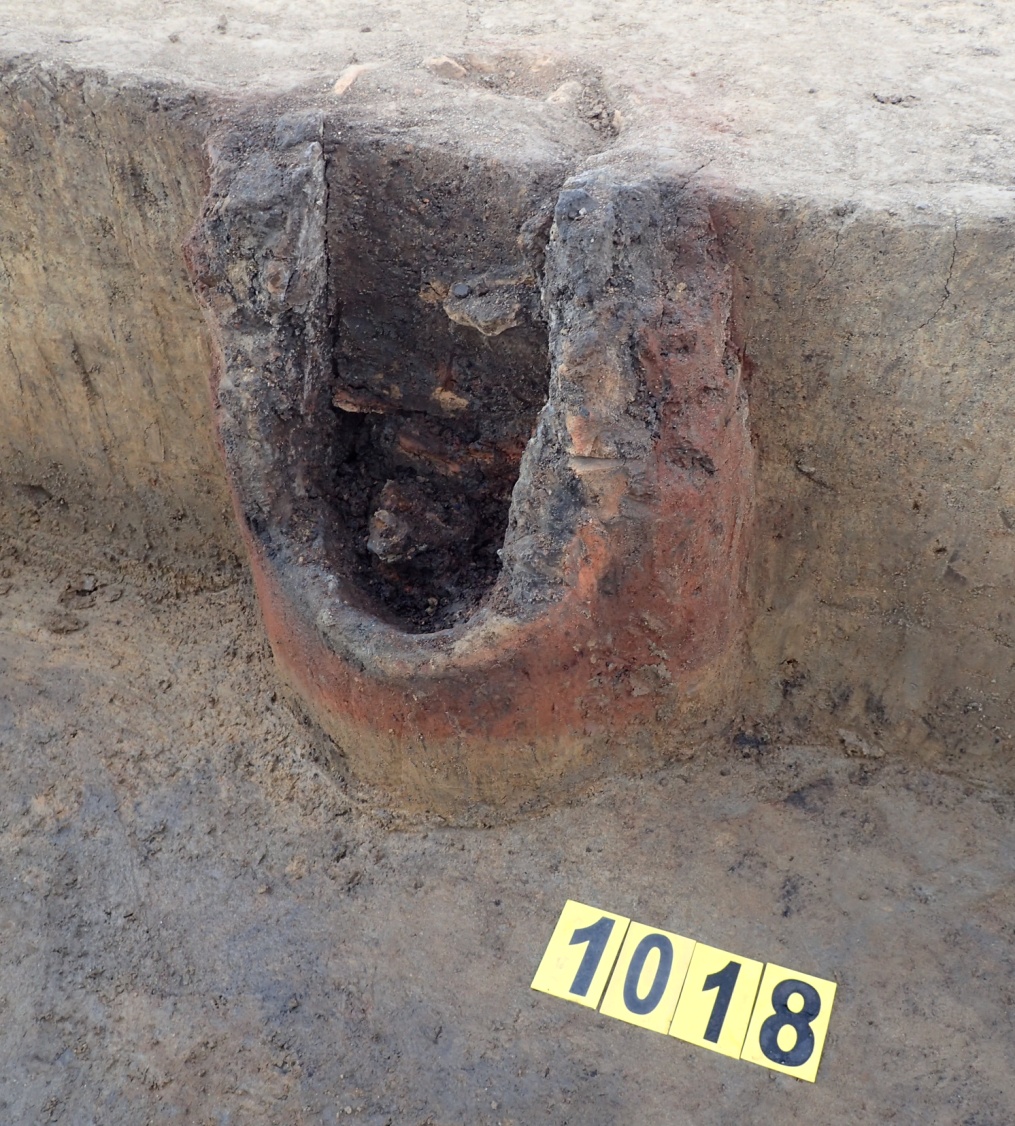 Baterie 14 železářských pecí porušených meliorační rýhou před zahájením výzkumu – starší doba římská
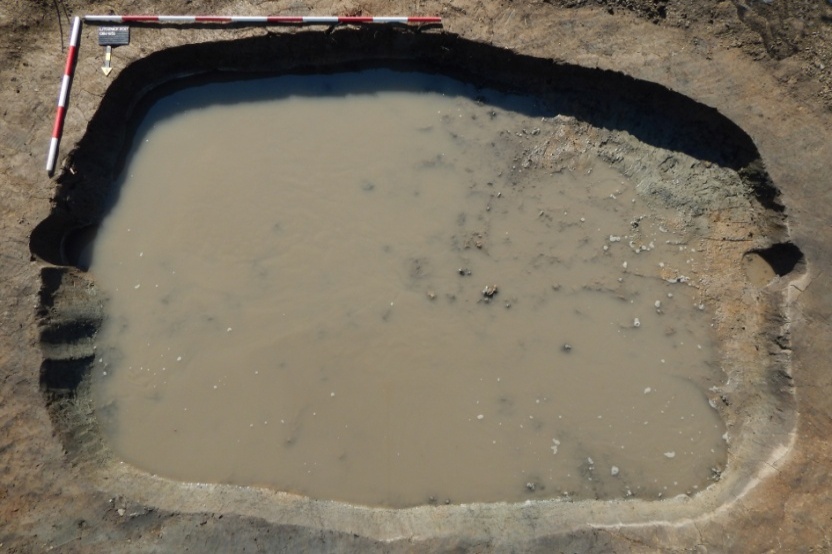 Průběh výzkumu železářské pece se zahloubenou nístějí ‒ starší doba římská
Půdorys polozemnice zaplavené spodní vodou se stopami kůlů ve středu kratších stran – starší doba římská
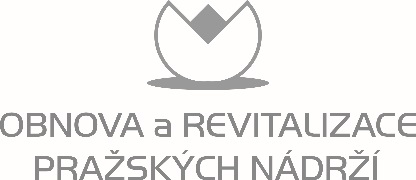 Odbor ochrany prostředí
Magistrát hl. m. Prahy
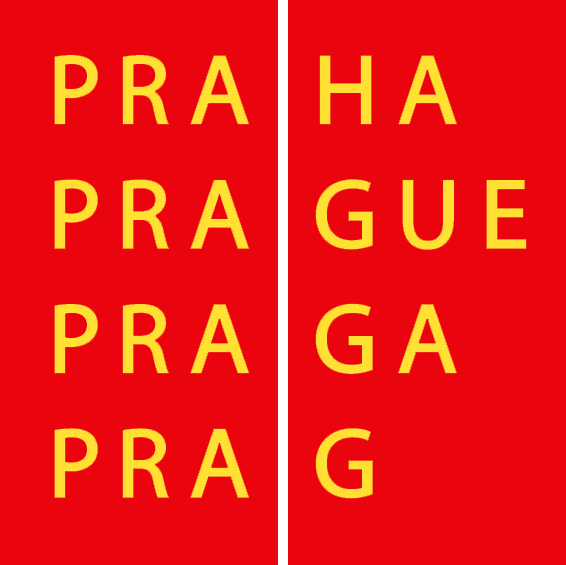 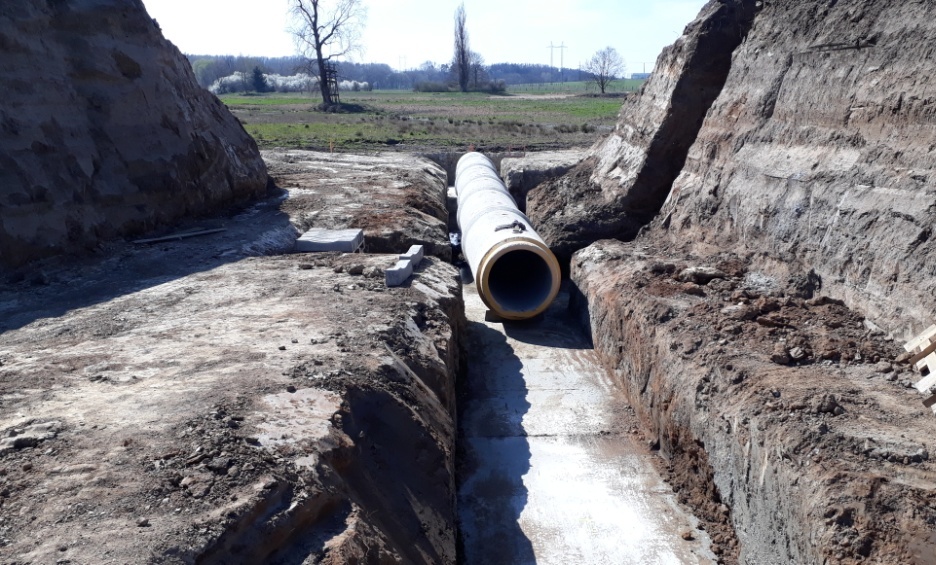 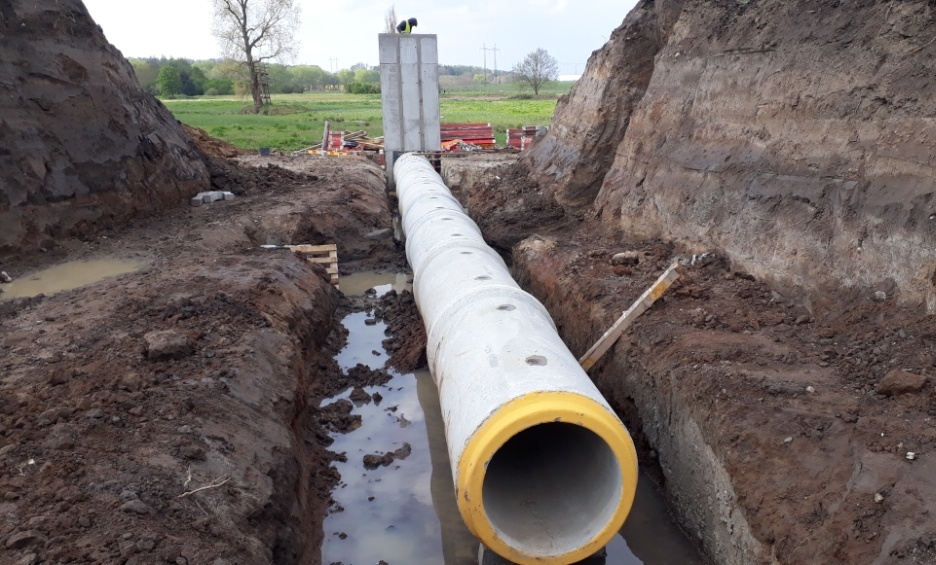 Pokládání potrubí
Výstavba požeráku
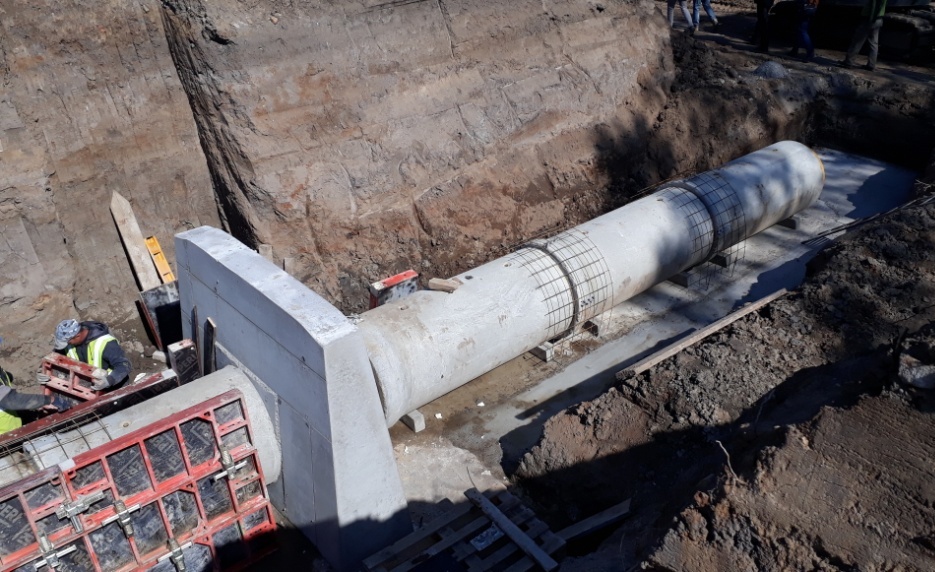 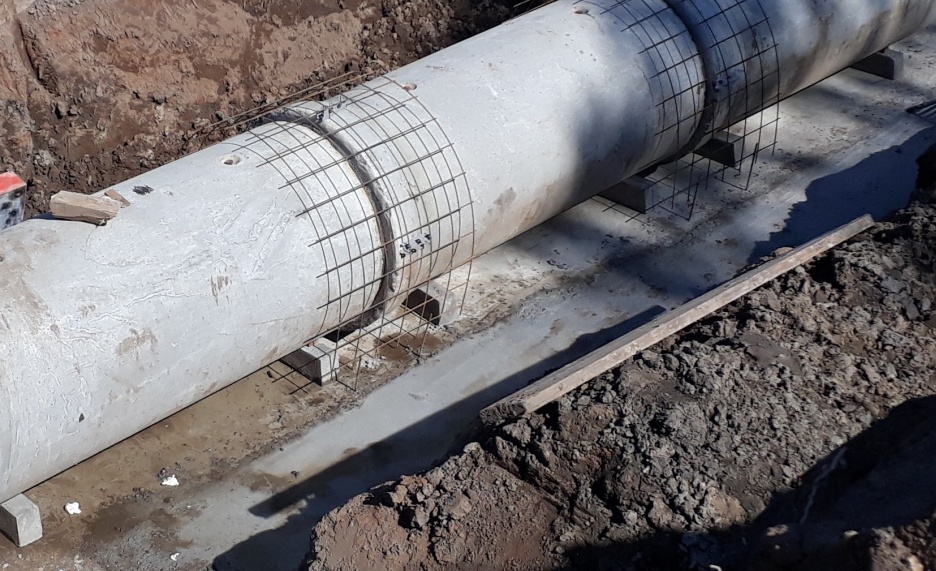 Příprava obetonování
Detail kotvení trub
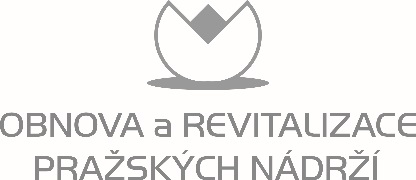 Odbor ochrany prostředí
Magistrát hl. m. Prahy
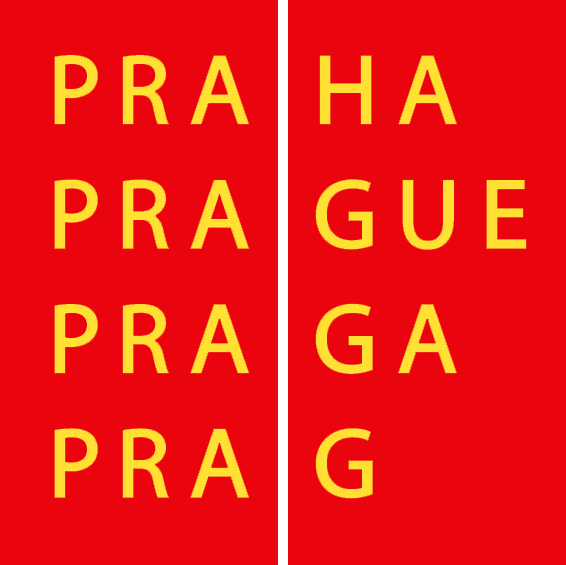 Výstavba požeráku – druhý pokus
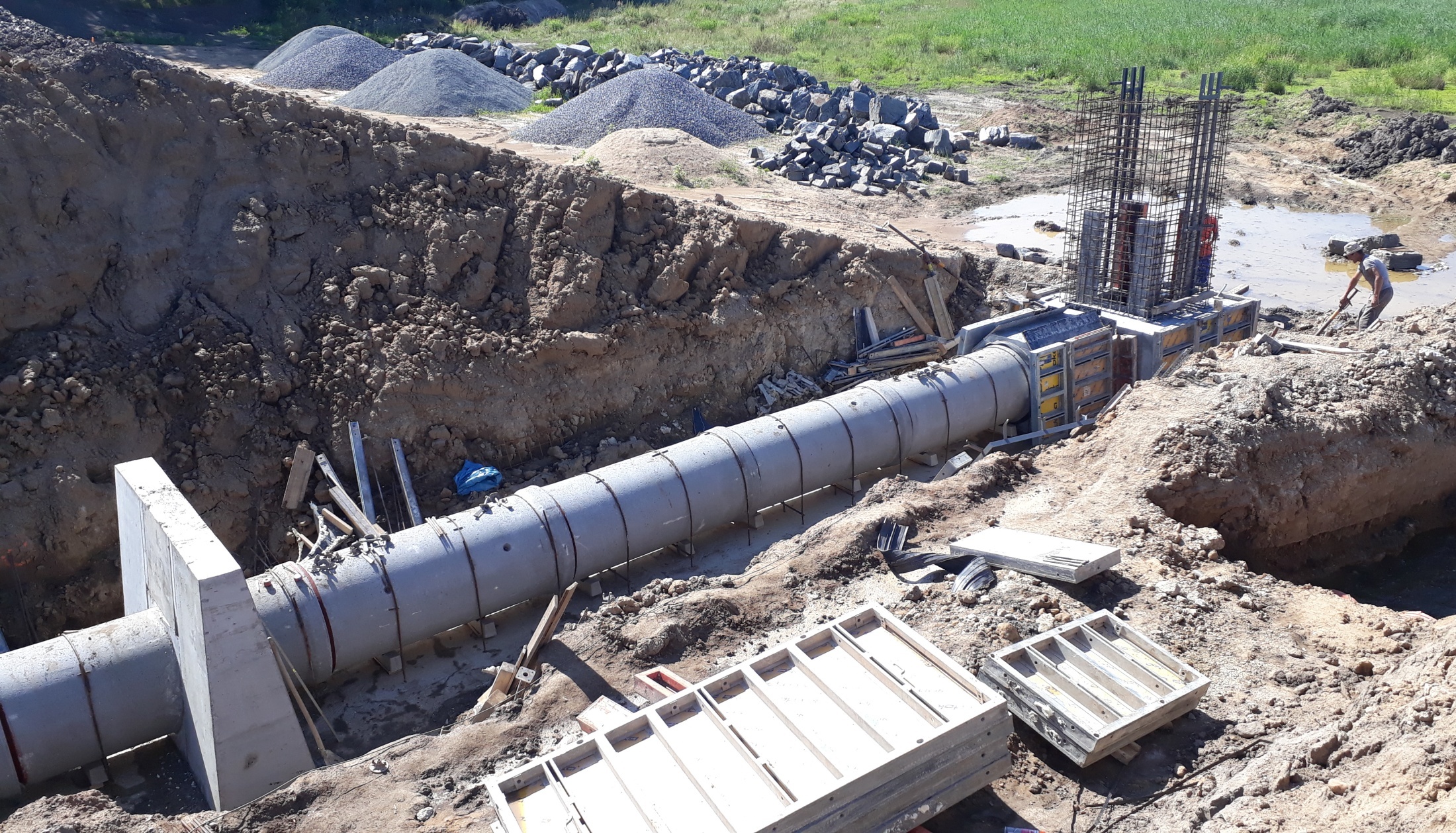 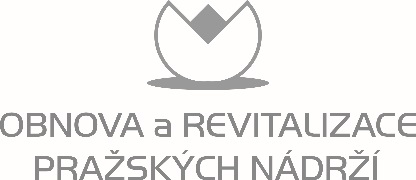 Odbor ochrany prostředí
Magistrát hl. m. Prahy
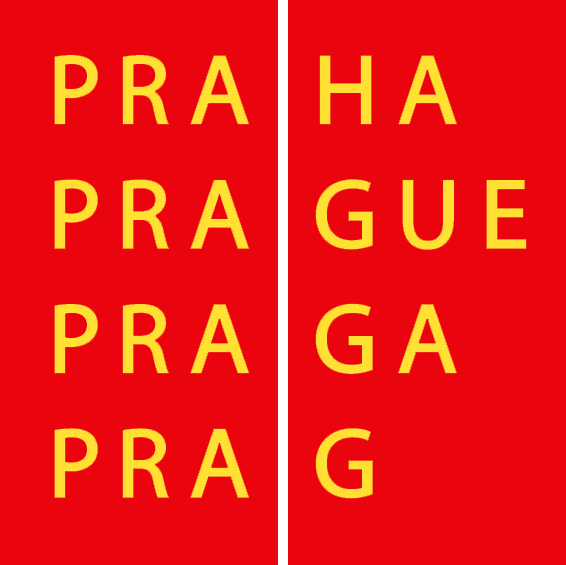 Výstavba bezpečnostního přelivu
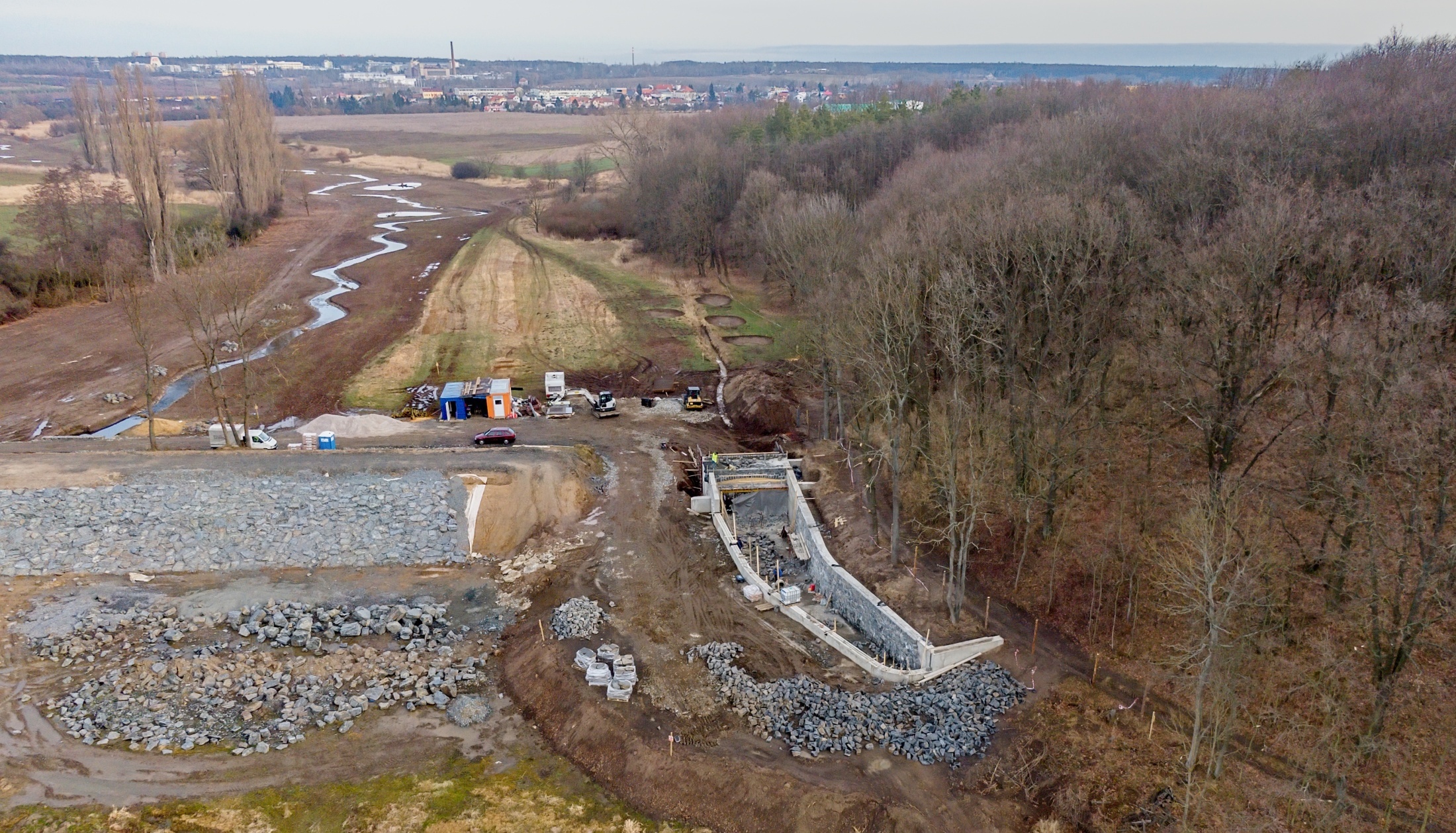 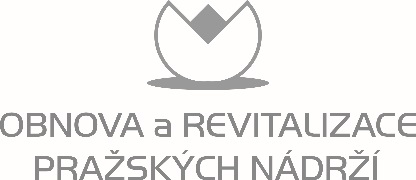 Odbor ochrany prostředí
Magistrát hl. m. Prahy
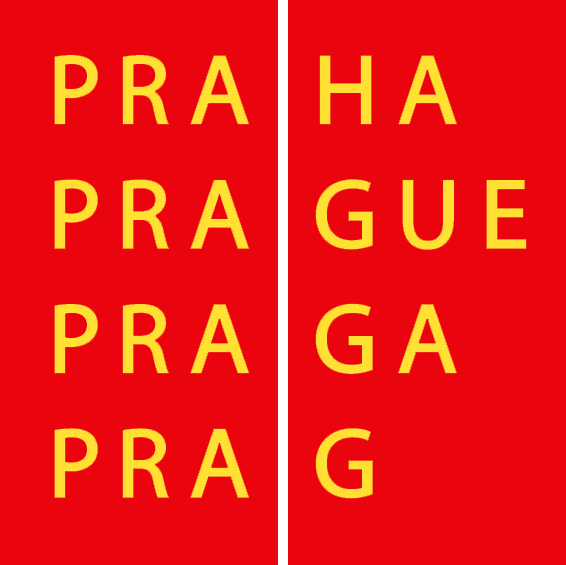 Oprava a rozšíření hráze
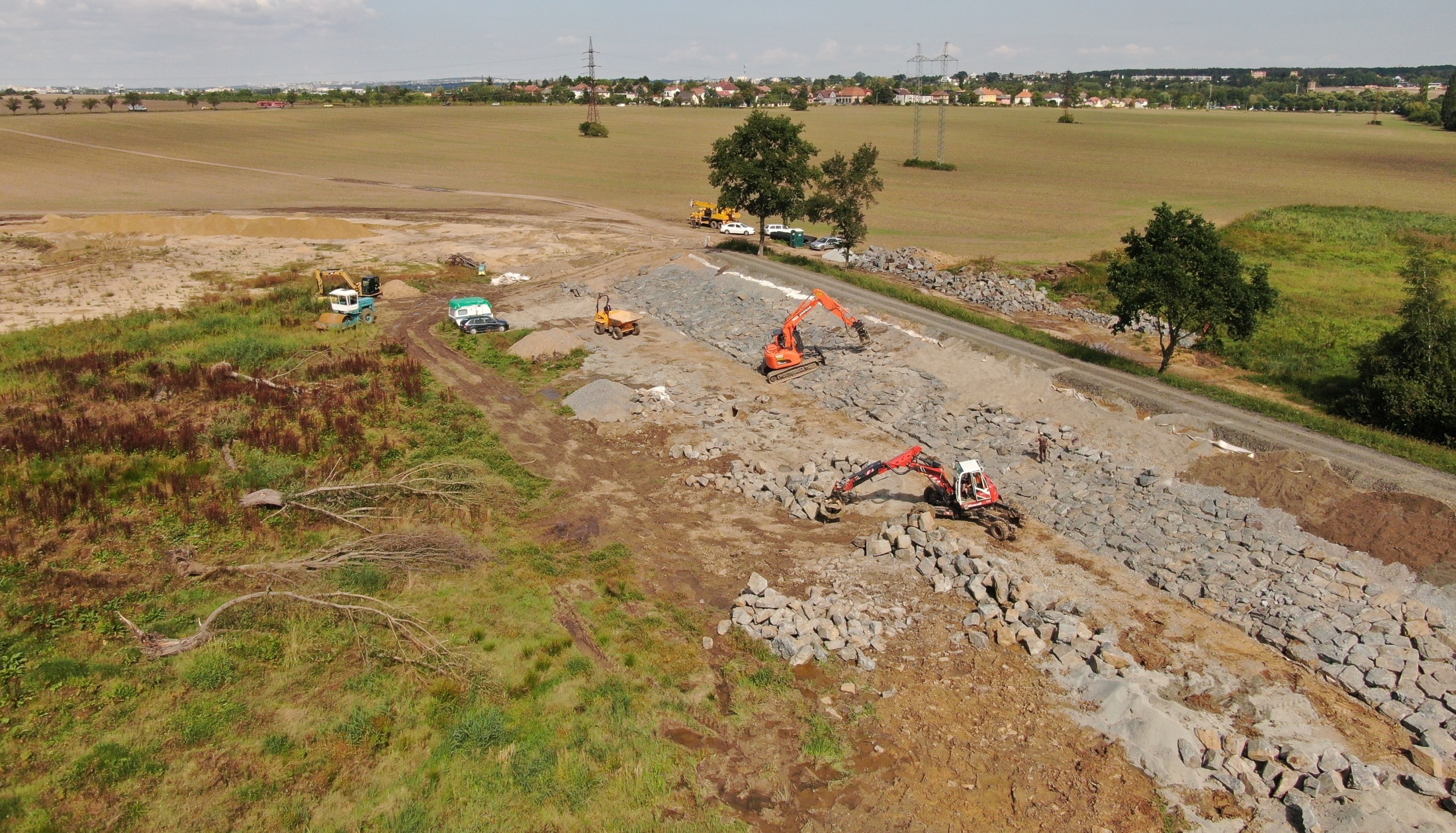 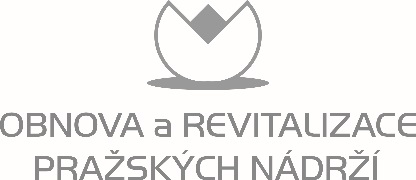 Odbor ochrany prostředí
Magistrát hl. m. Prahy
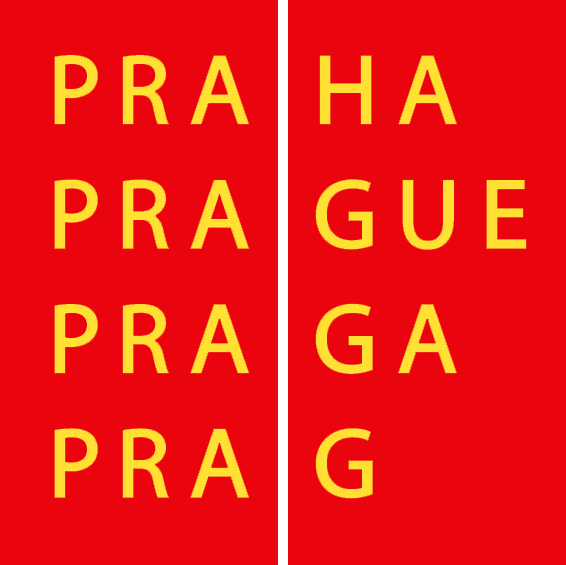 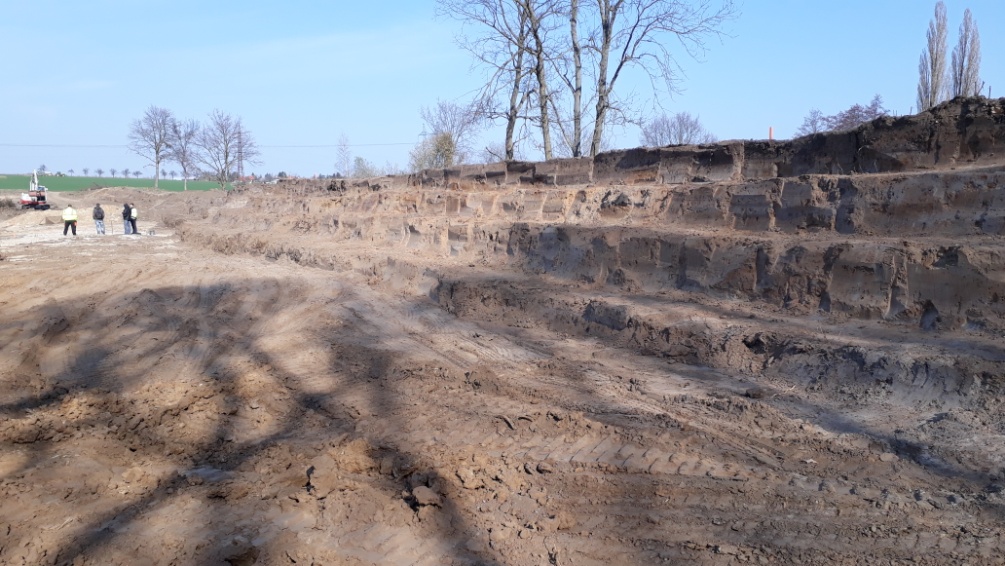 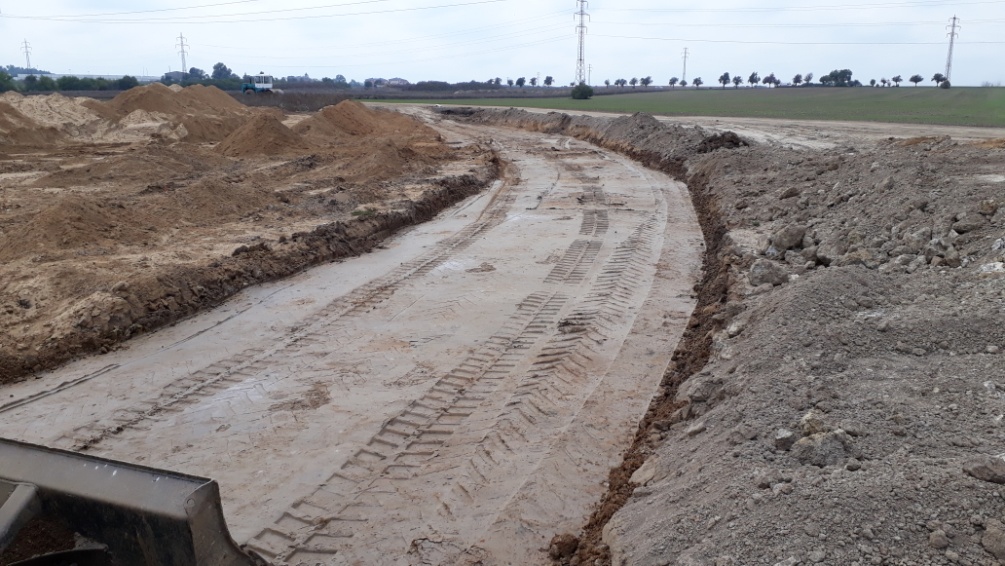 Dotěsnění návodního líce původní hráze
Hutnění nové části hráze
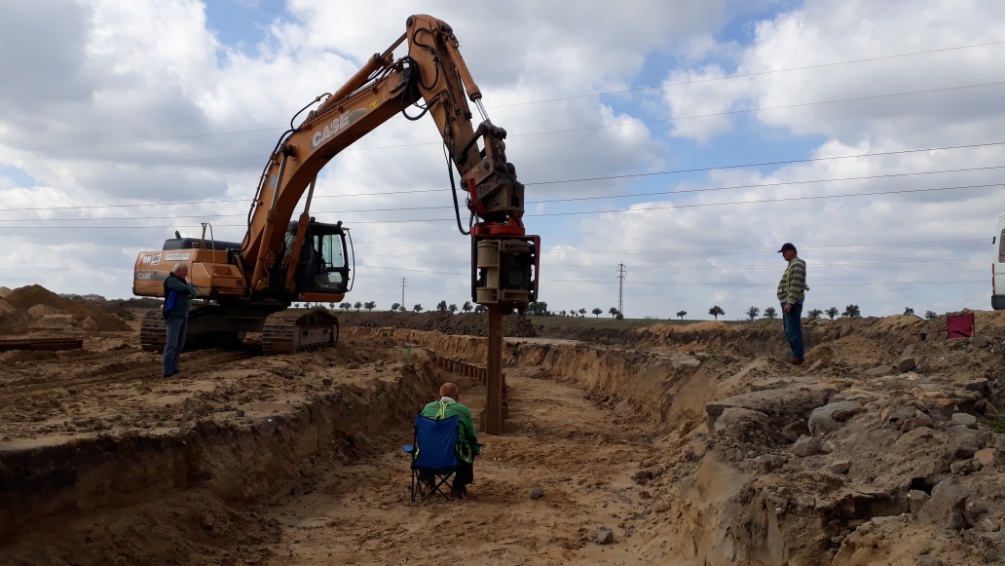 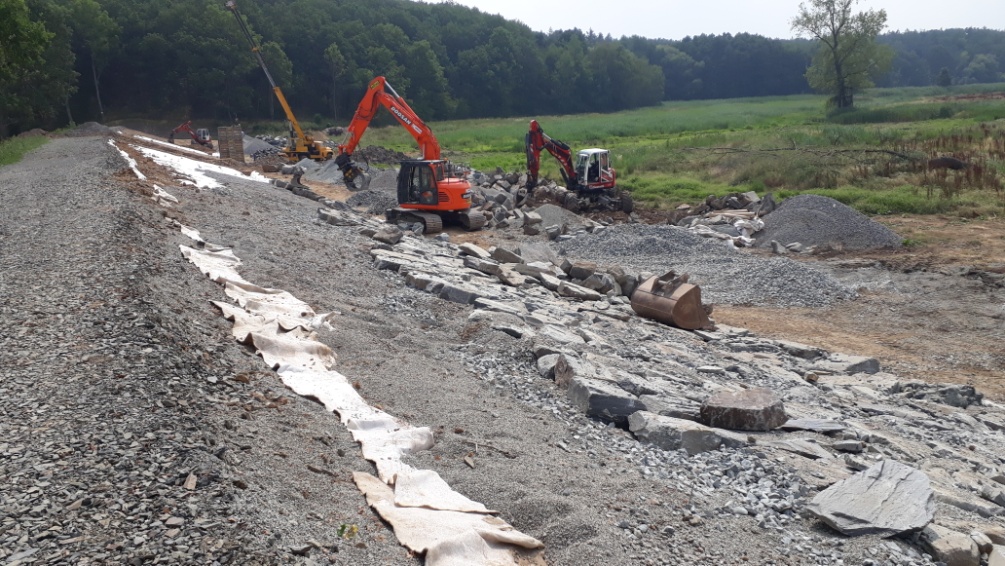 Těsnění hráze štětovnicovou stěnou
Opevnění balvanitou rovnaninou
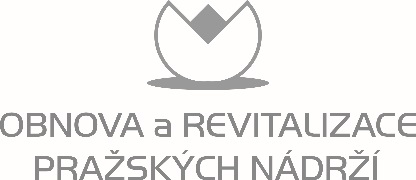 Odbor ochrany prostředí
Magistrát hl. m. Prahy
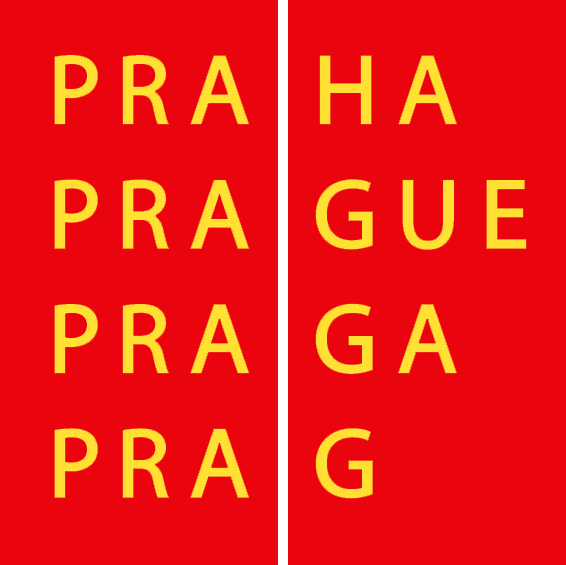 Výstavba patního drénu
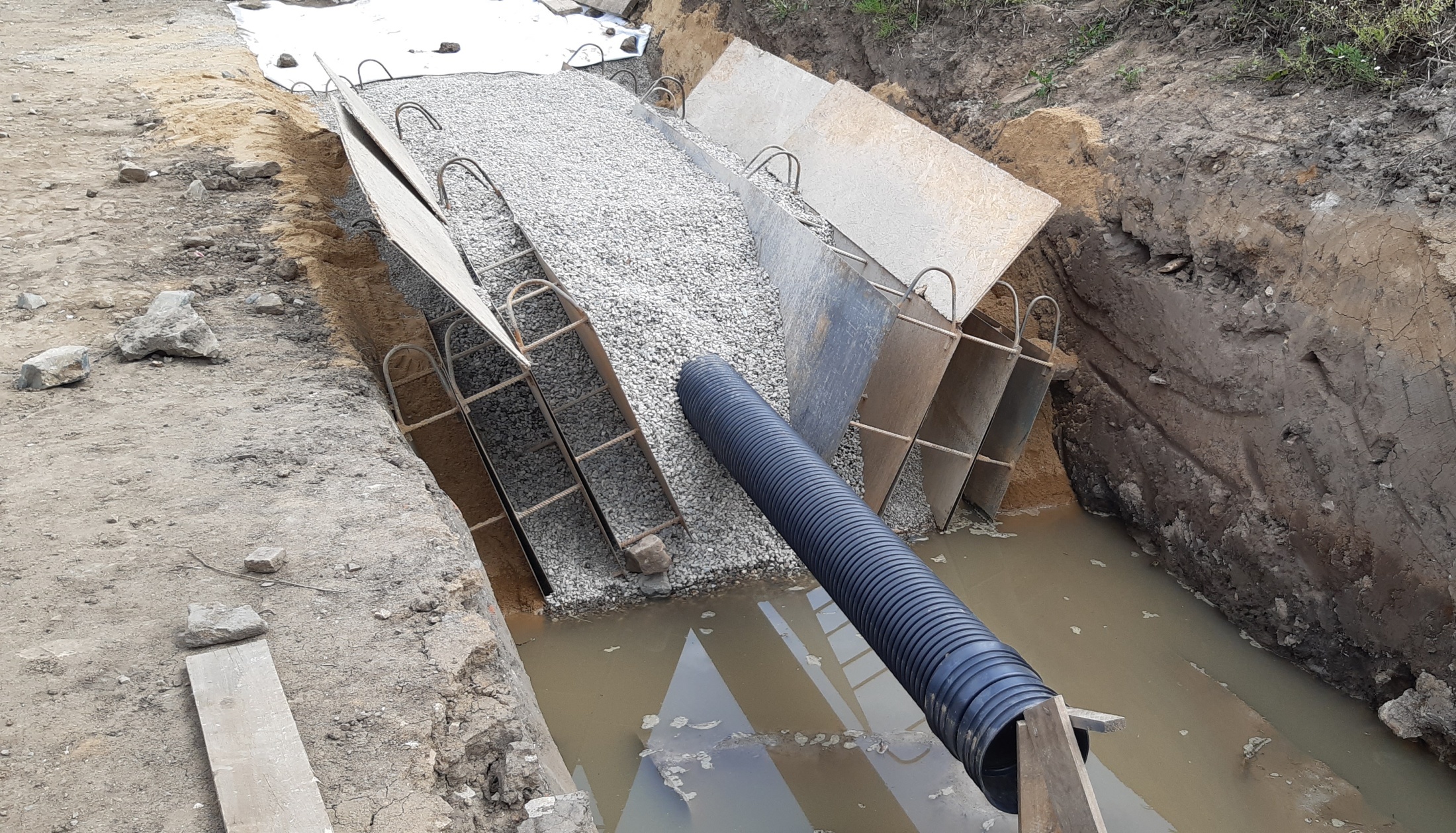 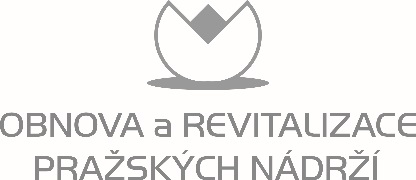 Odbor ochrany prostředí
Magistrát hl. m. Prahy
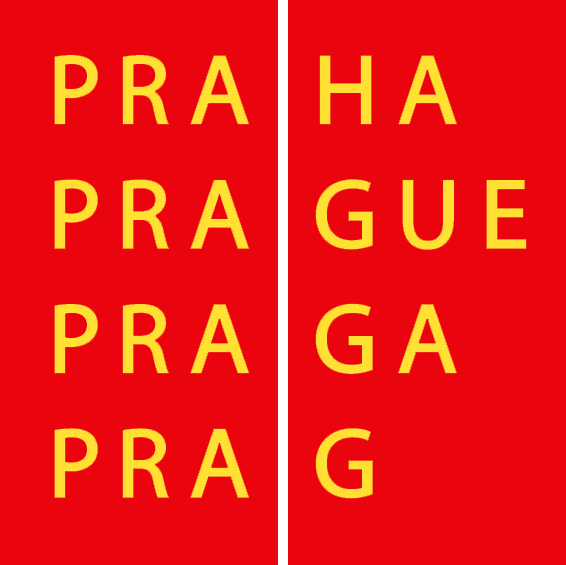 Výstavba patního drénu
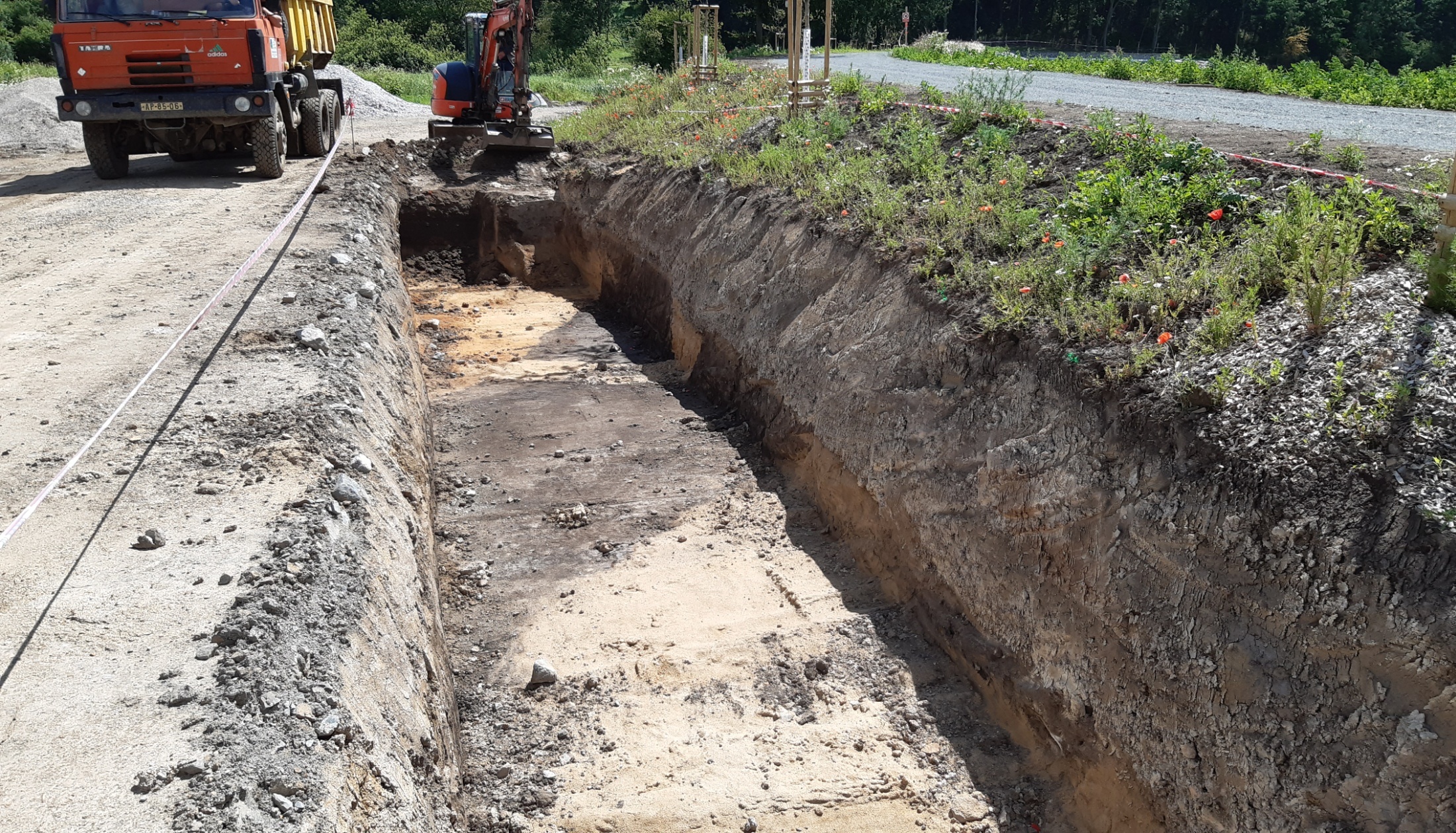 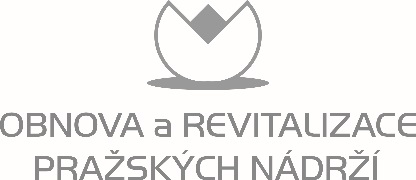 Odbor ochrany prostředí
Magistrát hl. m. Prahy
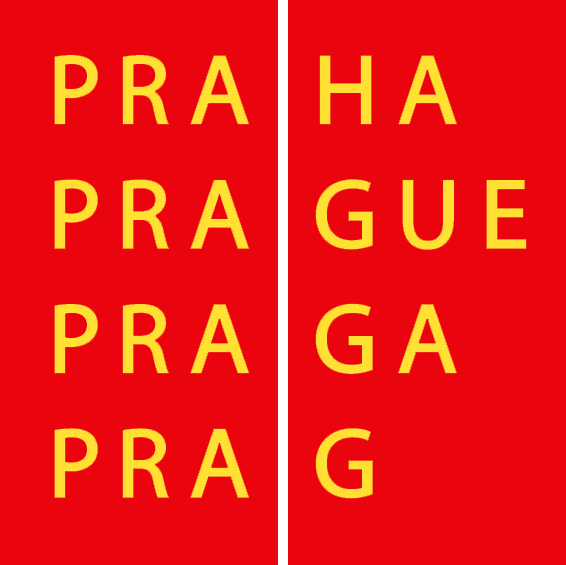 Výstavba patního drénu
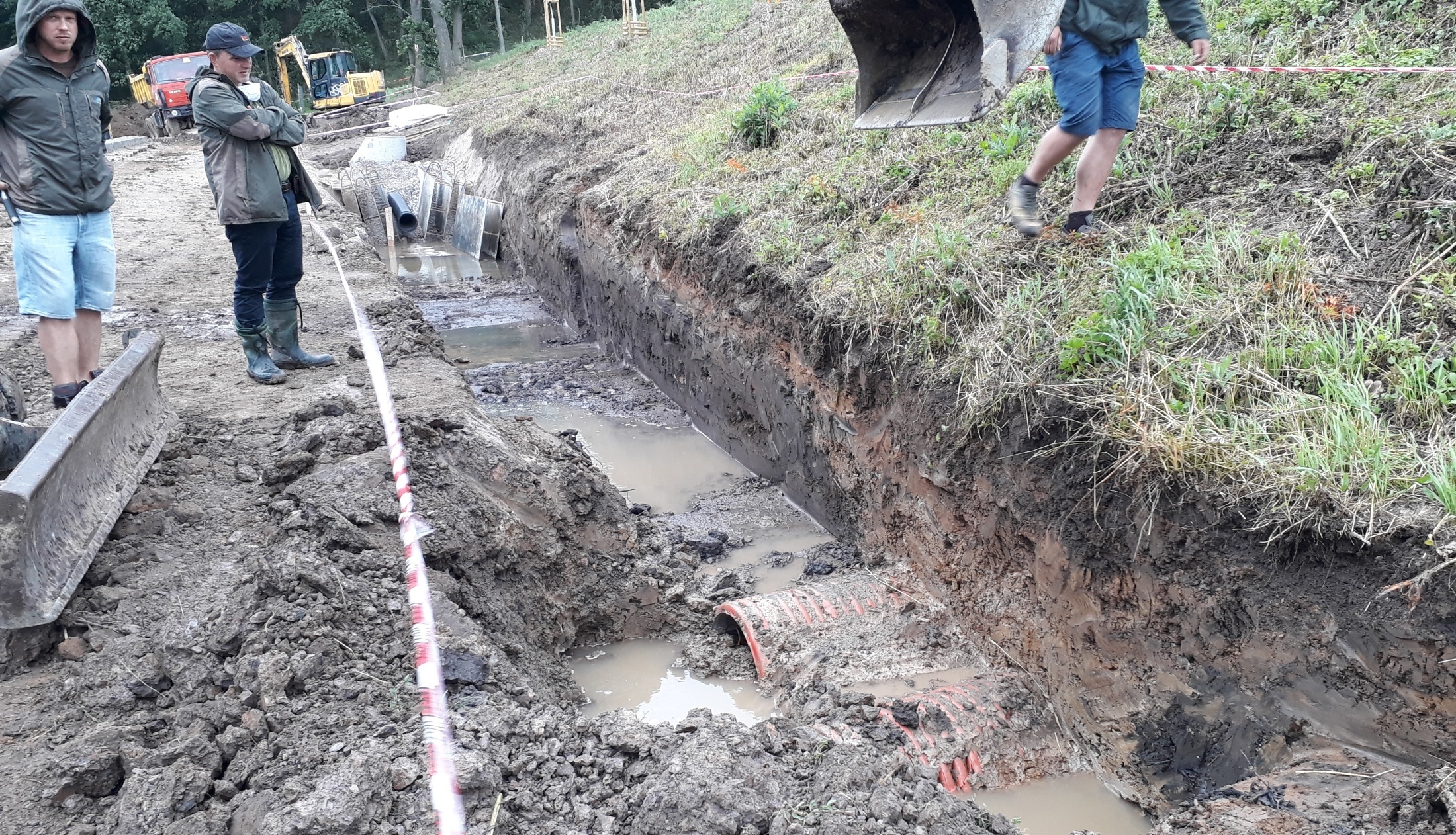 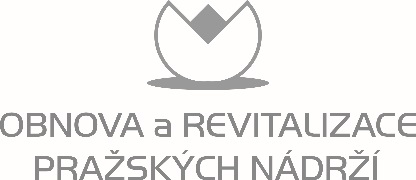 Odbor ochrany prostředí
Magistrát hl. m. Prahy
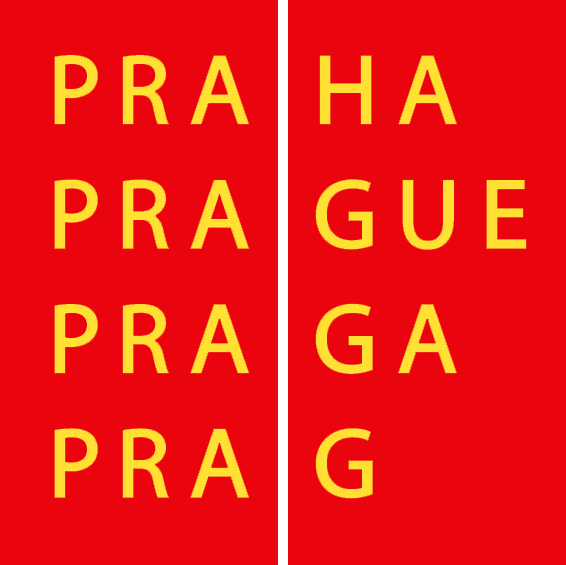 Výstavba patního drénu
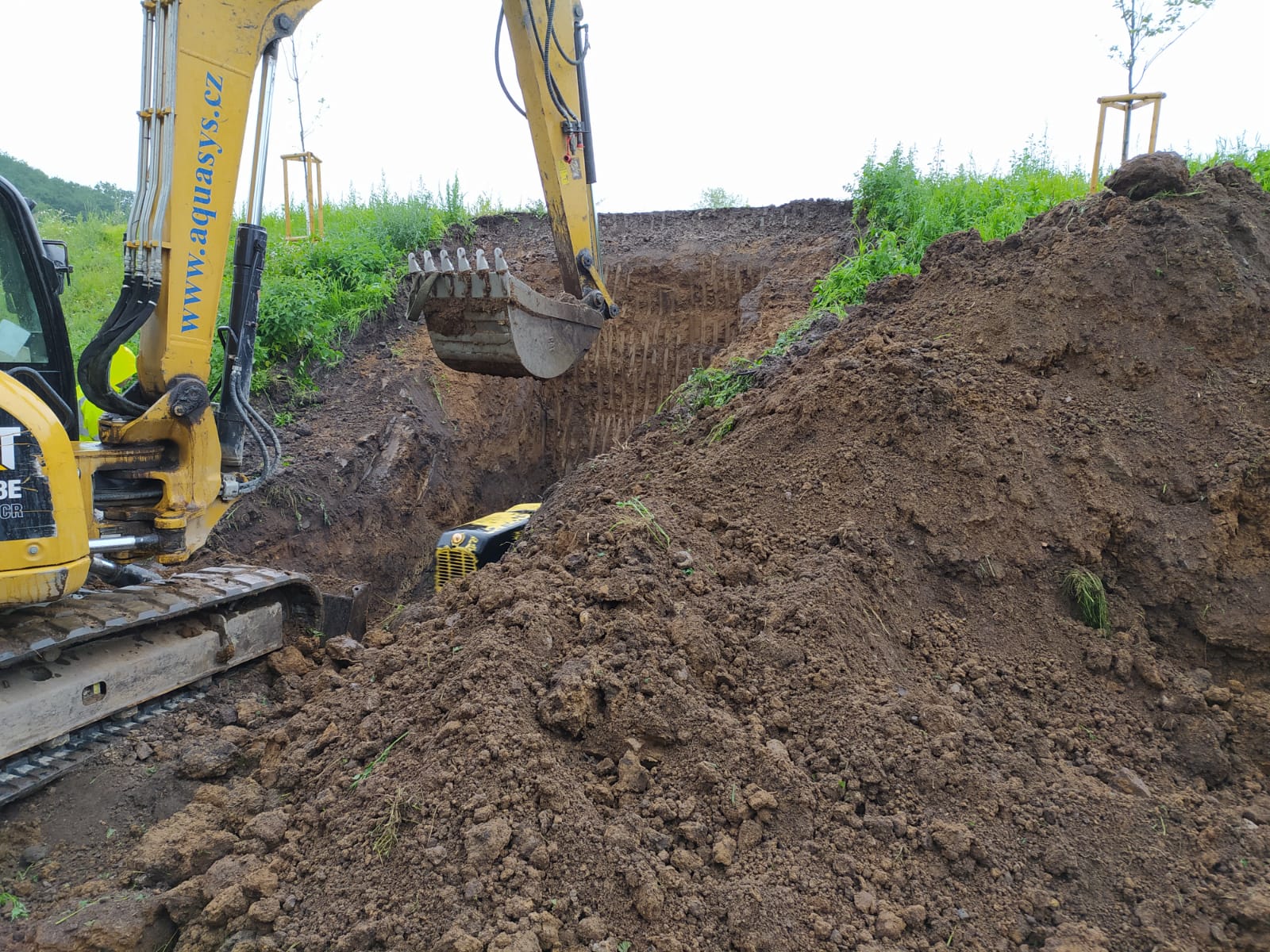 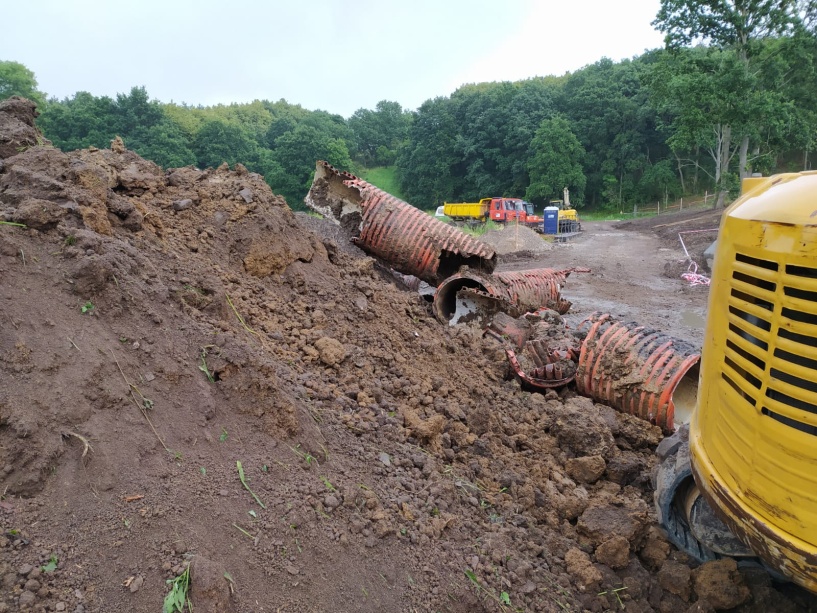 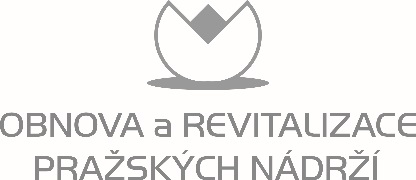 Odbor ochrany prostředí
Magistrát hl. m. Prahy
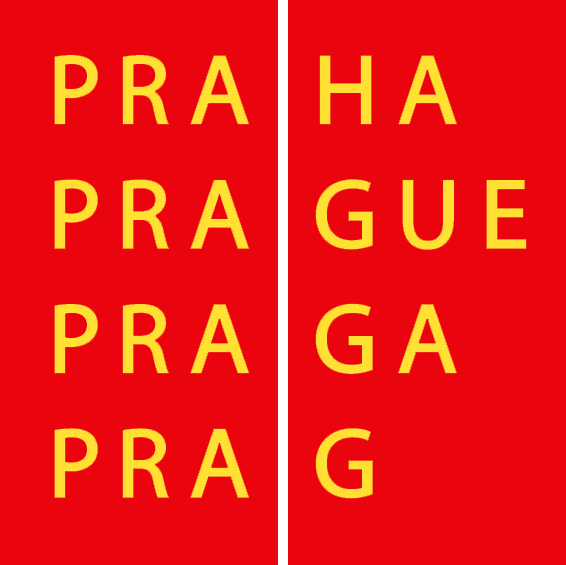 Oprava a rozšíření hráze
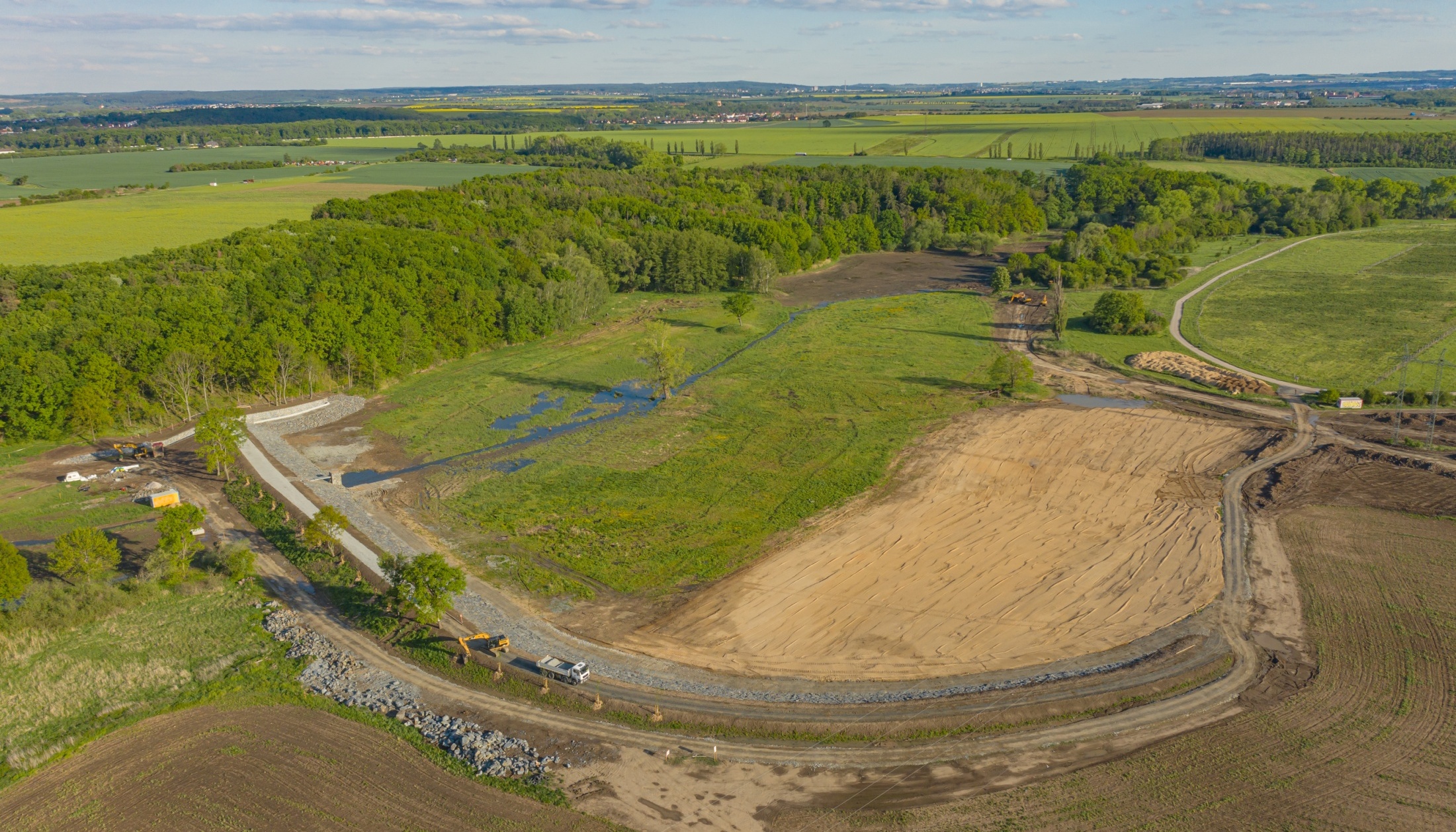 Myslivecký rybník
Rybník V Mejtě
Nový rybník
Rozšíření rybníka
Původní hráz
Nová část hráze
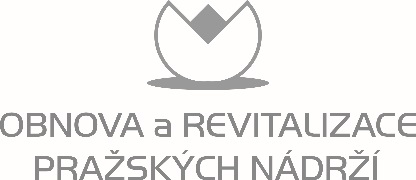 Odbor ochrany prostředí
Magistrát hl. m. Prahy
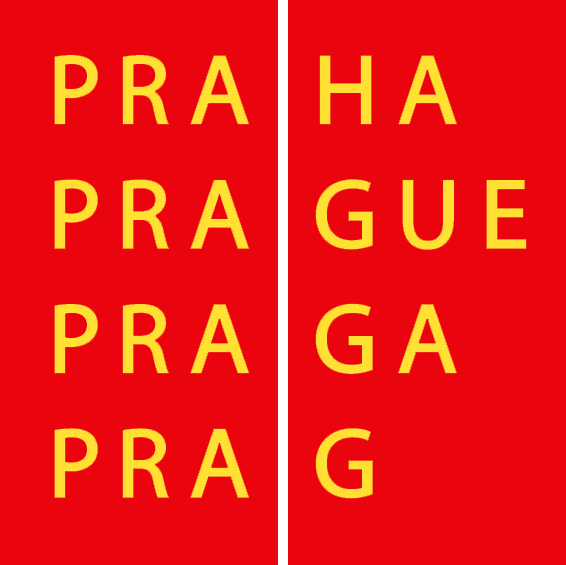 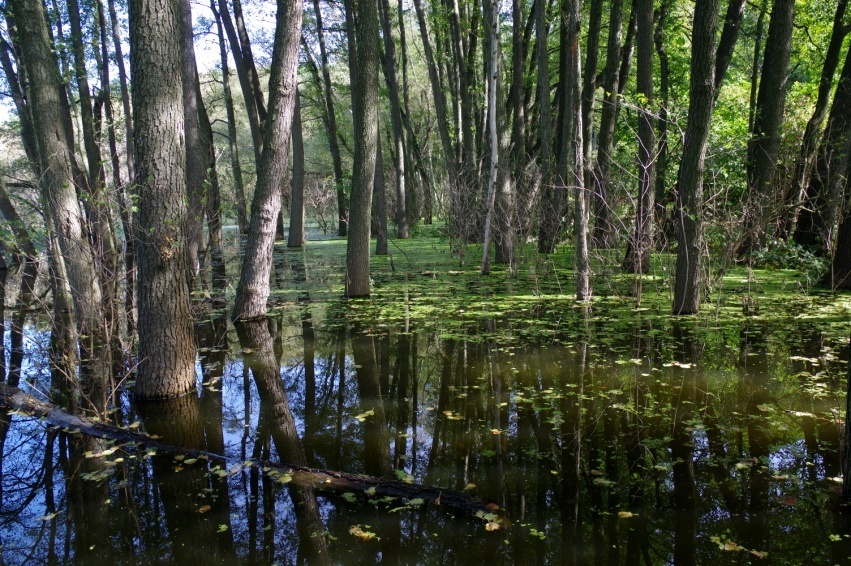 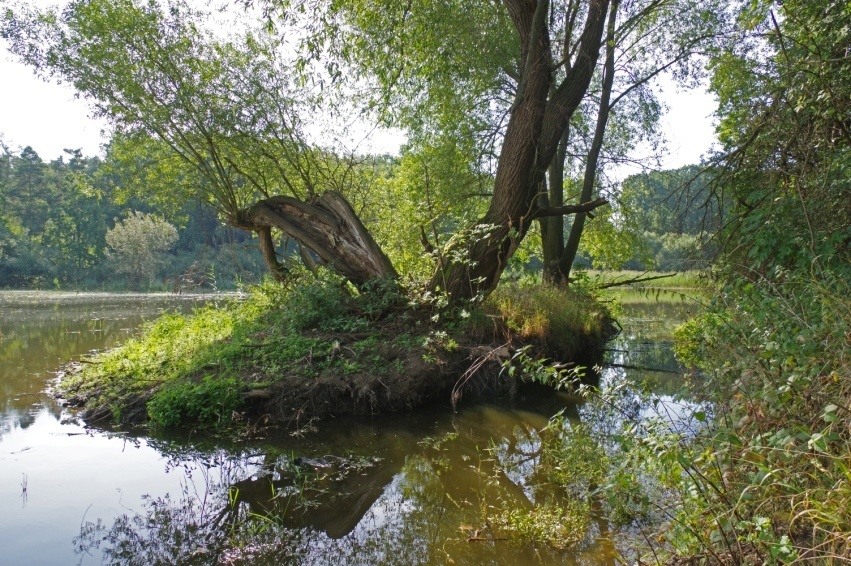 Zatopená olšina
Ostrovy
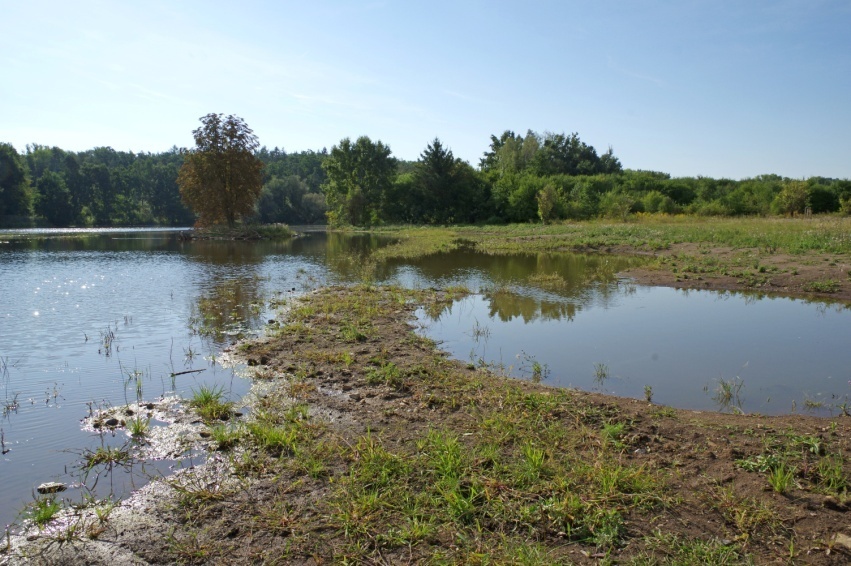 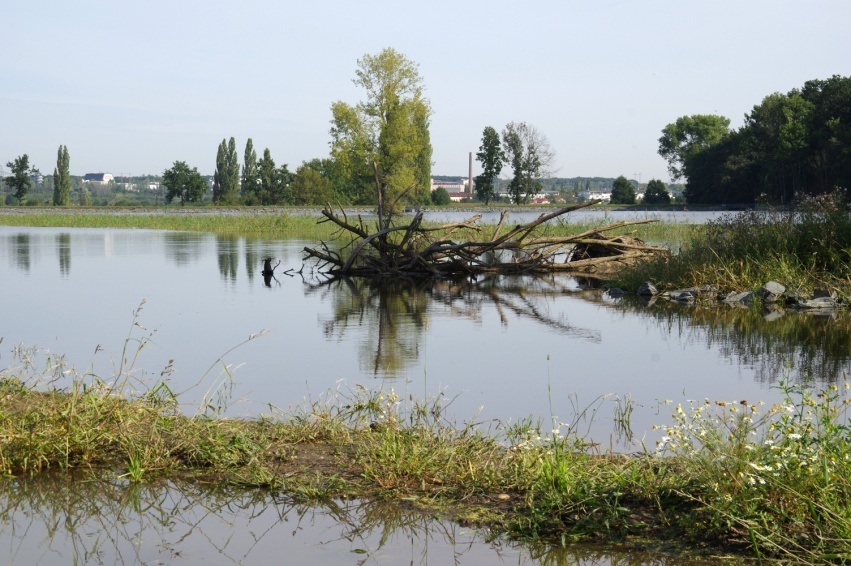 Mělké příbřežní pásmo
Mrtvé dřevo
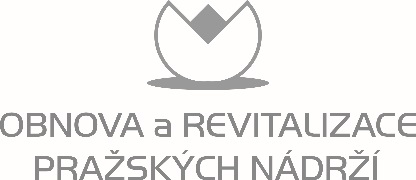 Odbor ochrany prostředí
Magistrát hl. m. Prahy
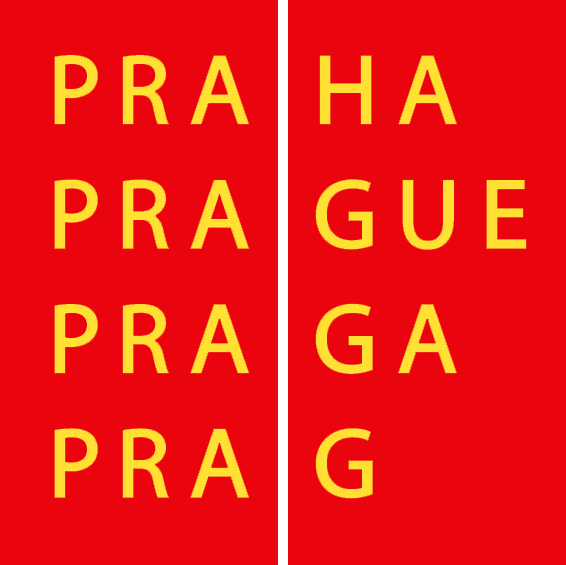 Dokončená stavba
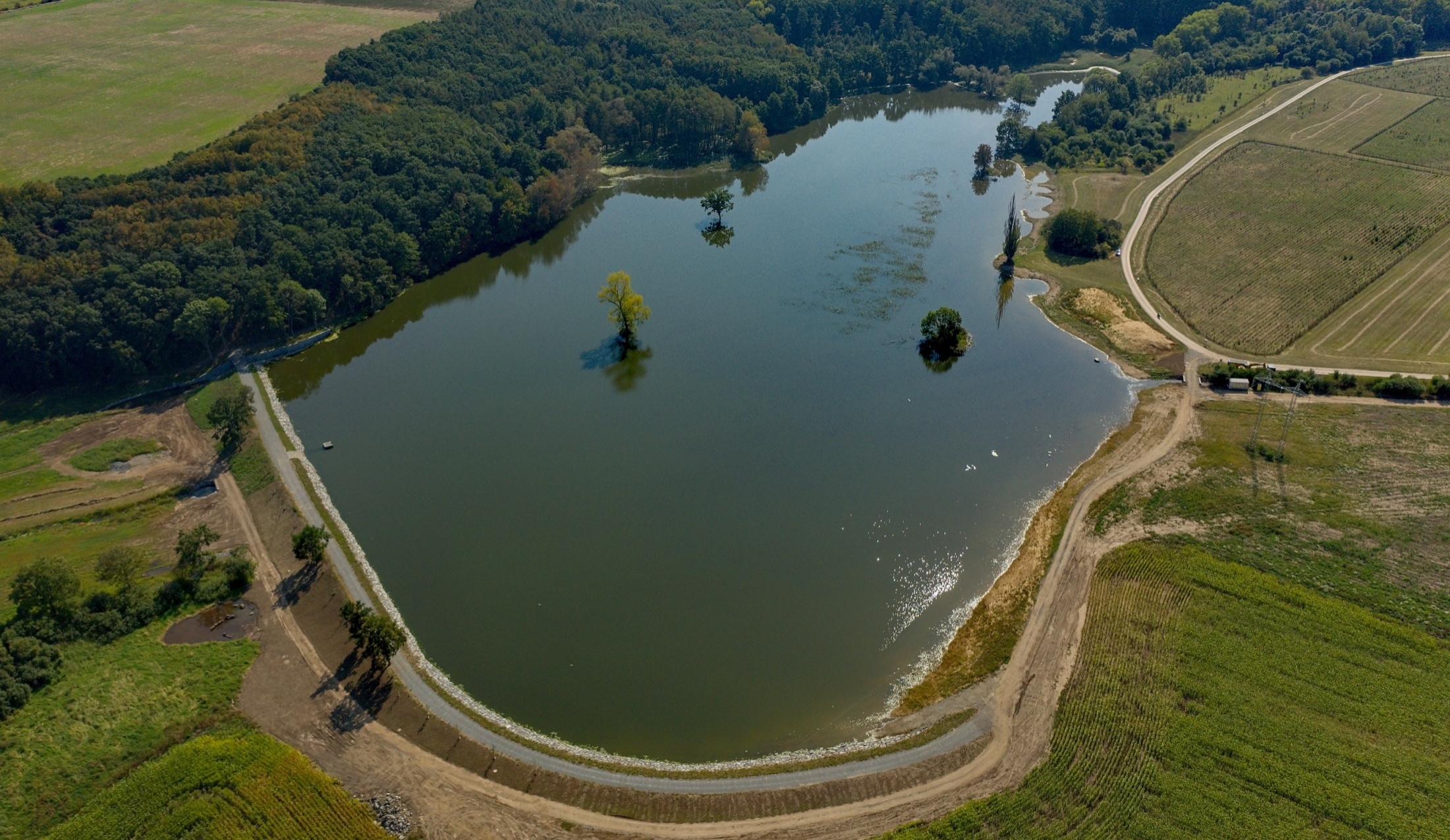 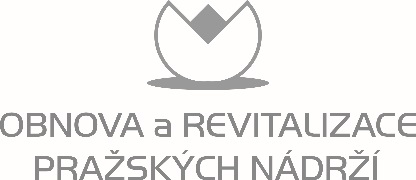 Odbor ochrany prostředí
Magistrát hl. m. Prahy
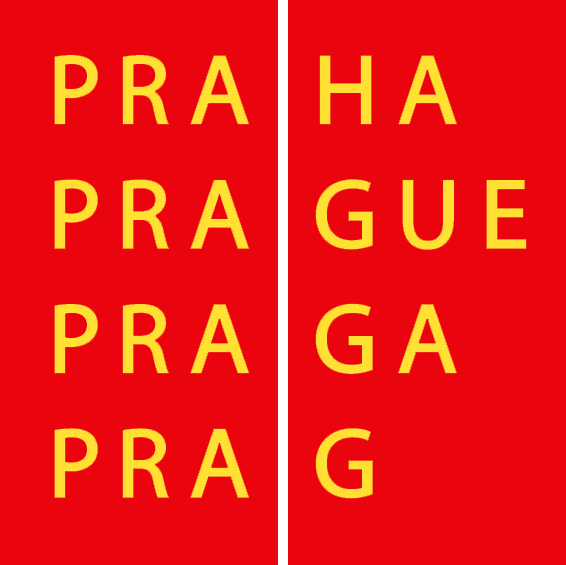 Dokončená stavba
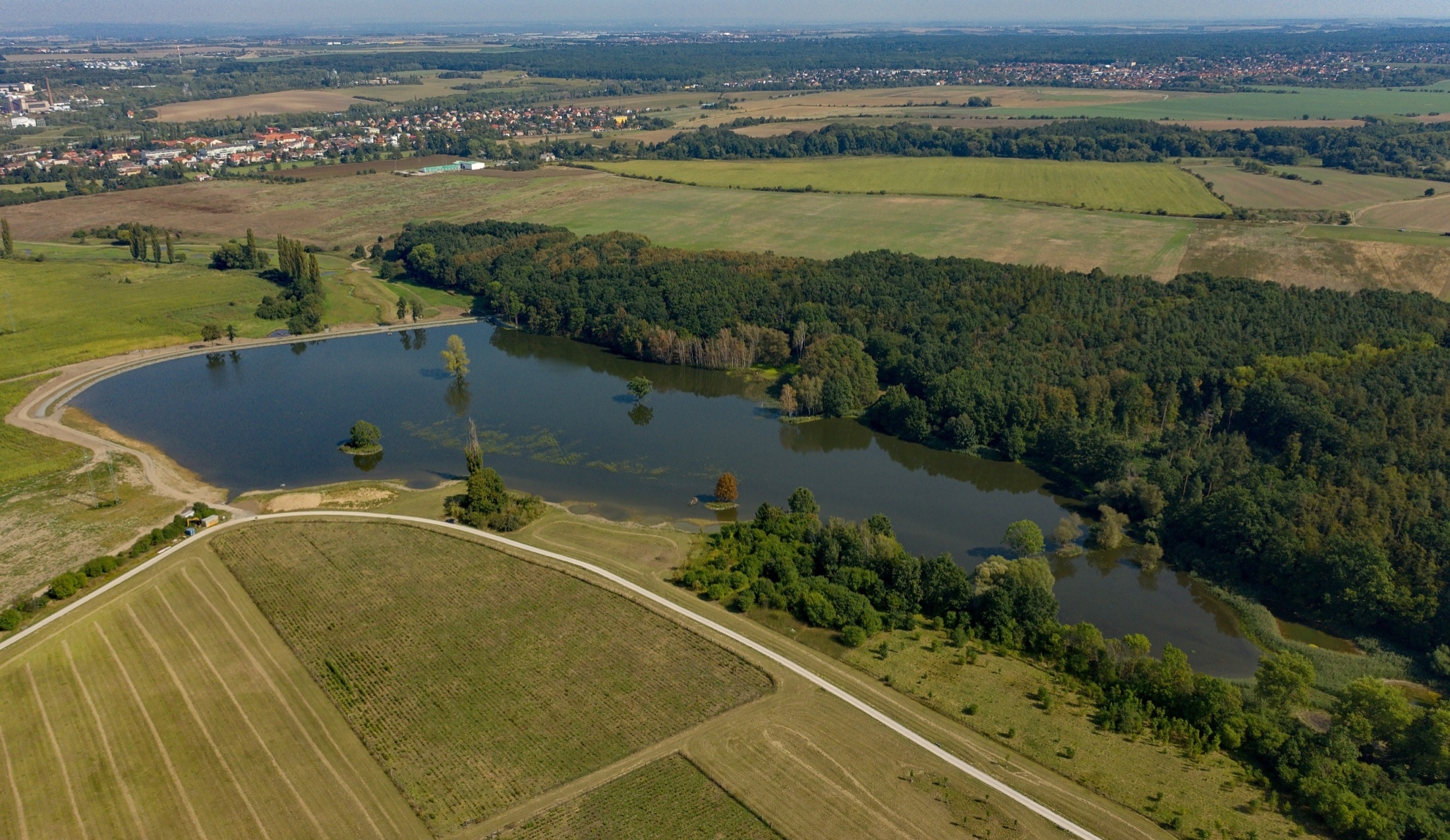 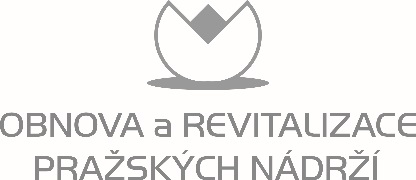 Odbor ochrany prostředí
Magistrát hl. m. Prahy
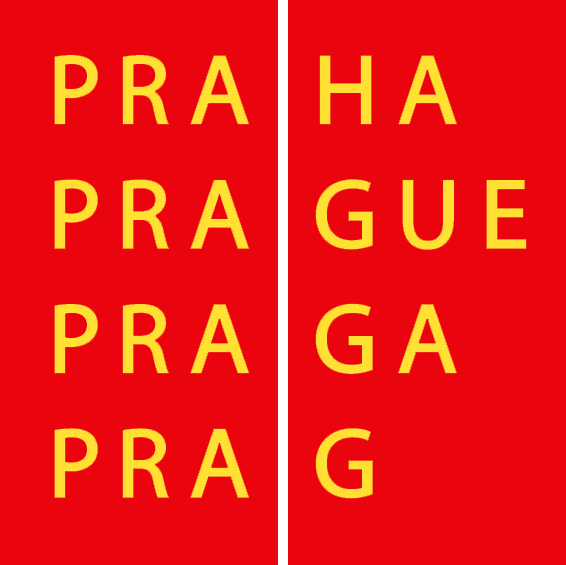 Revitalizace Říčanky pod 
Lítožnicí

  Realizace 2019
  Náklady 6,5 mil. Kč
  Revitalizovaná délka 1 075 m
  Revitalizace napřímeného koryta
  Obnova nivy a vlhkých luk
  Výstavba brodů a lávek
  Výstavba tůní
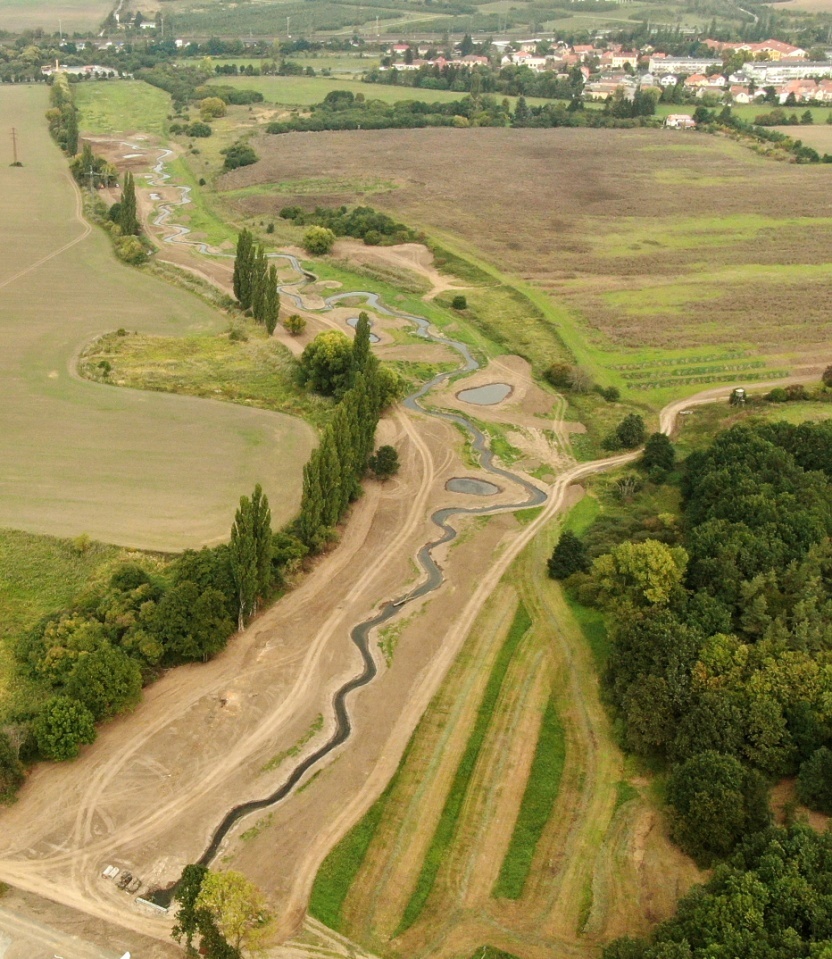 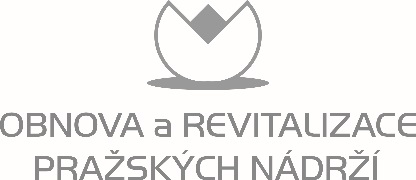 Odbor ochrany prostředí
Magistrát hl. m. Prahy
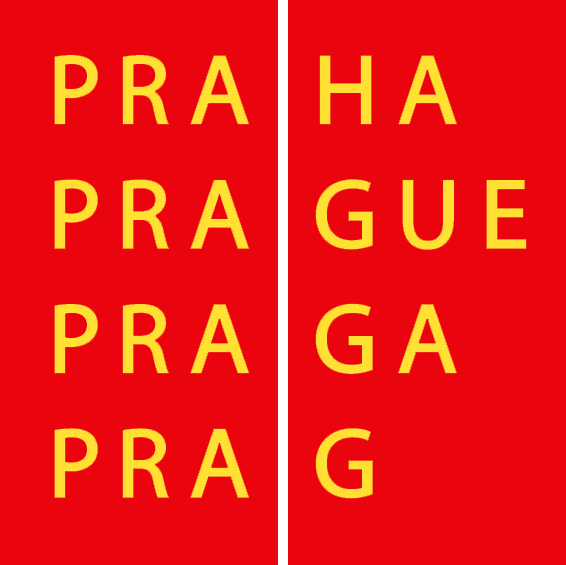 Říčanka a okolí před revitalizací v roce 2017
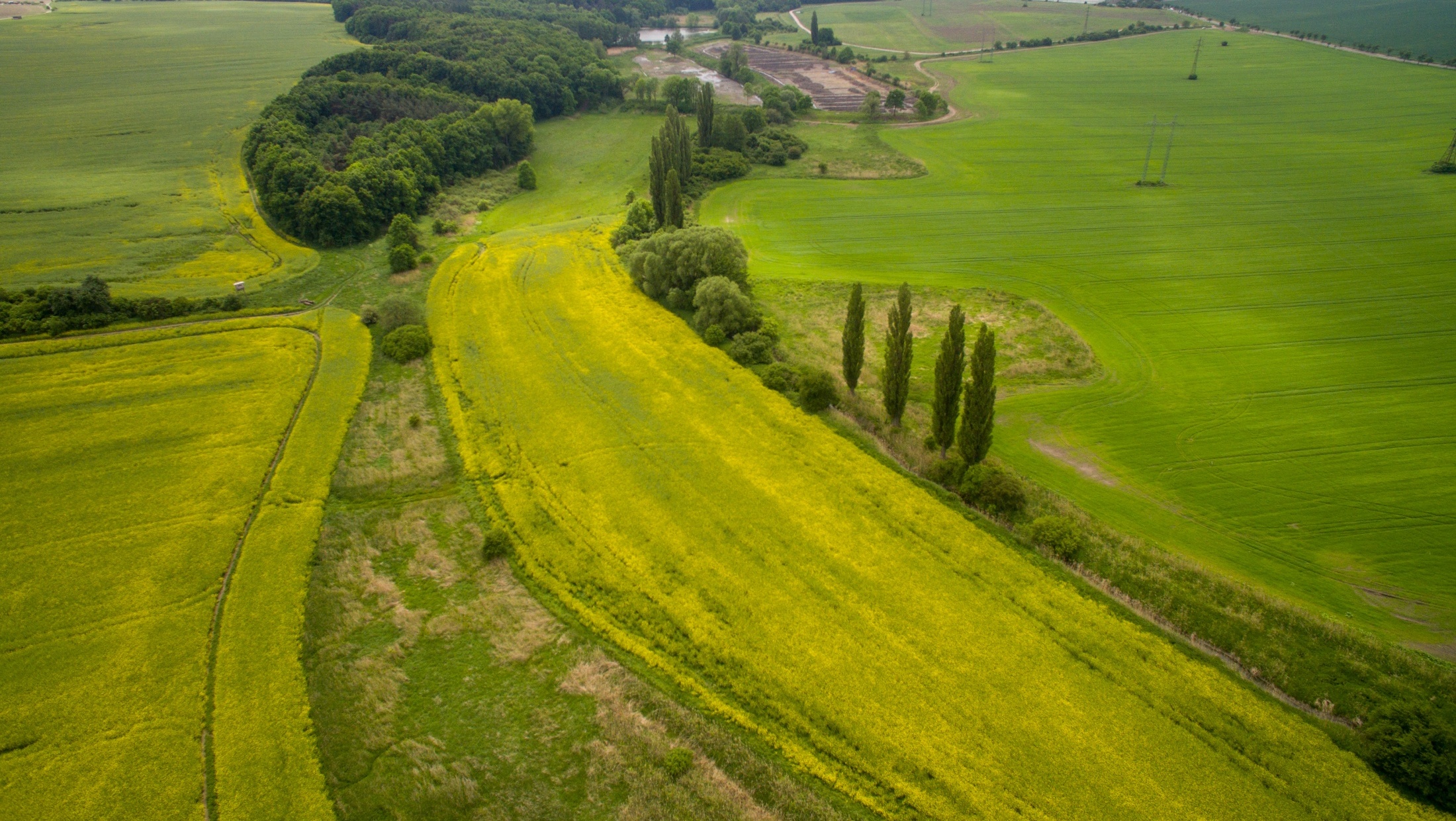 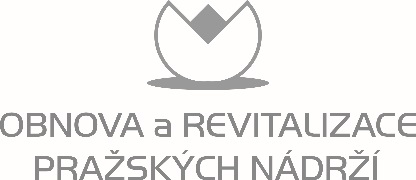 Odbor ochrany prostředí
Magistrát hl. m. Prahy
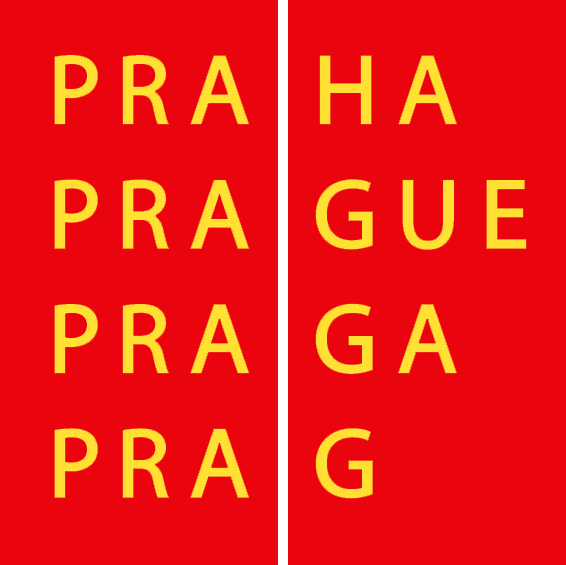 Napřímené původní koryto Říčanky
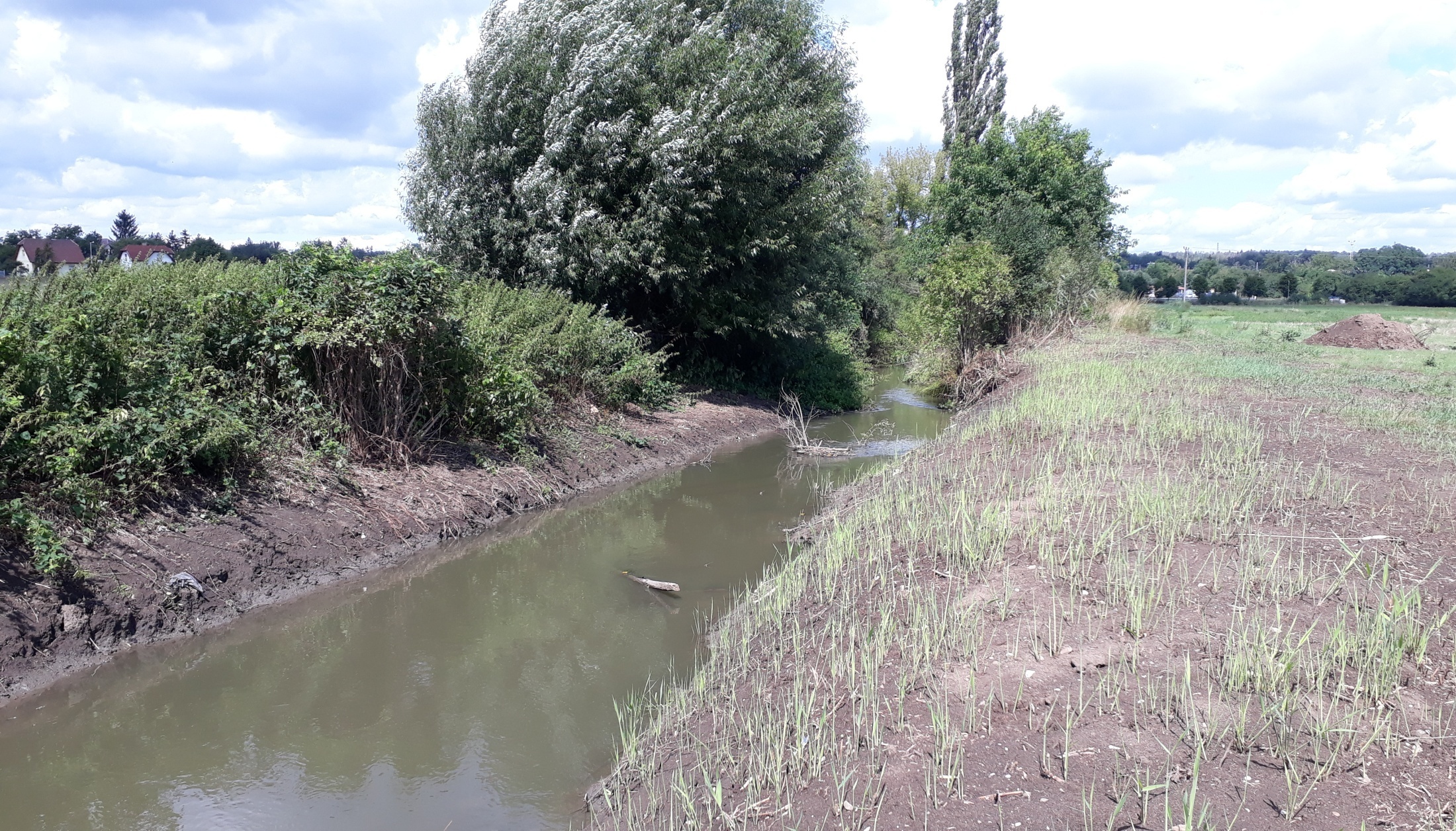 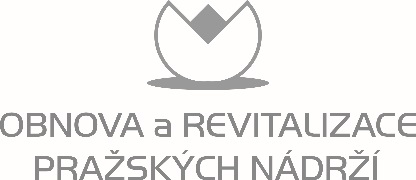 Odbor ochrany prostředí
Magistrát hl. m. Prahy
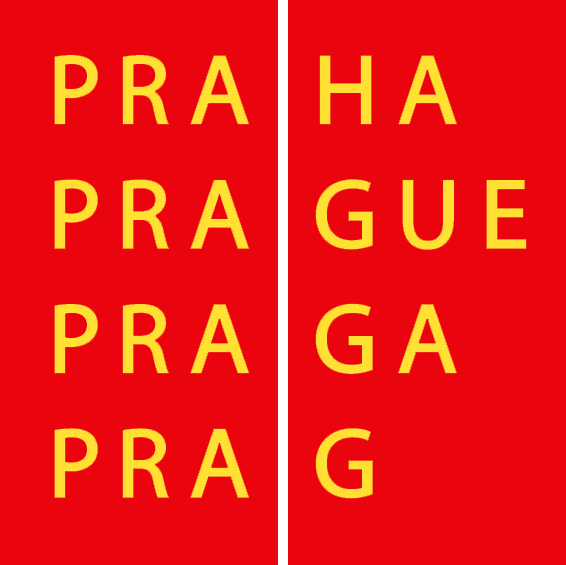 Revitalizace Říčanky a výstavba rybníka
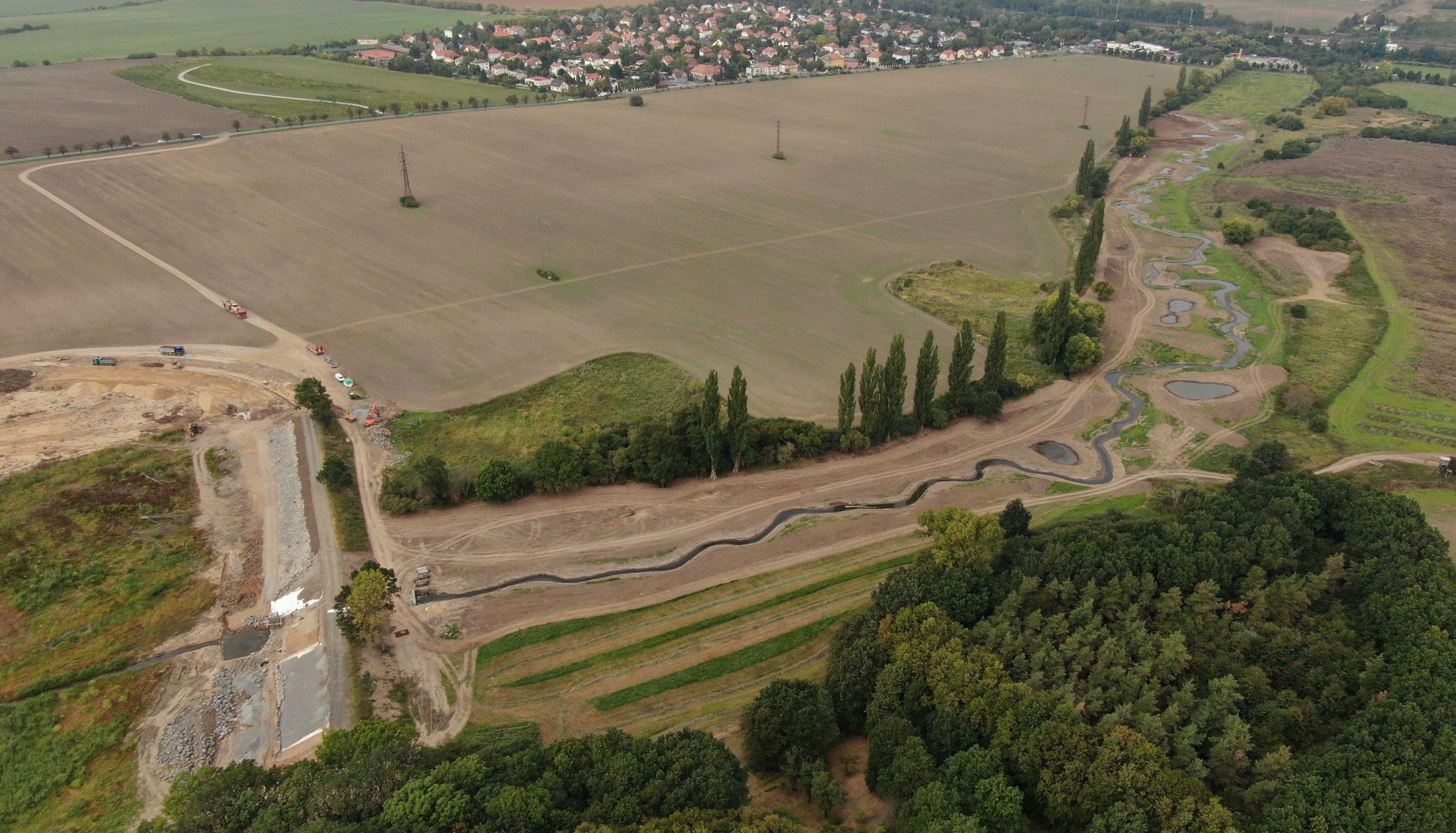 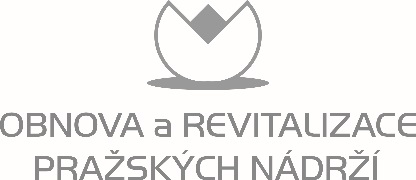 Odbor ochrany prostředí
Magistrát hl. m. Prahy
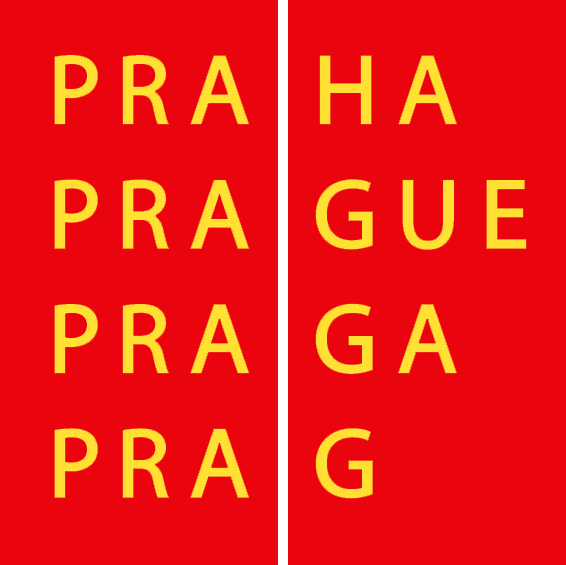 Říčanka ‒ revitalizace po dokončení 2020
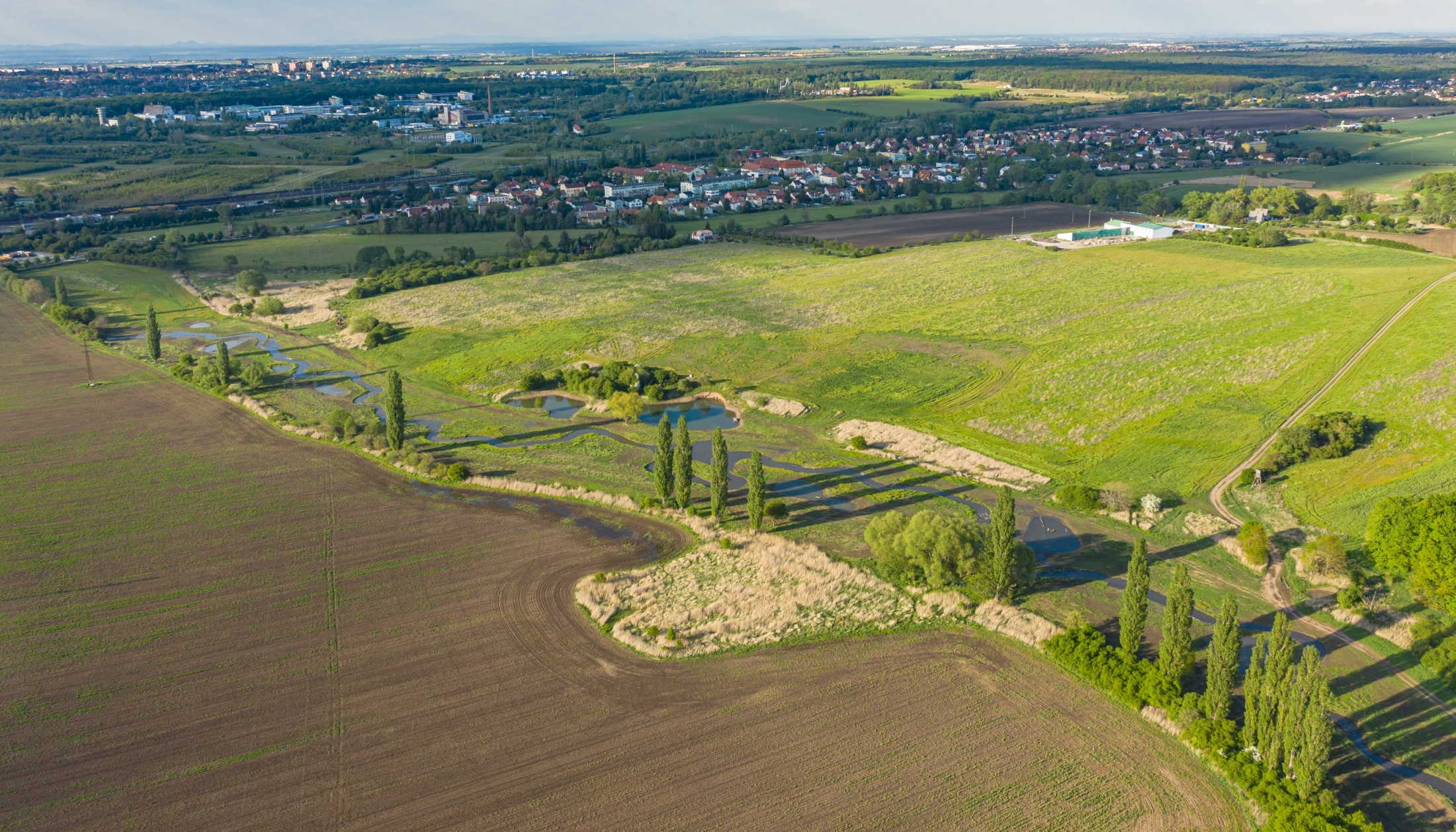 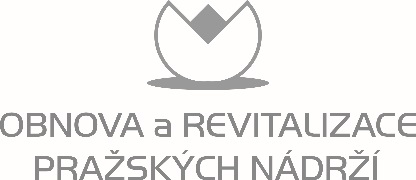 Odbor ochrany prostředí
Magistrát hl. m. Prahy
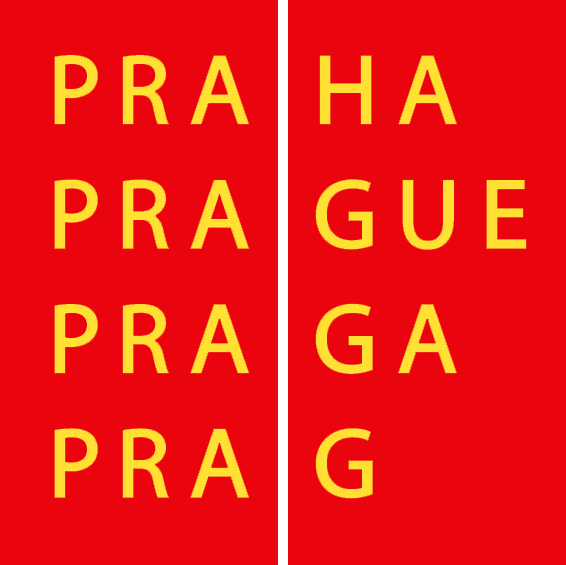 Říčanka ‒ revitalizace po dokončení 2022
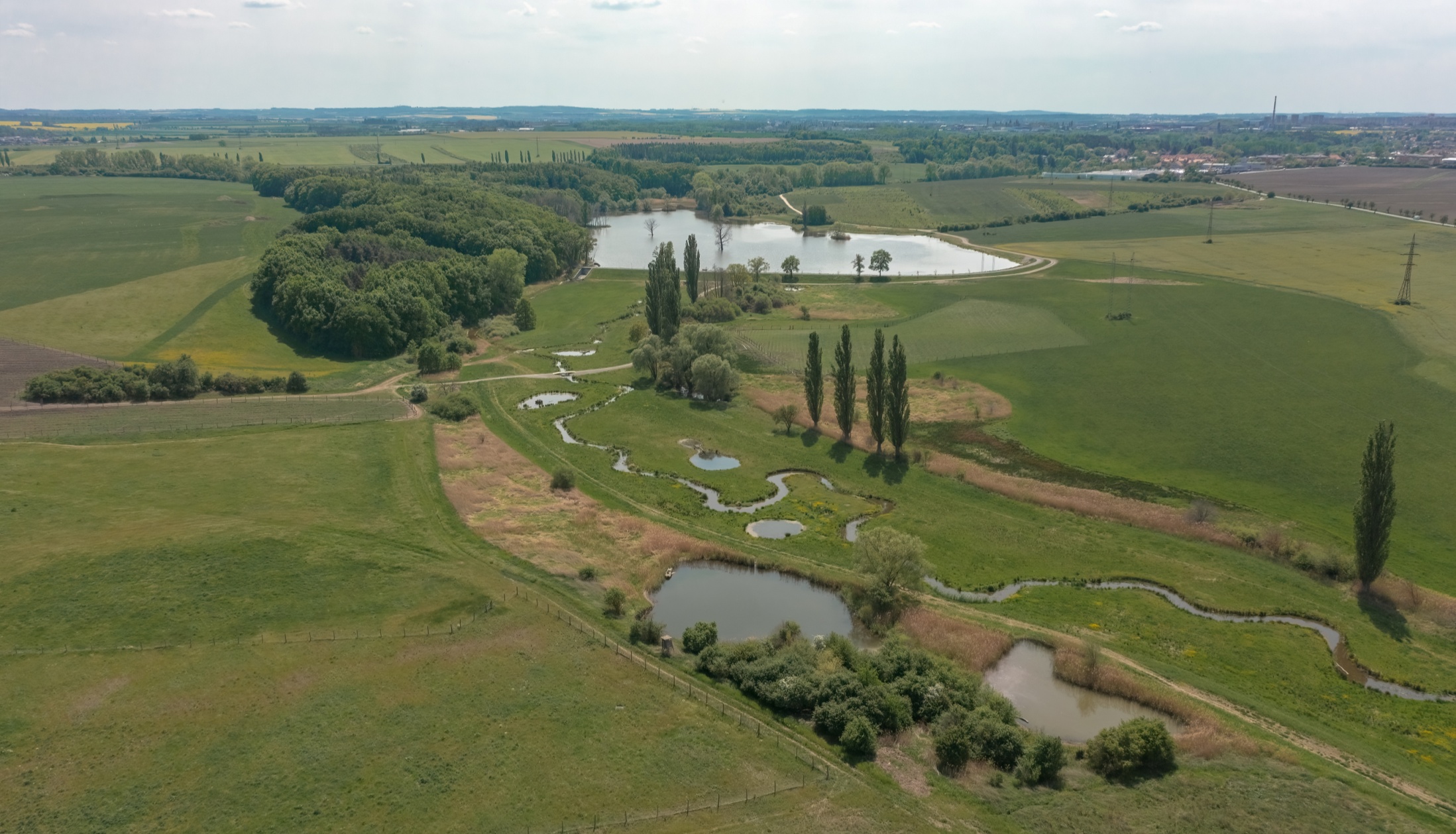 Potok se prodloužil o 300 m. 
  Nové meandrující koryto bylodoplněno soustavou větších a menších tůní o celkové ploše 5 980 m2 a objemu zadržené vody 2 169 m3. 
  V revitalizovaném korytě je zadrženo 2,5x více vody než v korytě původním.
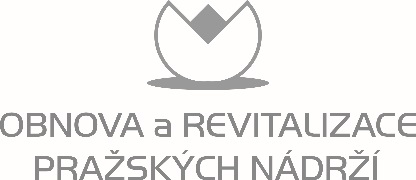 Odbor ochrany prostředí
Magistrát hl. m. Prahy
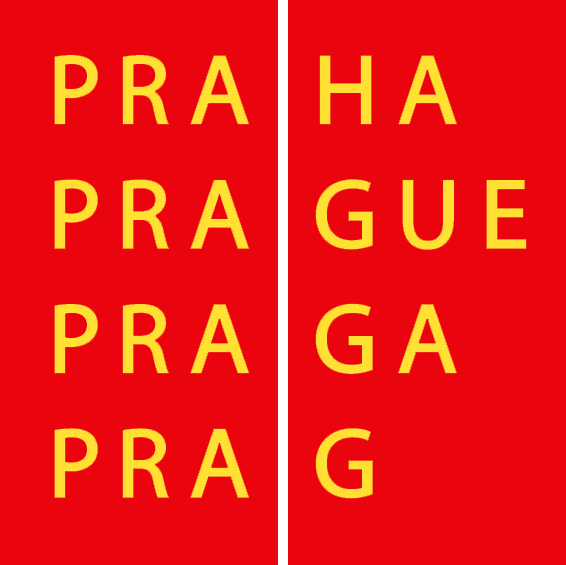 Tůň se stěnou pro ledňáčky a břehule
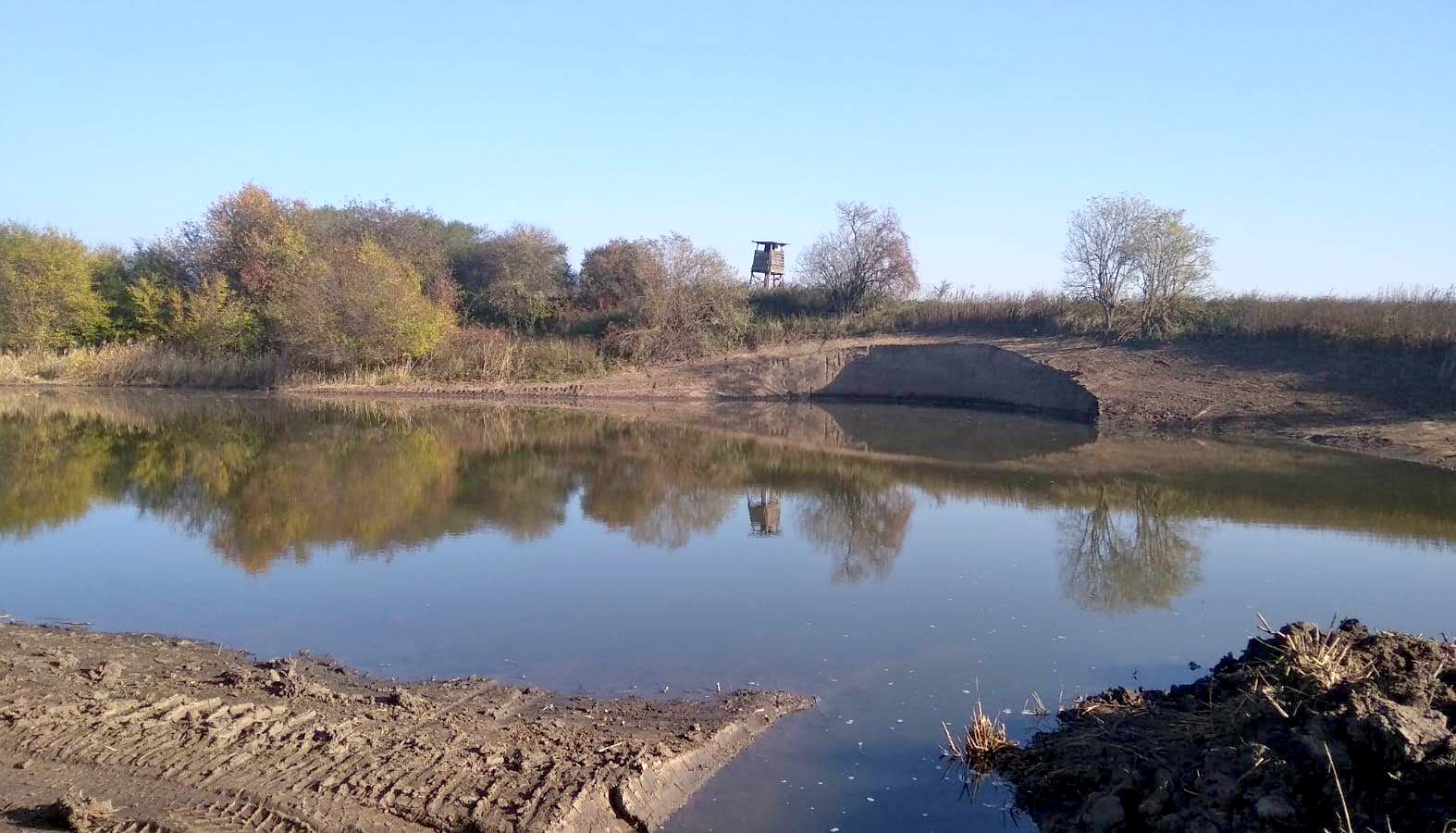 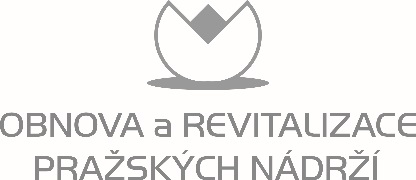 Odbor ochrany prostředí
Magistrát hl. m. Prahy
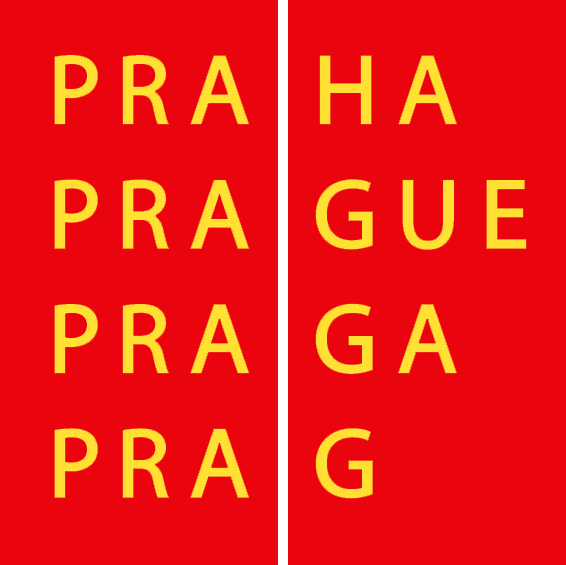 Tůň se stěnou pro ledňáčky a břehule
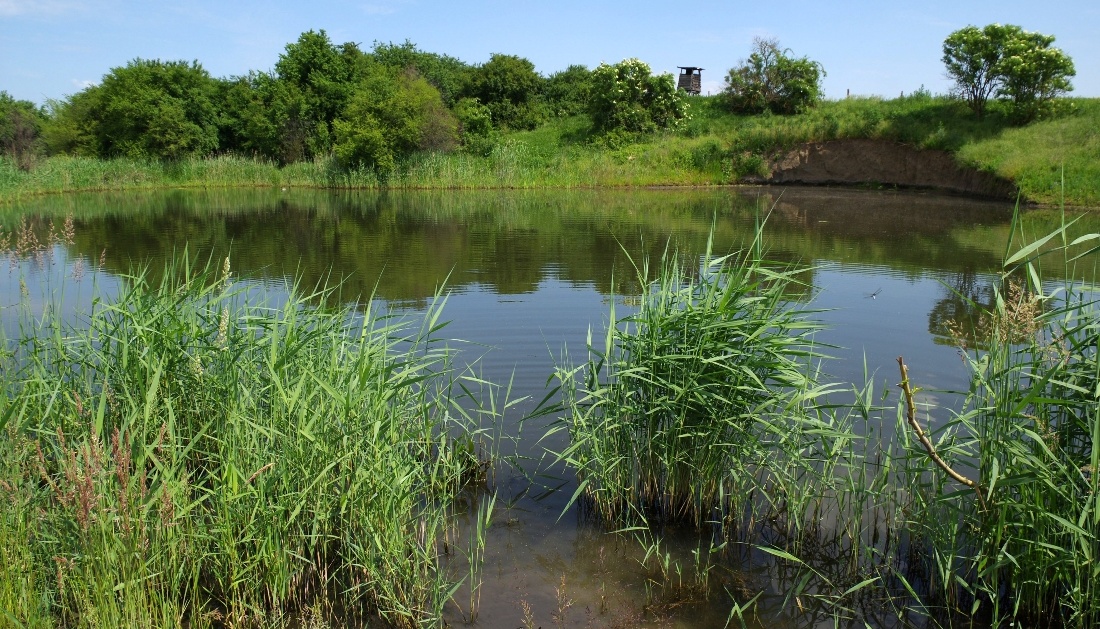 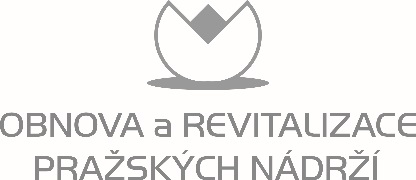 Odbor ochrany prostředí
Magistrát hl. m. Prahy
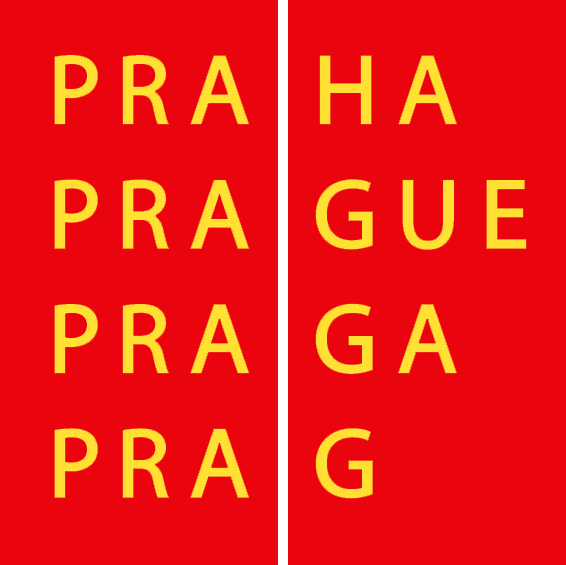 Brodový úsek nového koryta
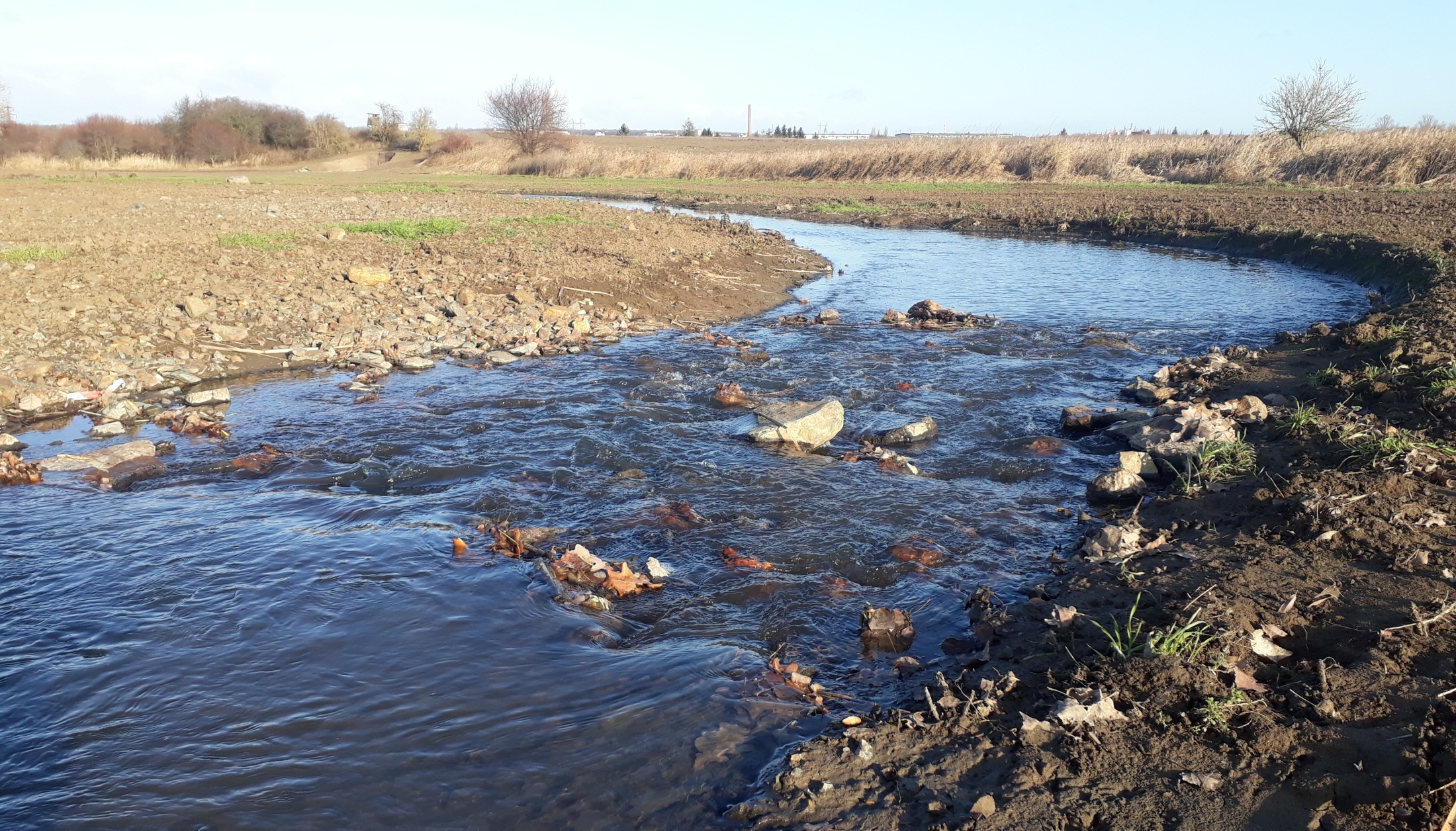 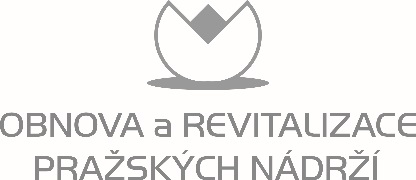 Odbor ochrany prostředí
Magistrát hl. m. Prahy
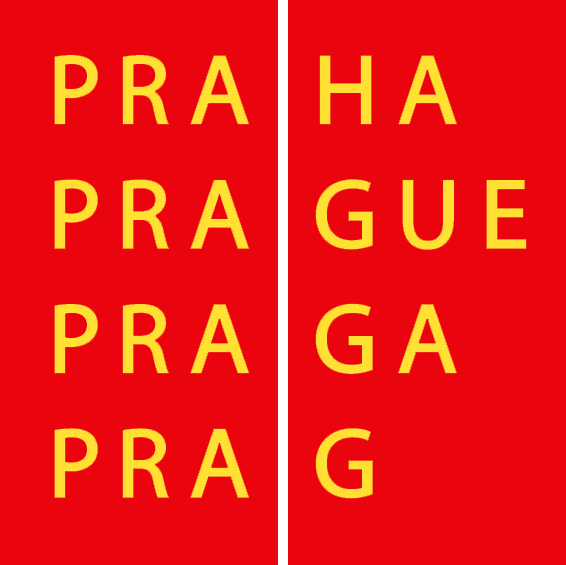 Květnaté louky podél nového koryta
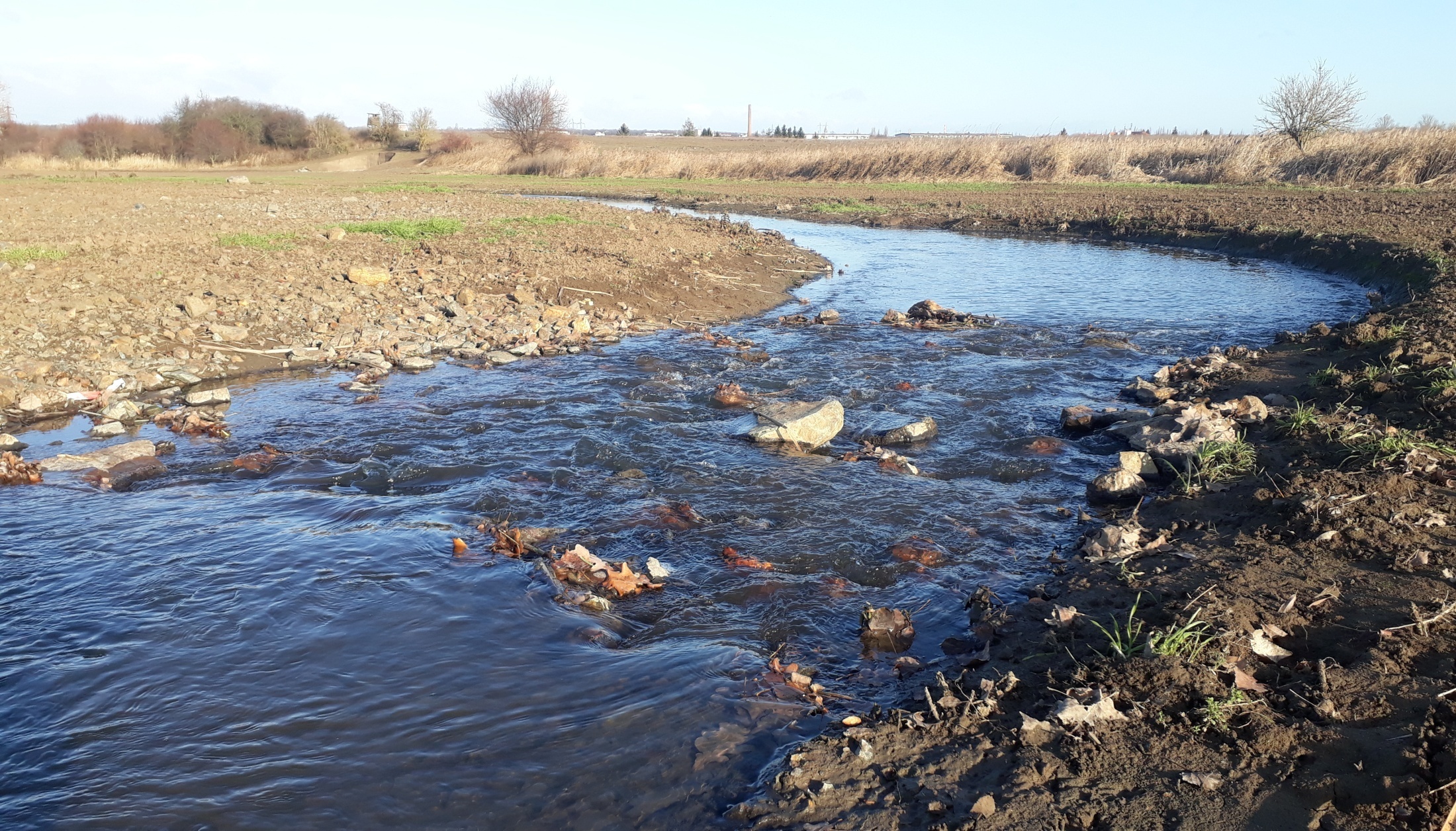 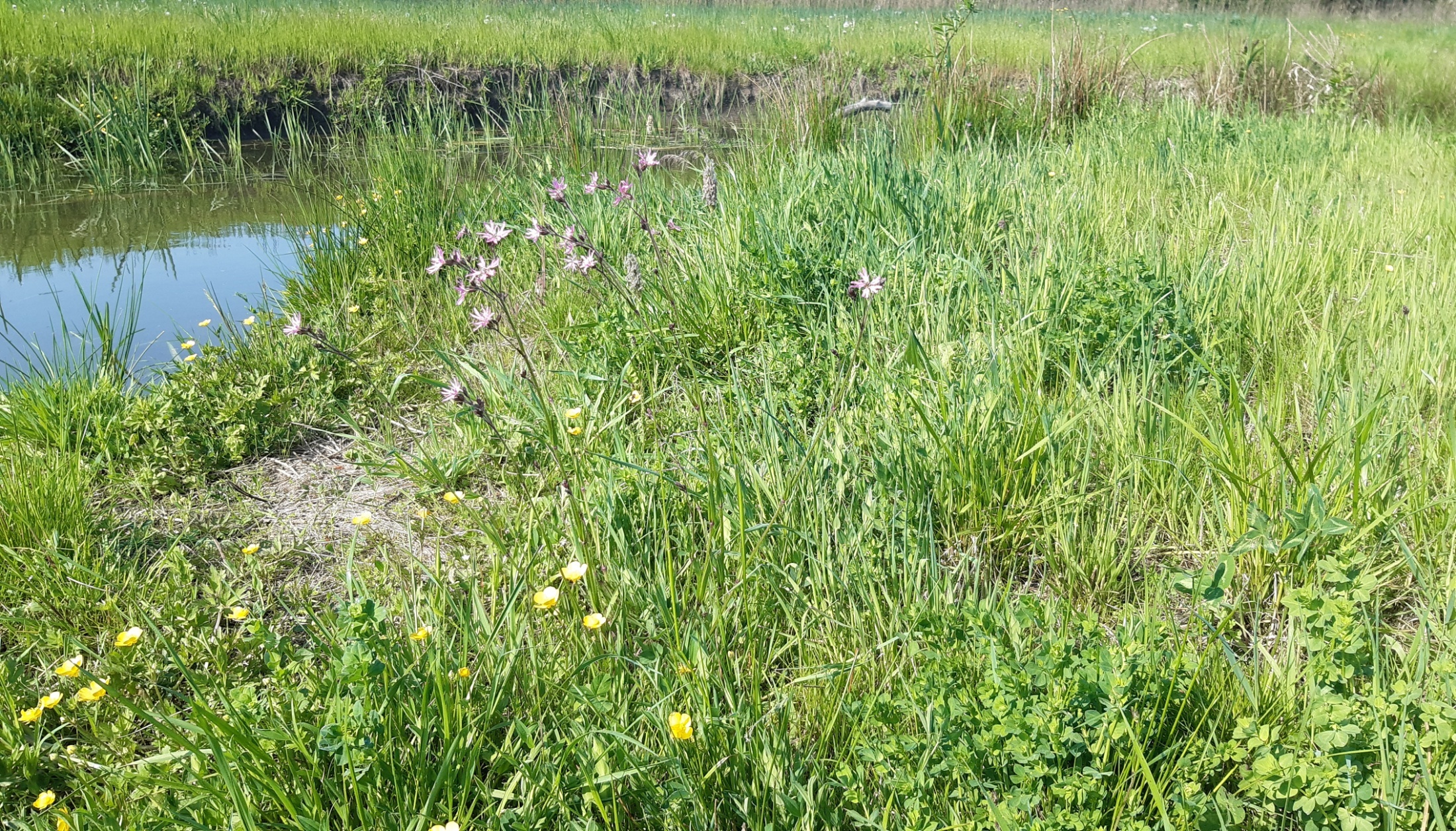 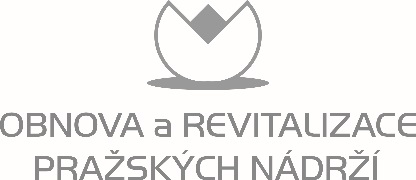 Odbor ochrany prostředí
Magistrát hl. m. Prahy
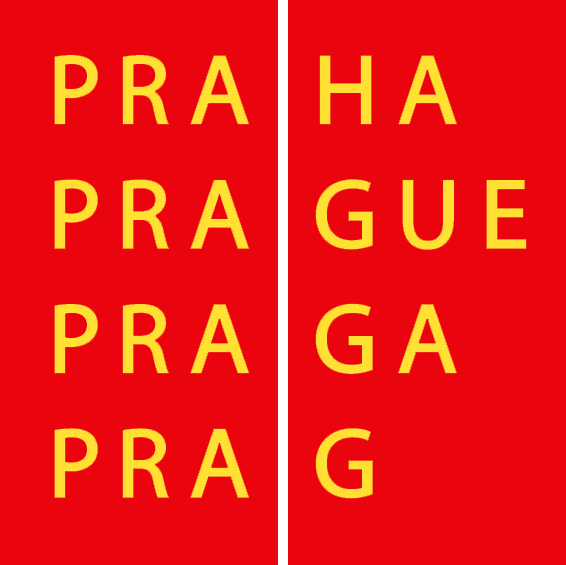 Mokřadní vegetace u tůní
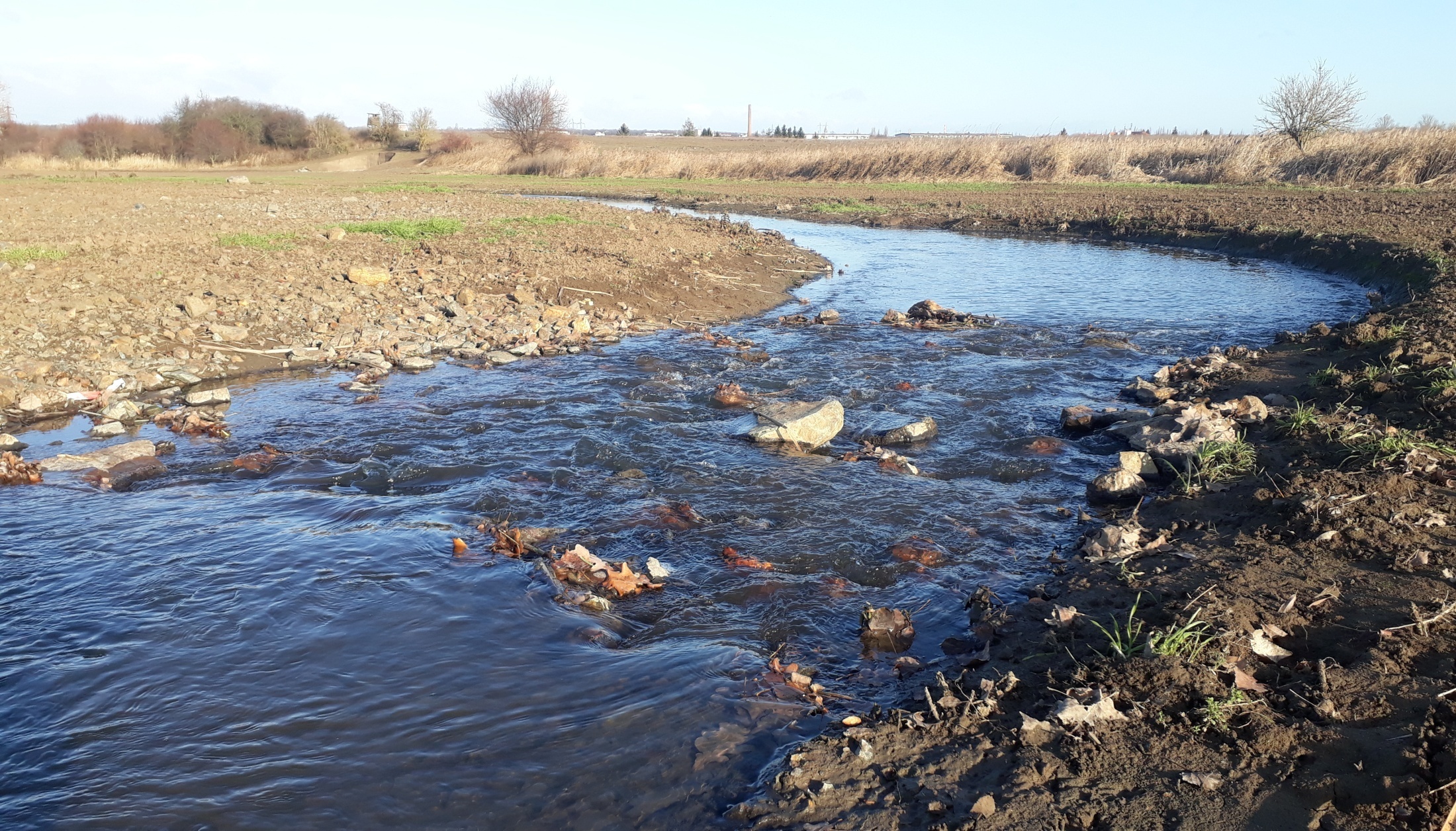 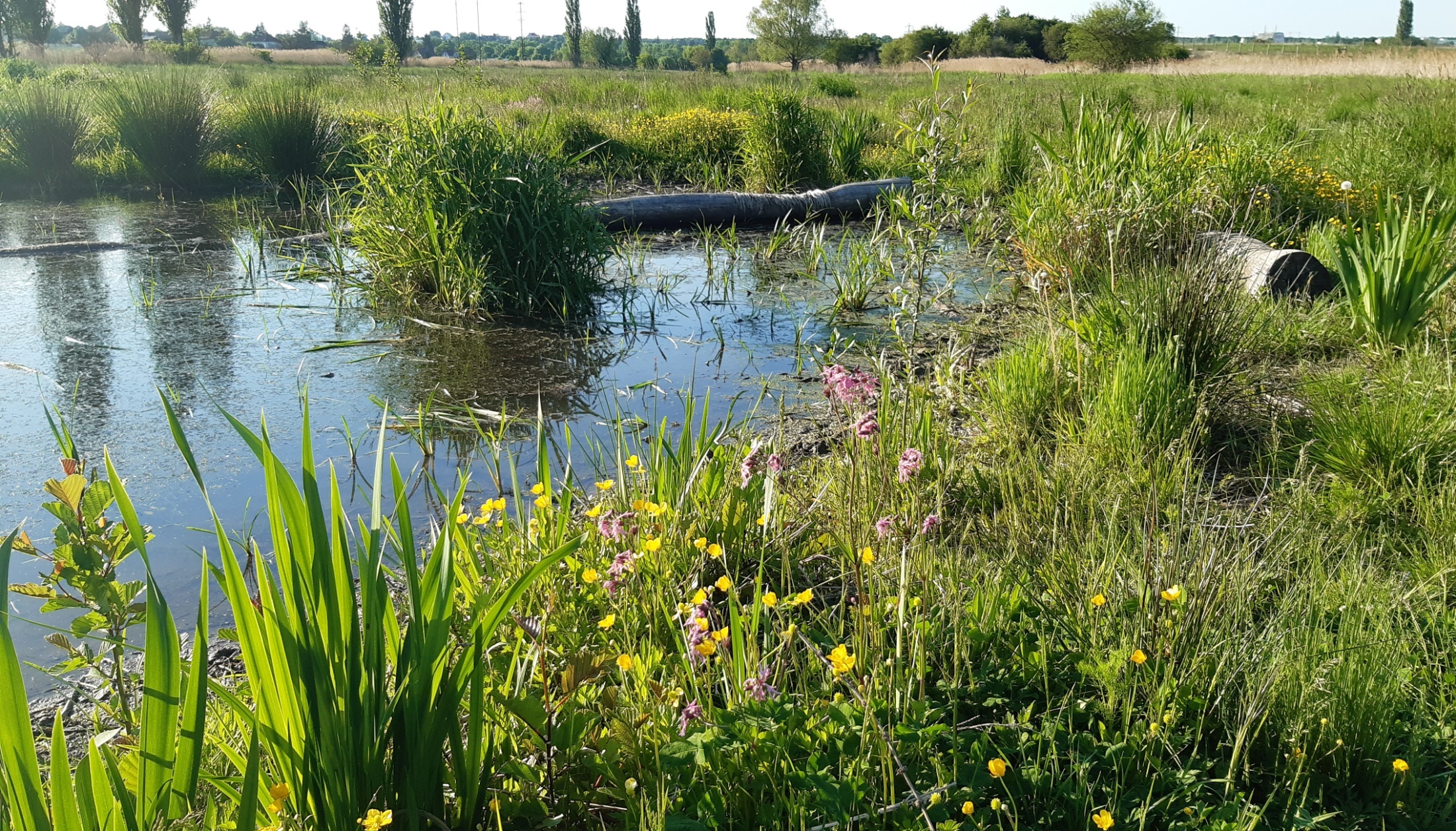 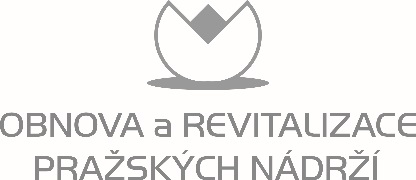 Odbor ochrany prostředí
Magistrát hl. m. Prahy
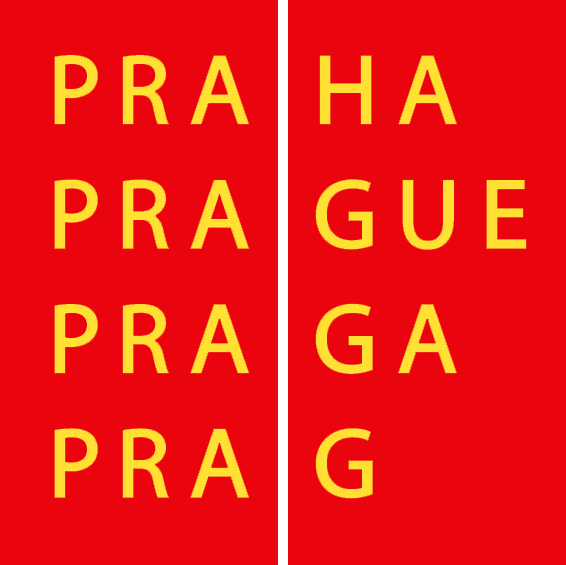 Revitalizace Rokytky v Běchovicích

  Realizace 2021-2022
  Náklady 7,0 mil. Kč
  Revitalizovaná délka 1 186 m
  Revitalizace napřímeného koryta
  Obnova nivy a vlhkých luk
  Výstavba brodů a lávek
  Výstavba tůní
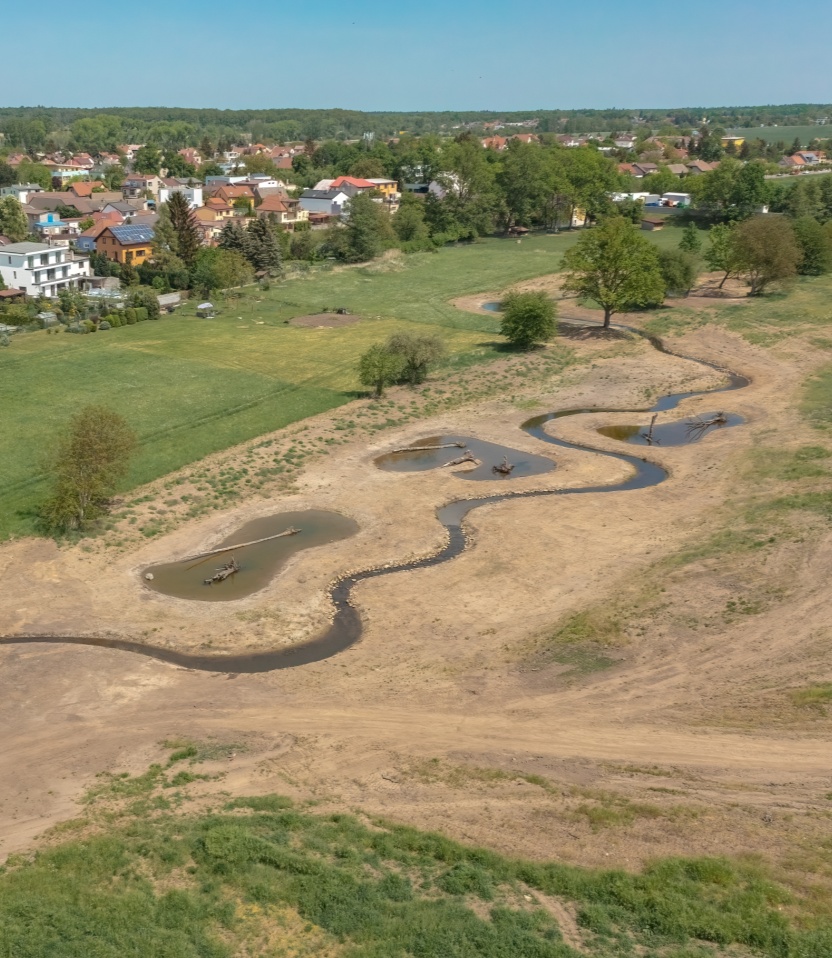 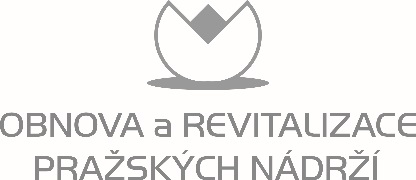 Odbor ochrany prostředí
Magistrát hl. m. Prahy
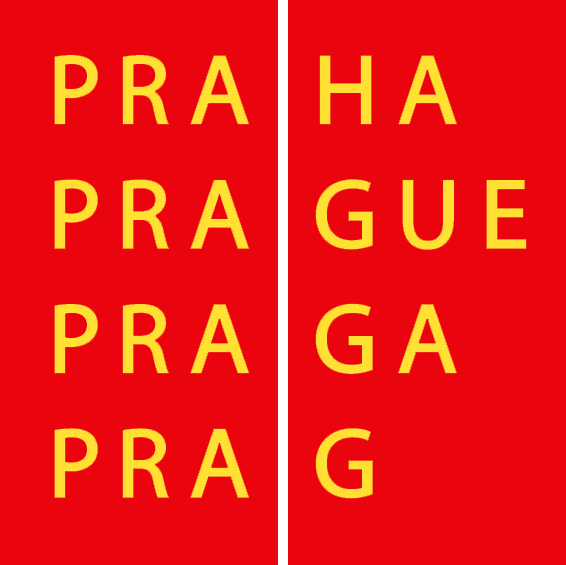 Rokytka a okolí před revitalizací v roce 2017
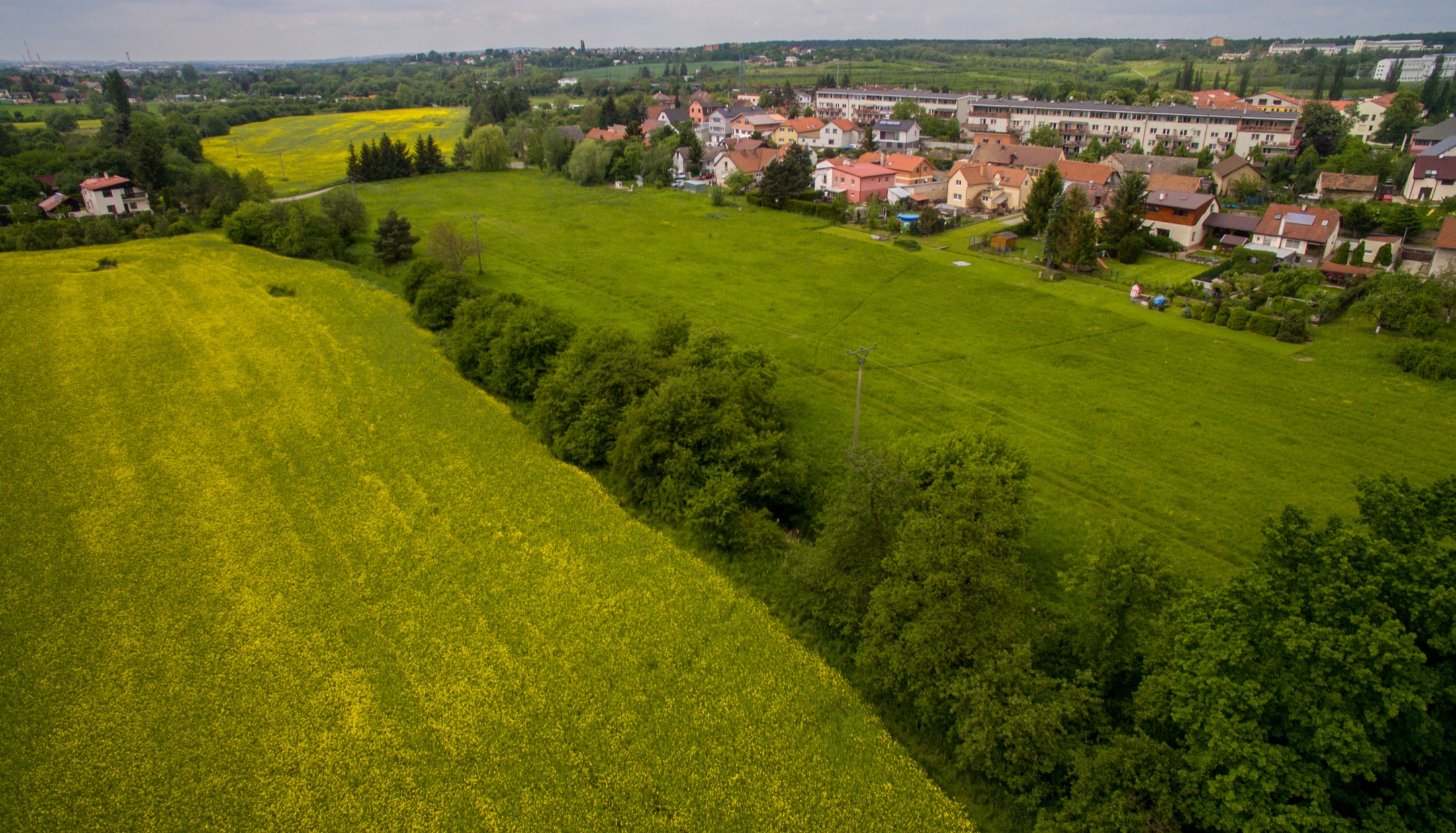 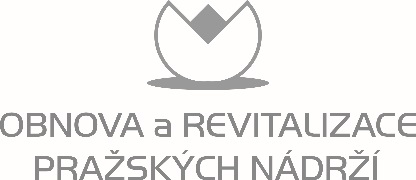 Odbor ochrany prostředí
Magistrát hl. m. Prahy
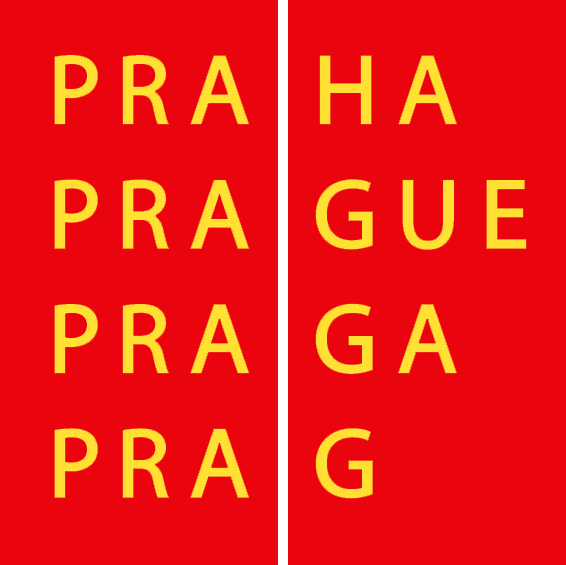 Rokytka  po vyčištění
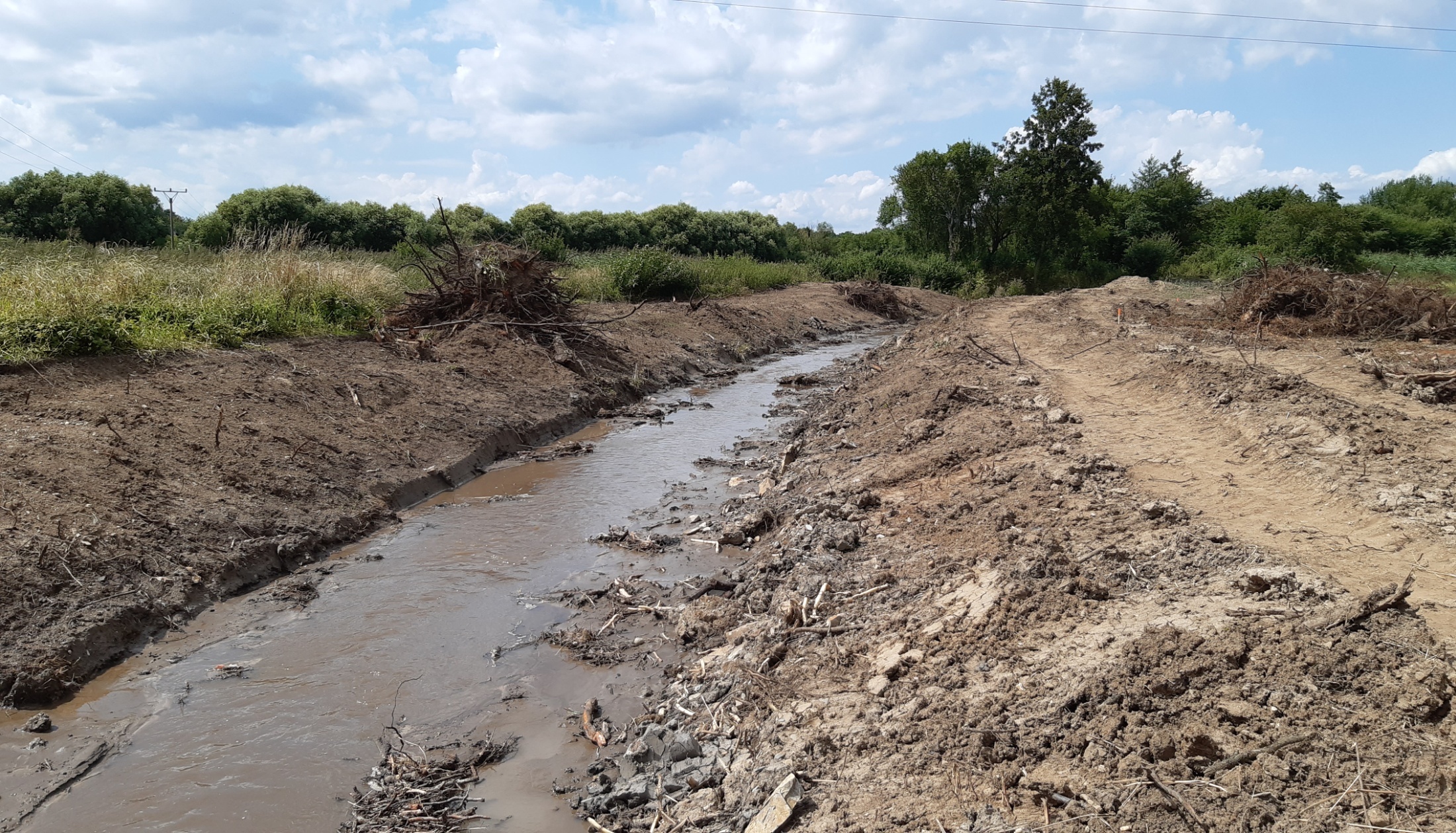 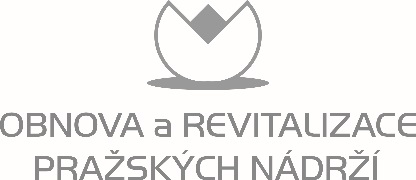 Odbor ochrany prostředí
Magistrát hl. m. Prahy
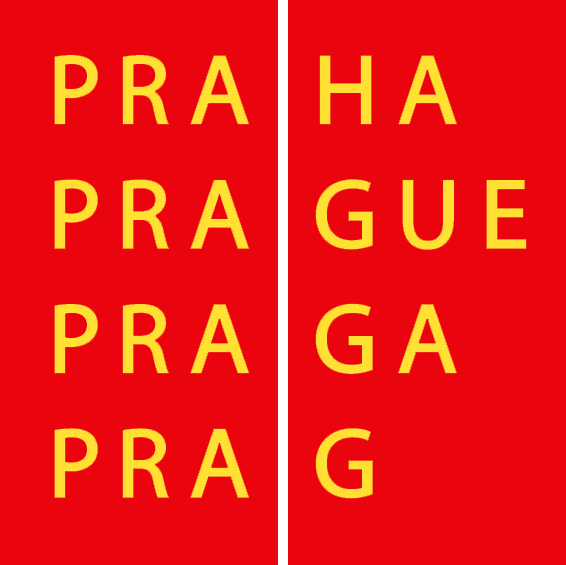 Rokytka ‒ revitalizace po dokončení
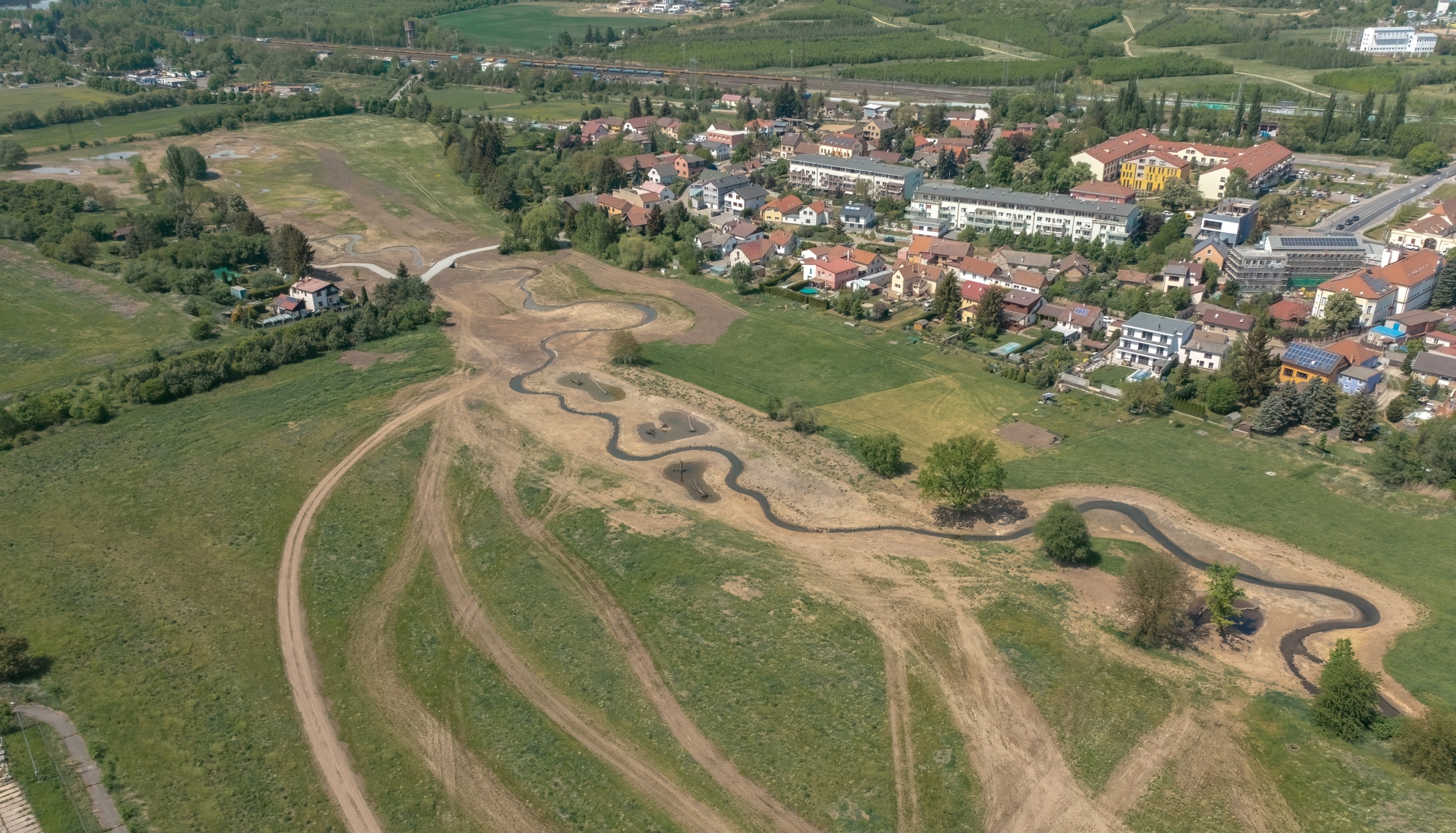 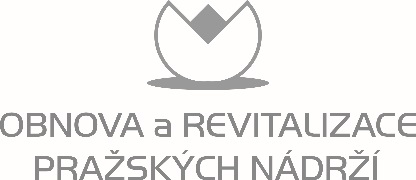 Odbor ochrany prostředí
Magistrát hl. m. Prahy
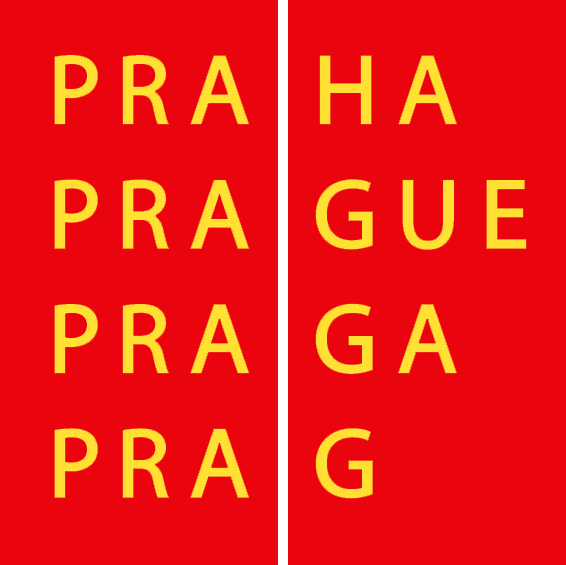 Rokytka ‒ revitalizace po dokončení
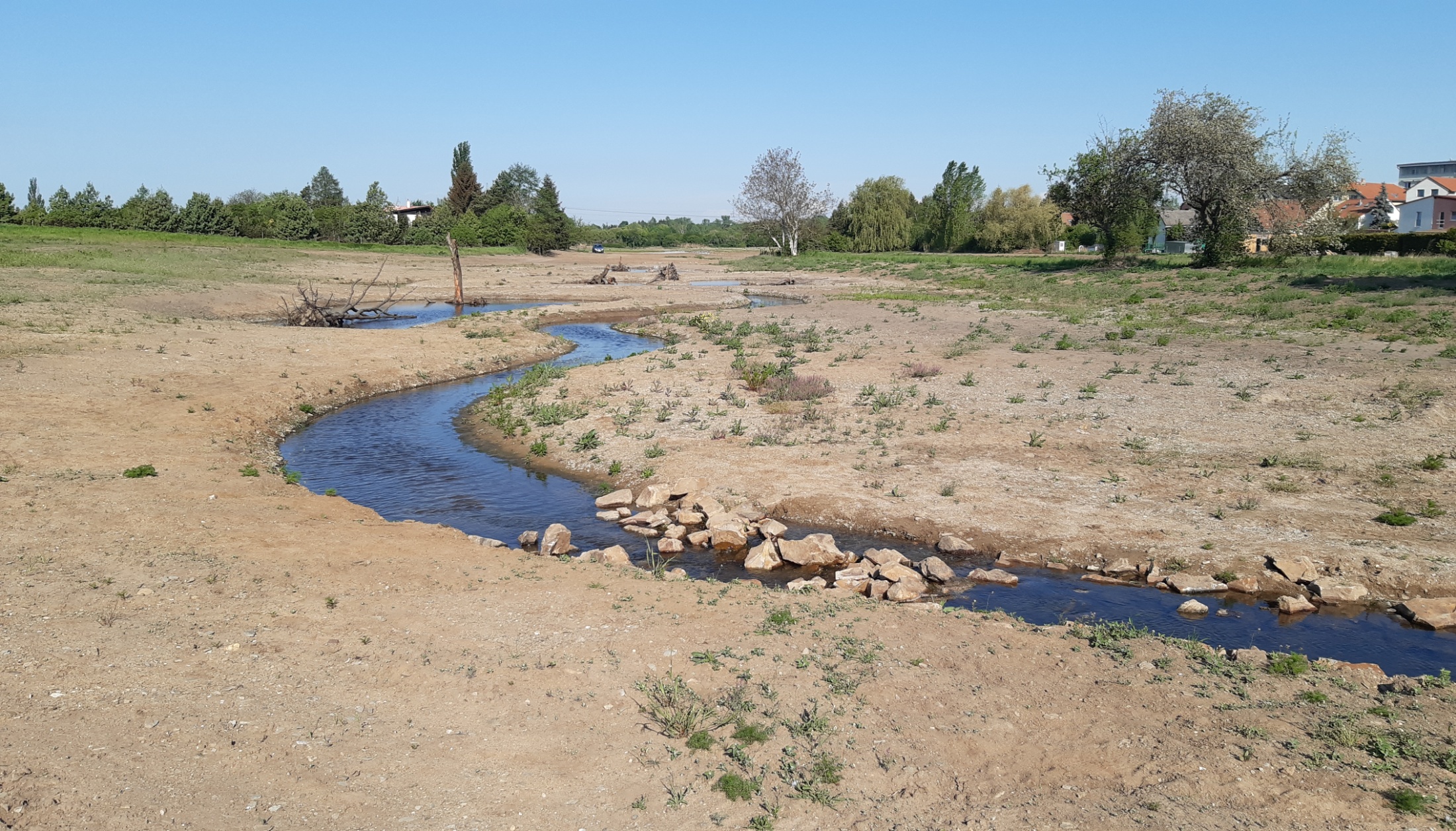 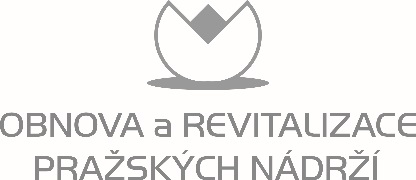 Odbor ochrany prostředí
Magistrát hl. m. Prahy
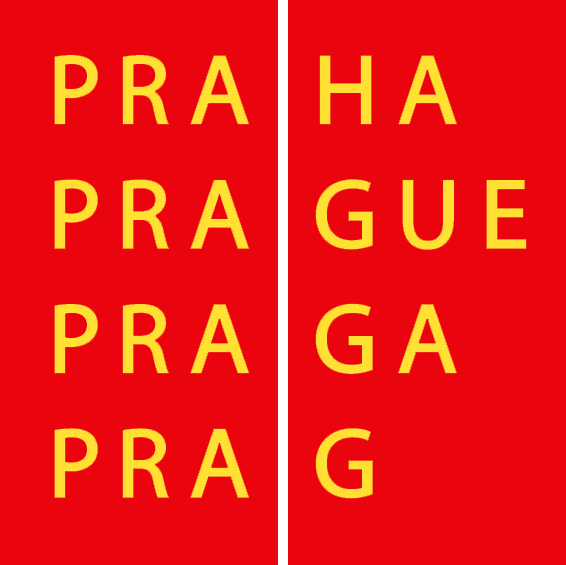 Rokytka ‒ revitalizace po dokončení
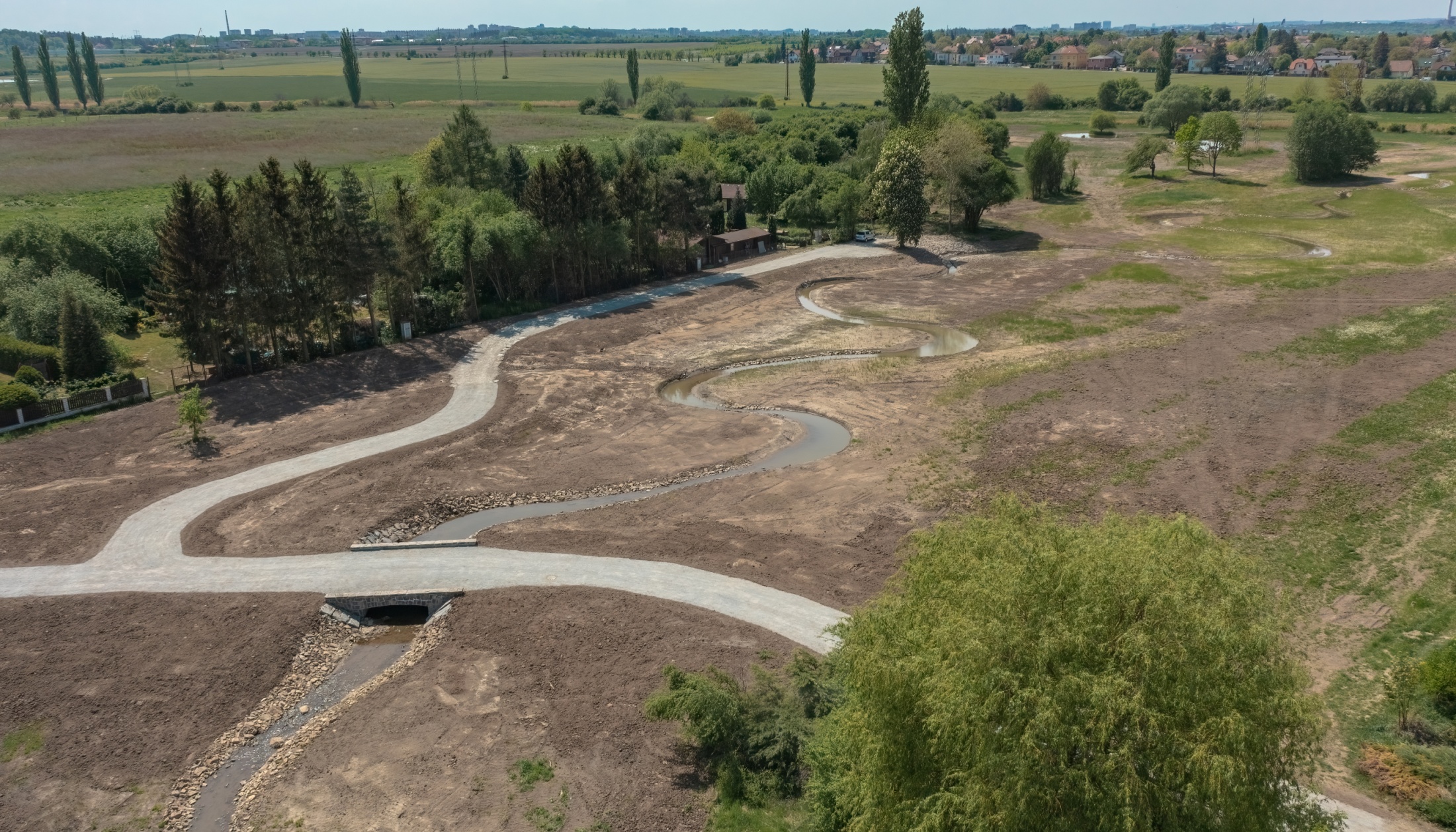 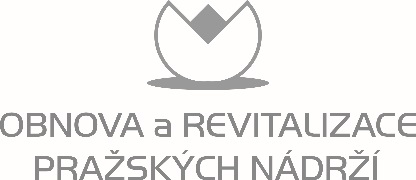 Odbor ochrany prostředí
Magistrát hl. m. Prahy
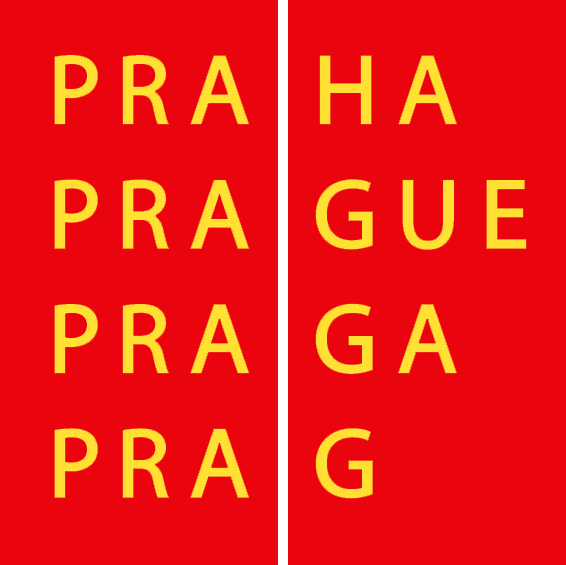 Rokytka ‒ revitalizace po dokončení - tůně
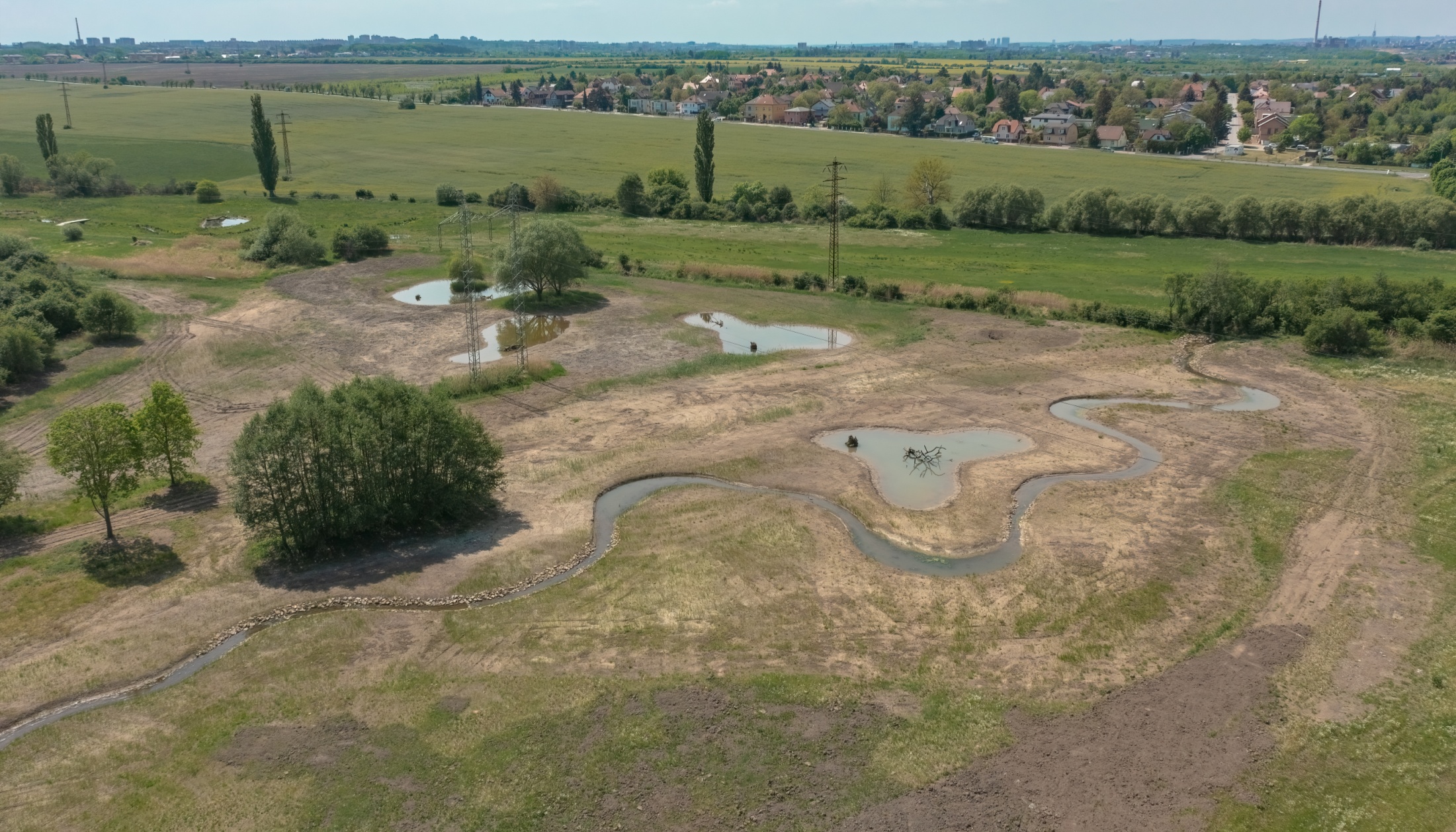 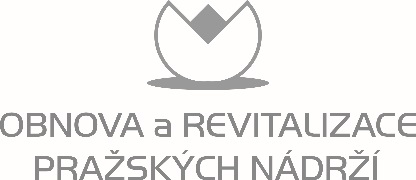 Odbor ochrany prostředí
Magistrát hl. m. Prahy
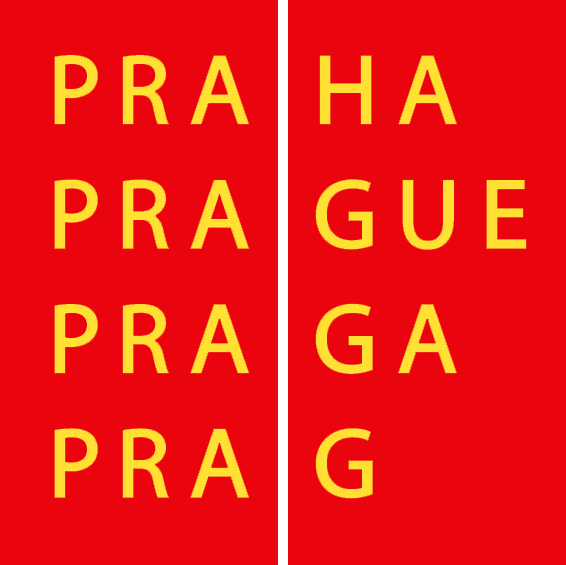 Rokytka ‒ revitalizace po dokončení – výsadba leknínů
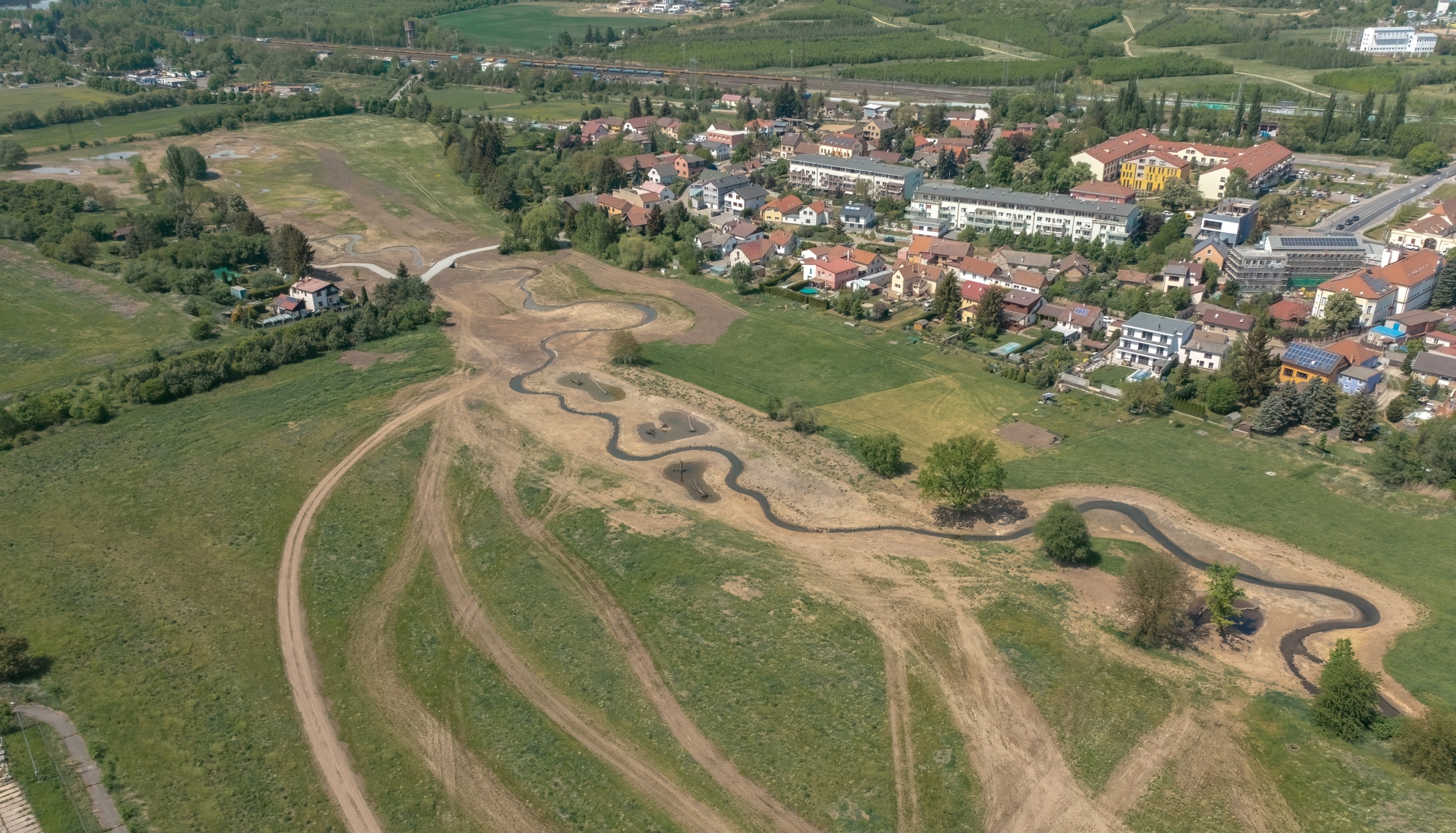 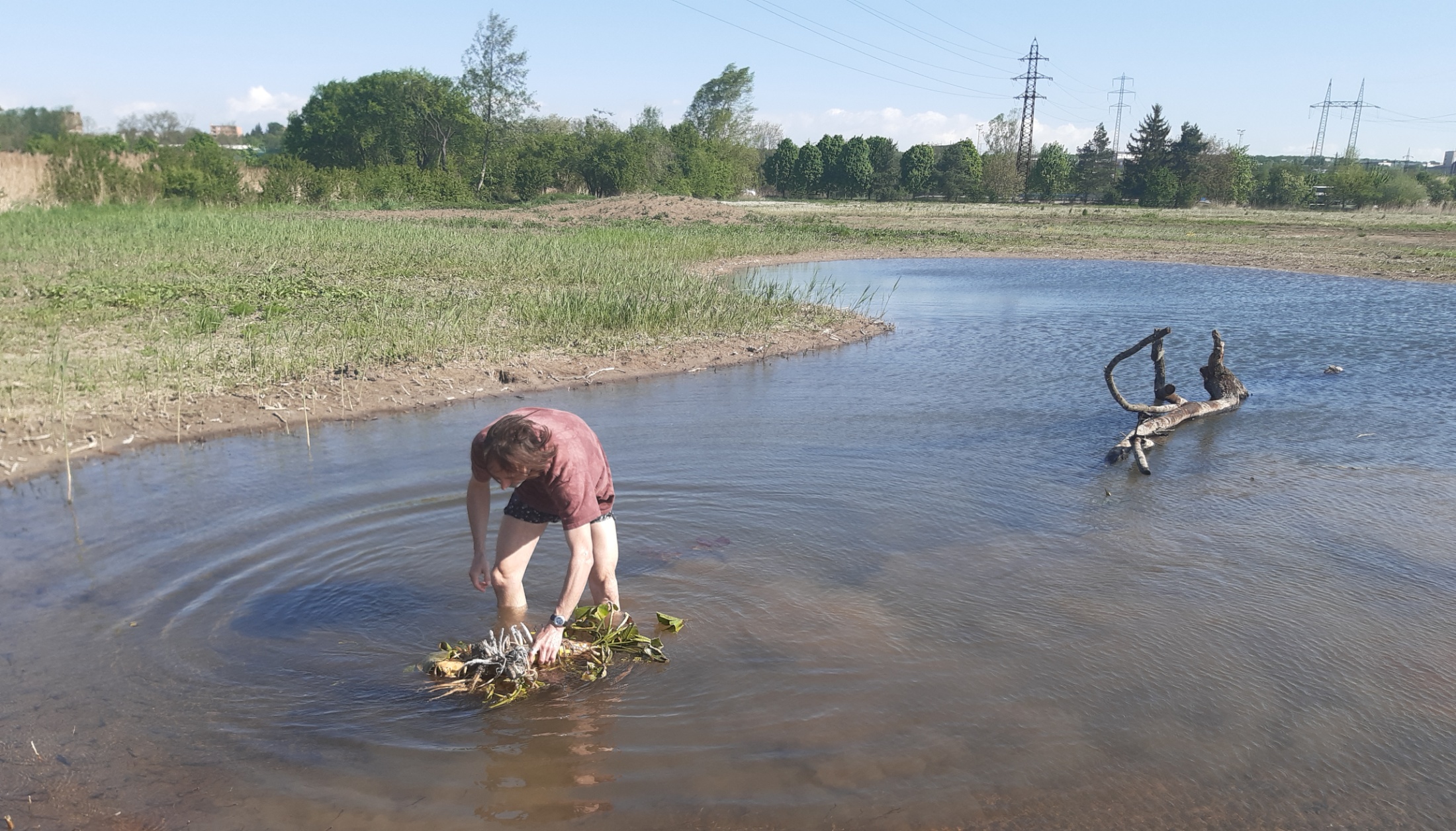 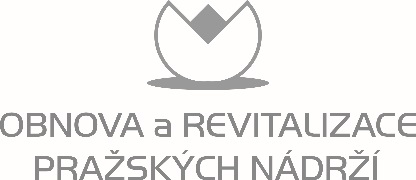 Odbor ochrany prostředí
Magistrát hl. m. Prahy
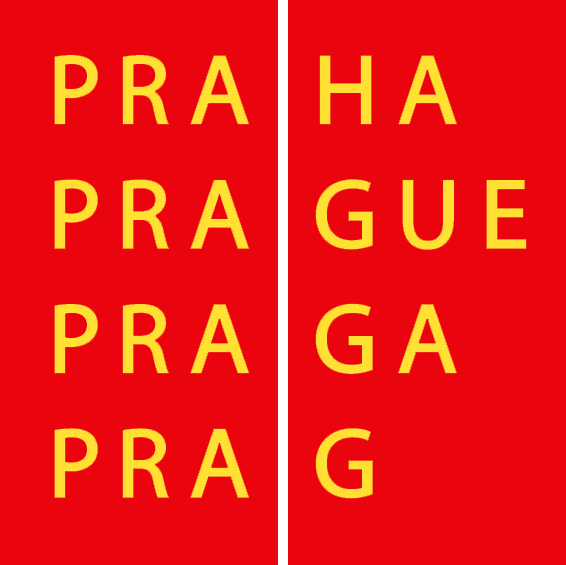 www.praha-priroda.cz
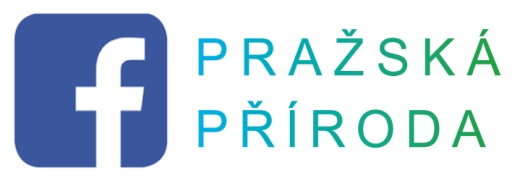 DĚKUJI ZA POZORNOST